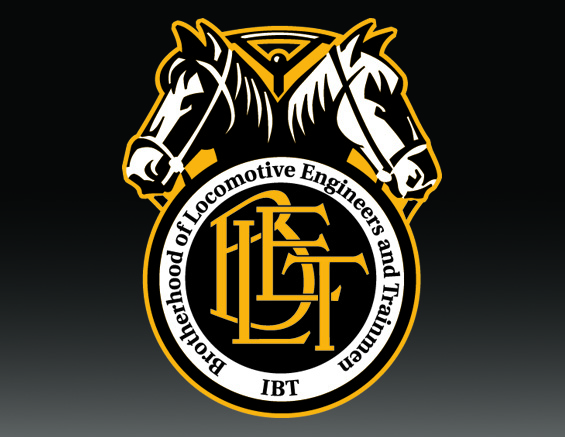 Brotherhood of Locomotive Engineers &Trainmen
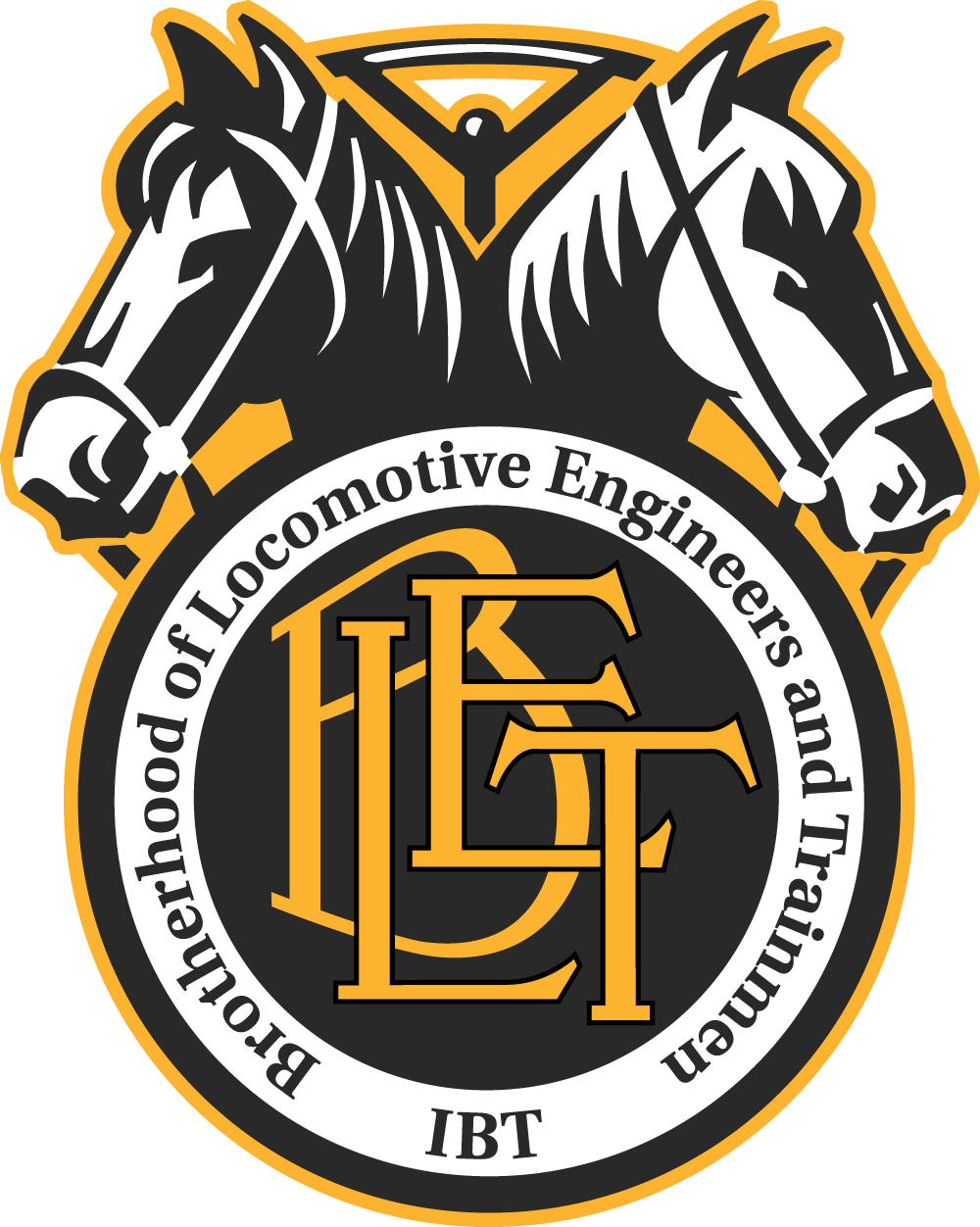 TIME CLAIMS
“Perfecting the Claim”
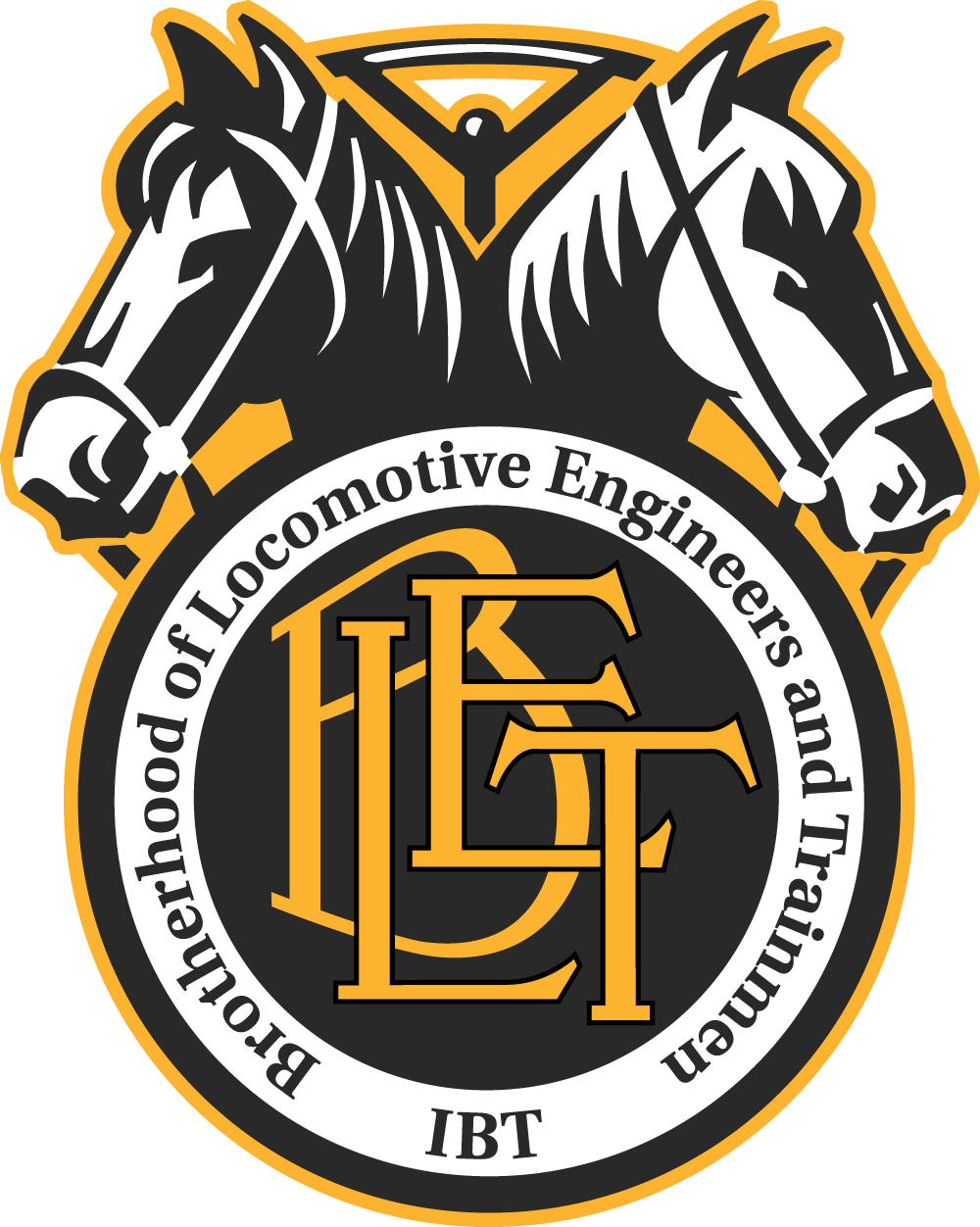 Perfecting the Claim
Handling claims and grievances is one of the most vital tasks handled by local chairmen. It is the first step in a process that terminates in final and binding arbitration under Section 3 of the RLA. 
When unresolved claims are submitted to arbitration, the arbitrator is limited to considering the record as established on the property.
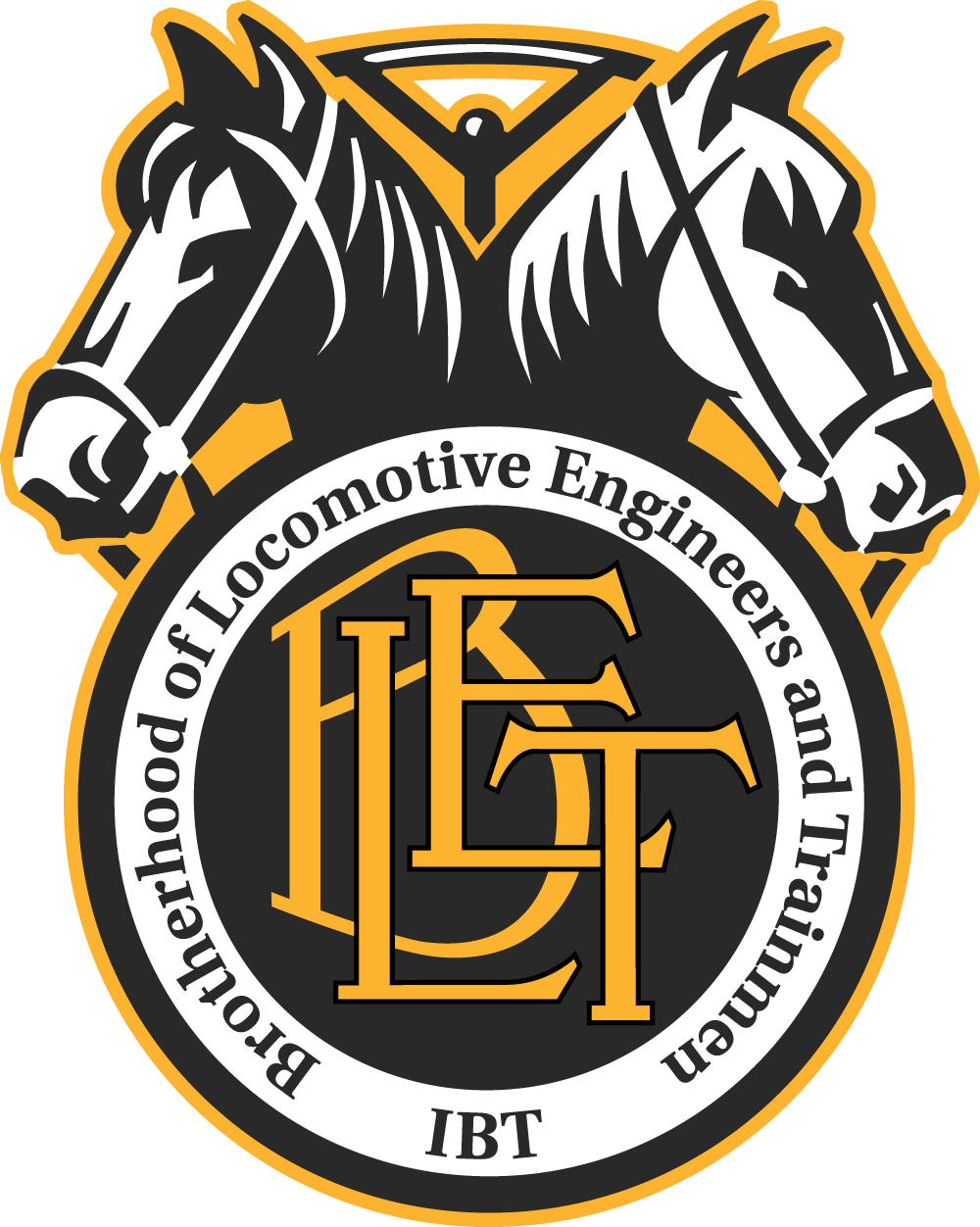 What is on the property?
Cases are often lost because a vital fact or argument was introduced for the first time before a Board. In order to be considered, all evidence must be presented in the claim or during the appeal process.
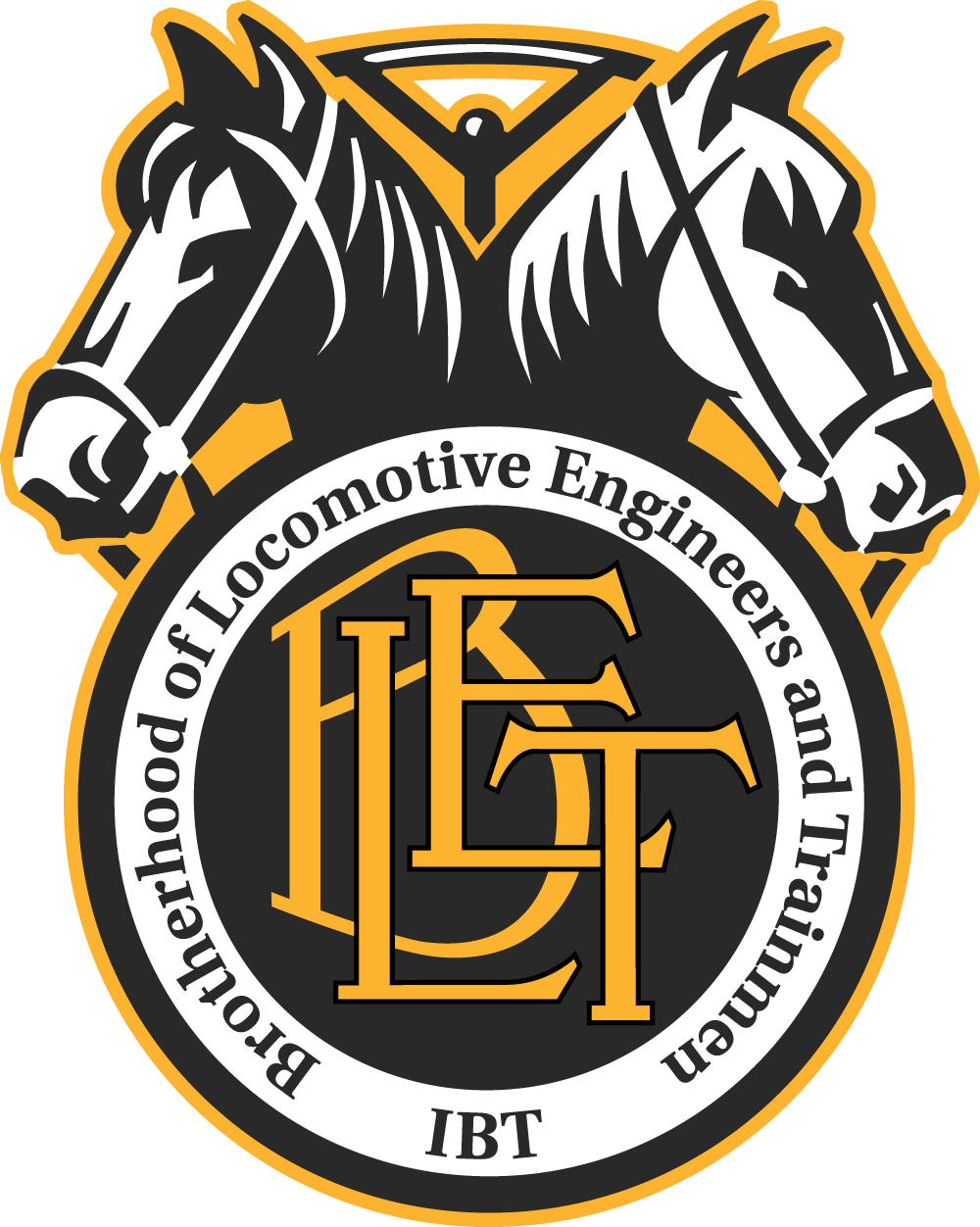 What is on the property?
Claimant had filed a claim for 8 hours pay when a Carrier officer operated a train while he was rested and available.

After the claim was listed to the Board, the Claimant wrote a letter to the Board requesting that the claim be cancelled.

As a result, the Carrier did not file a written response to the claim.
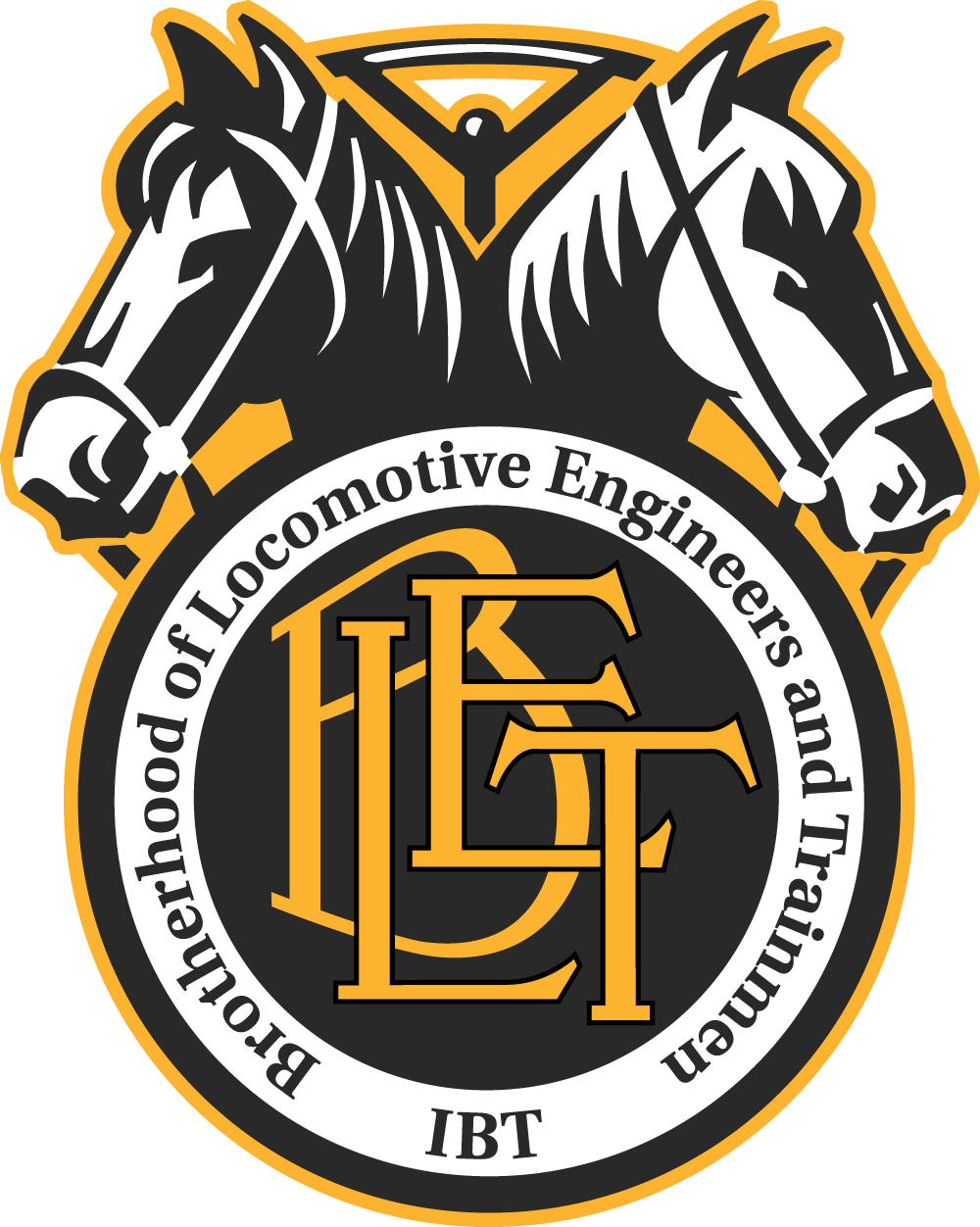 What is on the property?
The board ruled that Claimant “had no authority to withdraw the claim”.

“The Board is bound by the facts established in the handling on the property.”

Claim Sustained
1-23968 (Twomey)
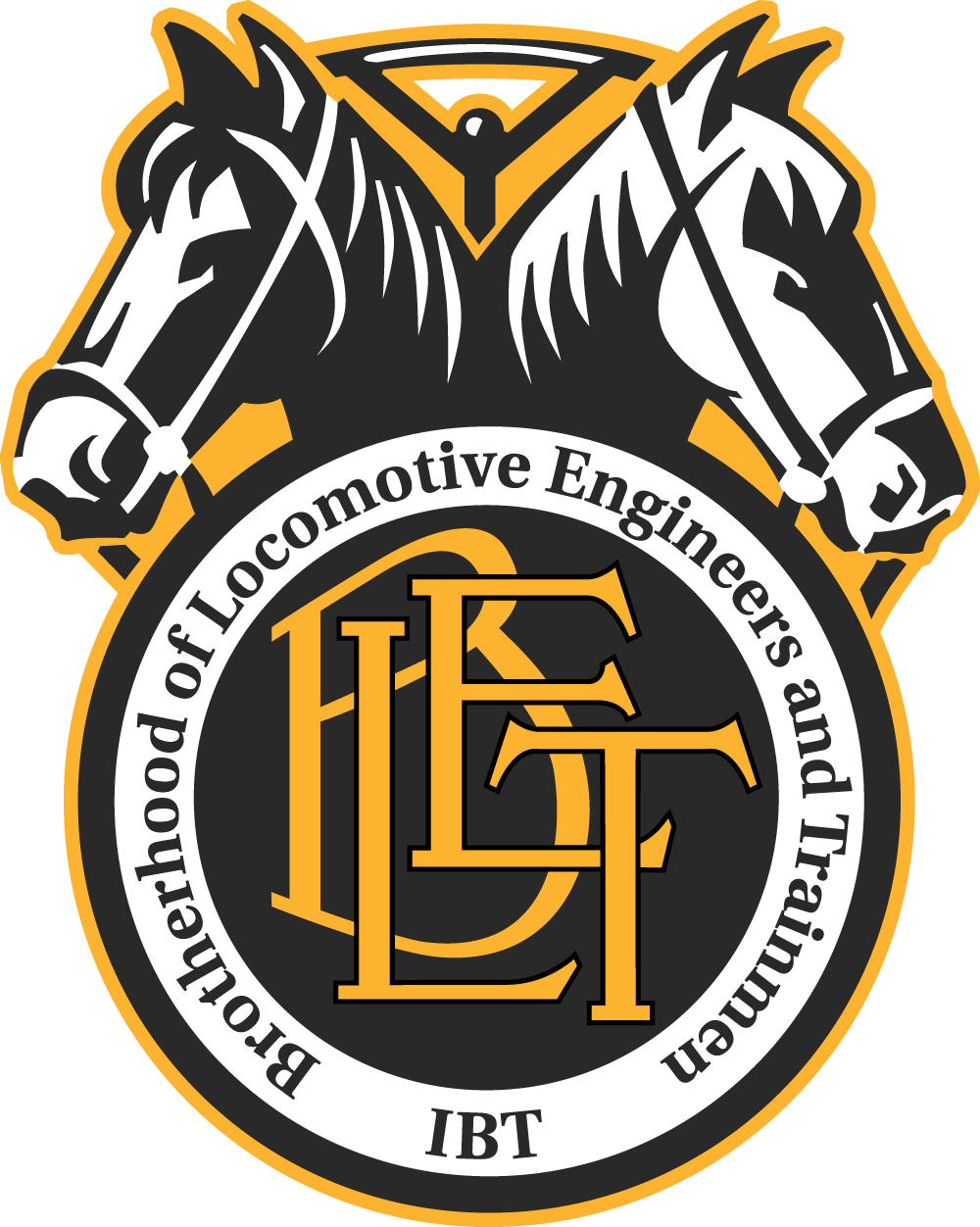 What is on the property?
Claim was for “unnamed” crews runaround at Seattle WA.

The Organization did not show what train was operated by what crew members.

In their submission to the Board they included those facts.
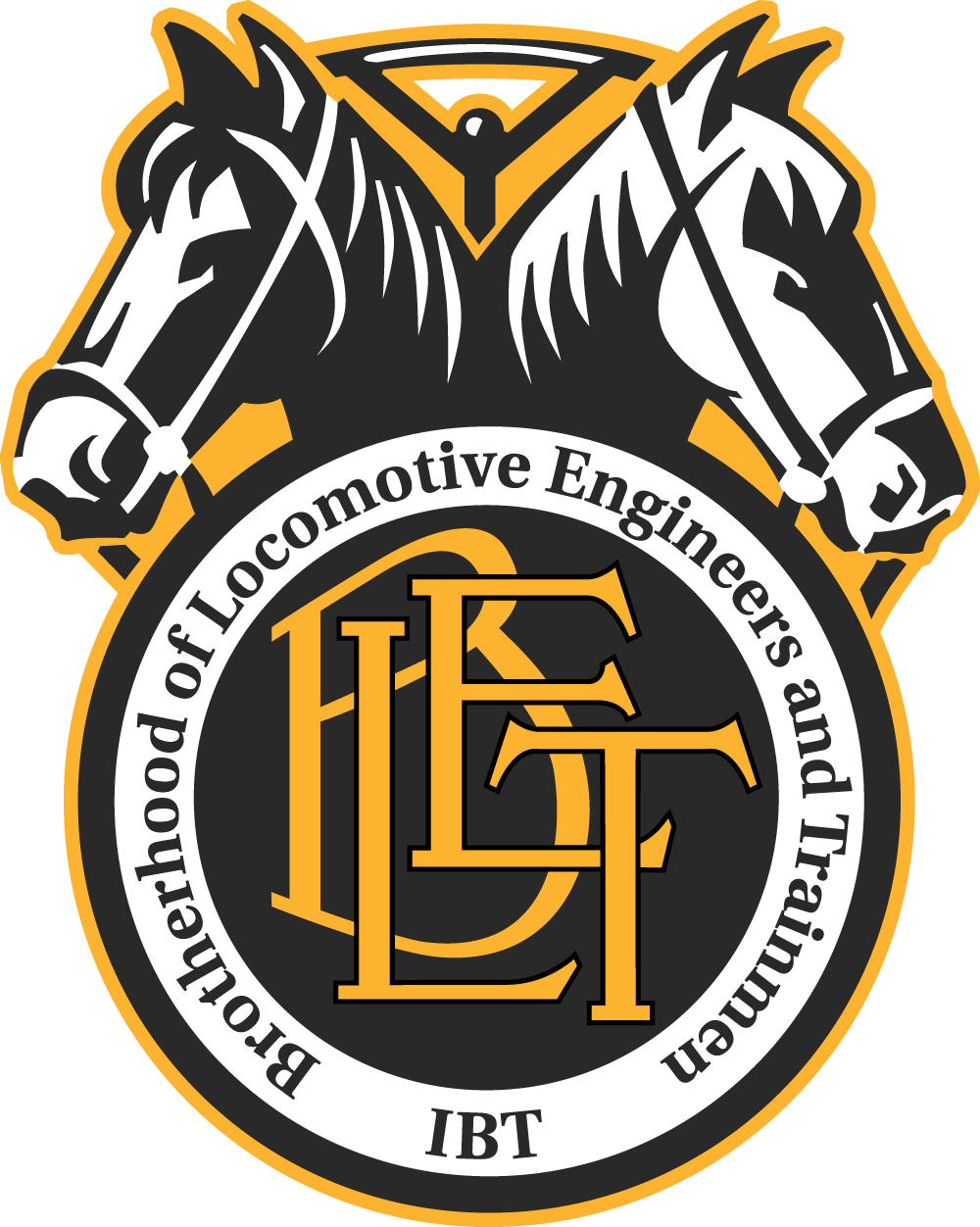 What is on the property?
“Evidence was presented by the Organization in its Submission to this Board that was not presented on the property during the handling of the claim. In line with the rulings of this Board, we will ignore that evidence.”  
Claim denied
(1-24397, Richter)
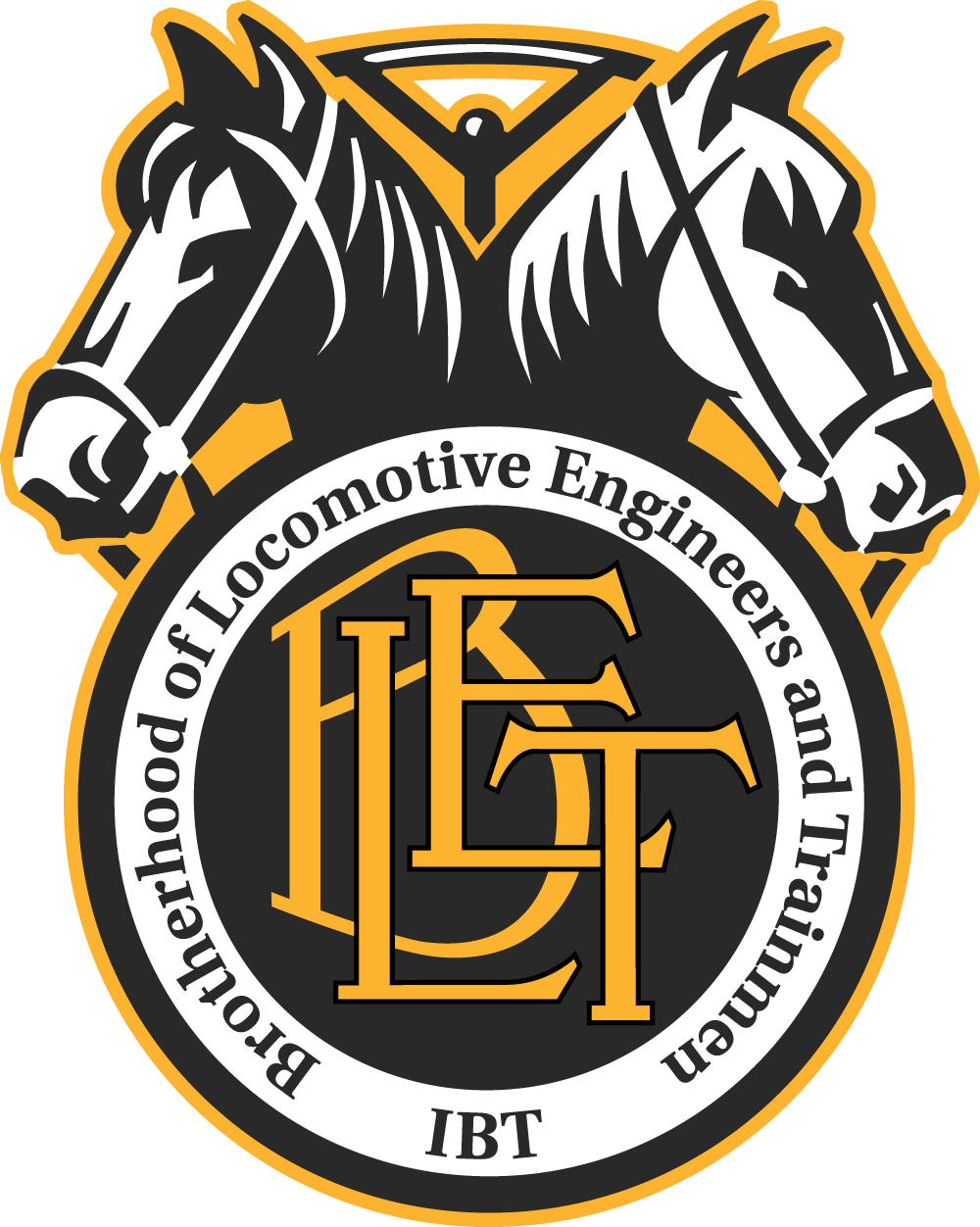 Why do we Submit claims?
Pop Quiz
To get money from the railroad
Because we dislike the supervisor.
Because they violated the agreement.
Because we’re mad as hell!
All of the above
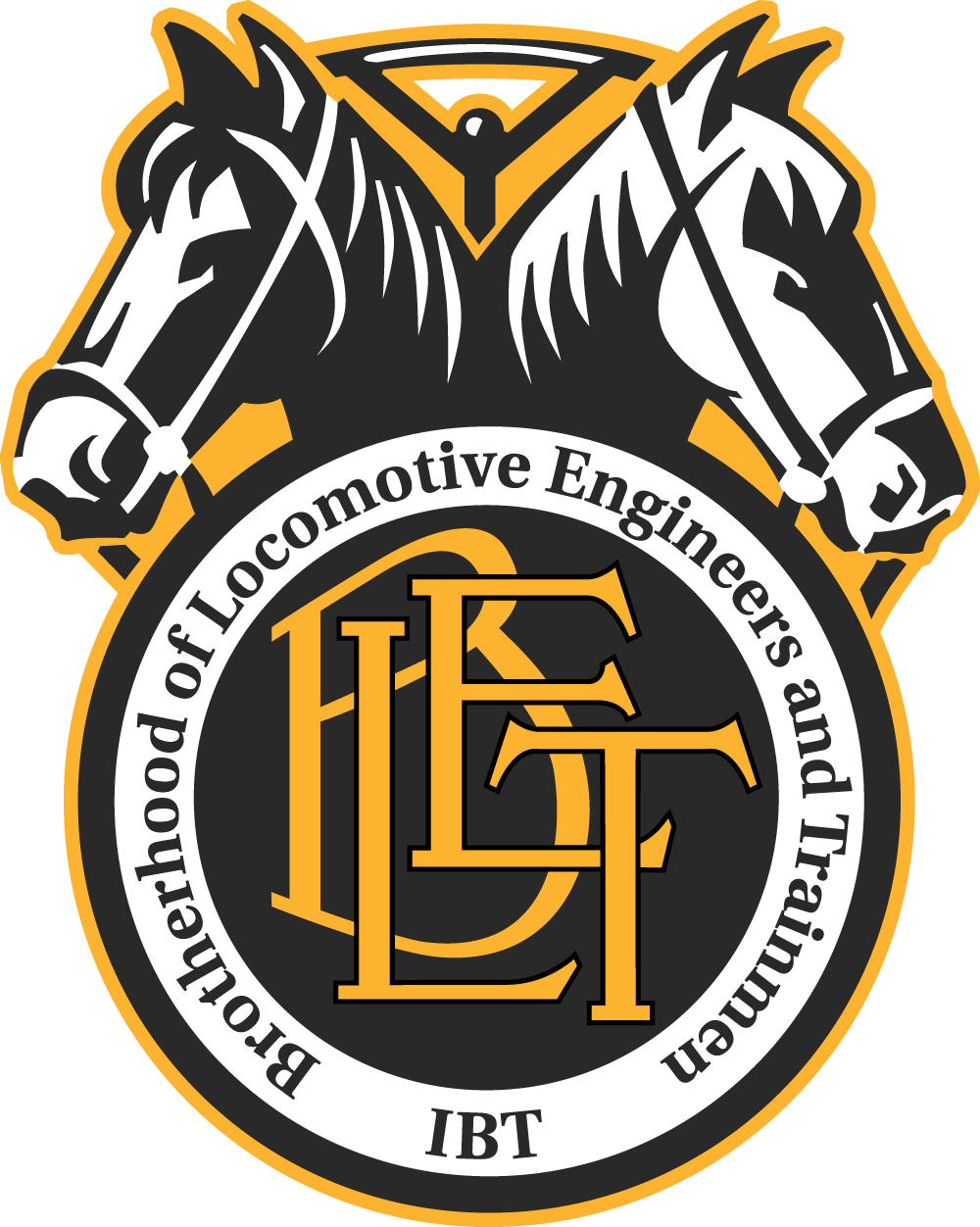 Why do we Submit claims?
To remedy a 
violation of the agreement.
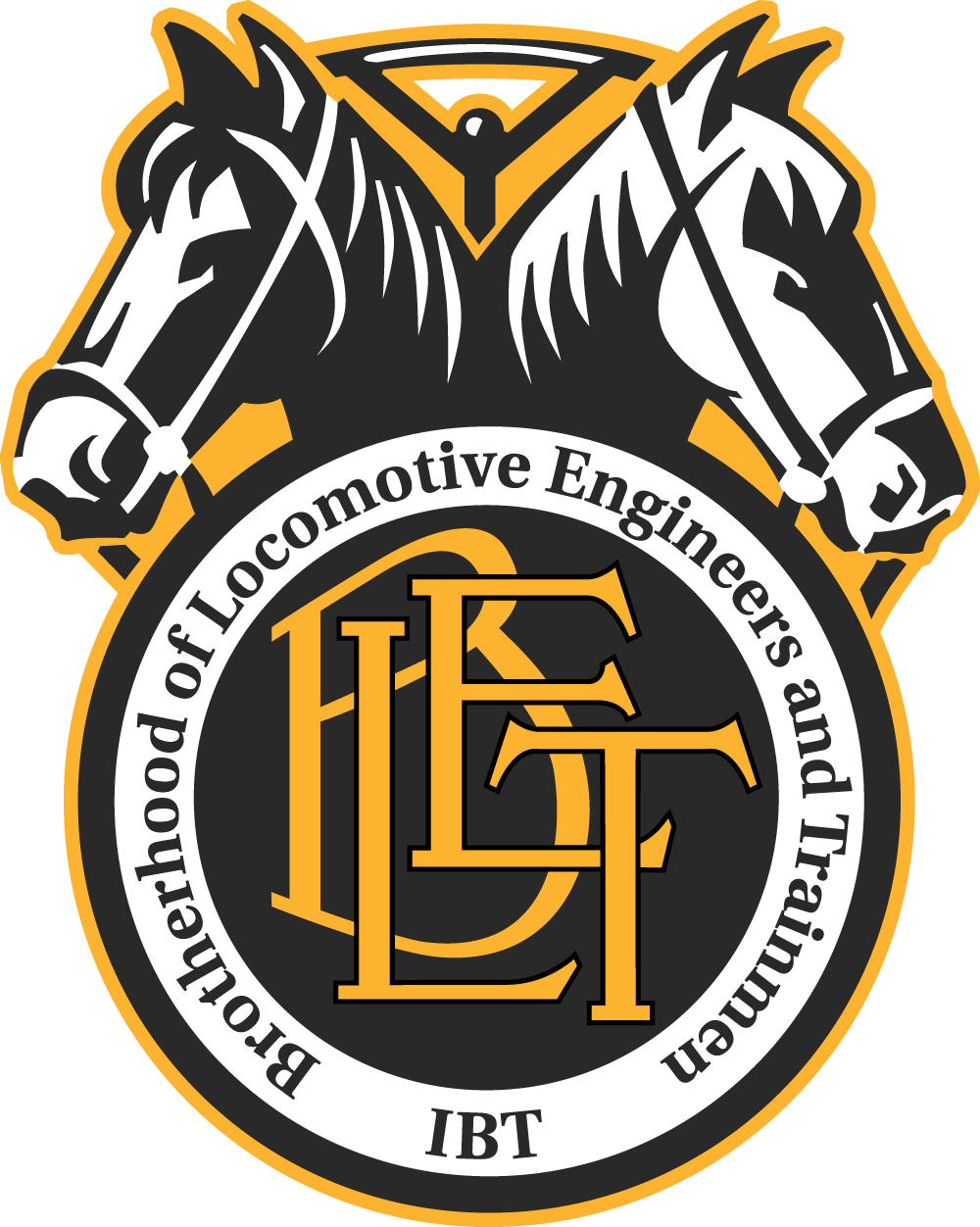 Why do we Submit claims?
Railway Labor Act

Enacted to – “provide for the prompt and orderly settlement of all disputes growing out of grievances or out of the interpretation or application of agreements covering rates of pay, rules, or working conditions.”

“All disputes between a carrier or carriers and its or their employees shall be considered, and, if possible, decided, with all expedition, in conference between representatives designated and authorized so to confer”
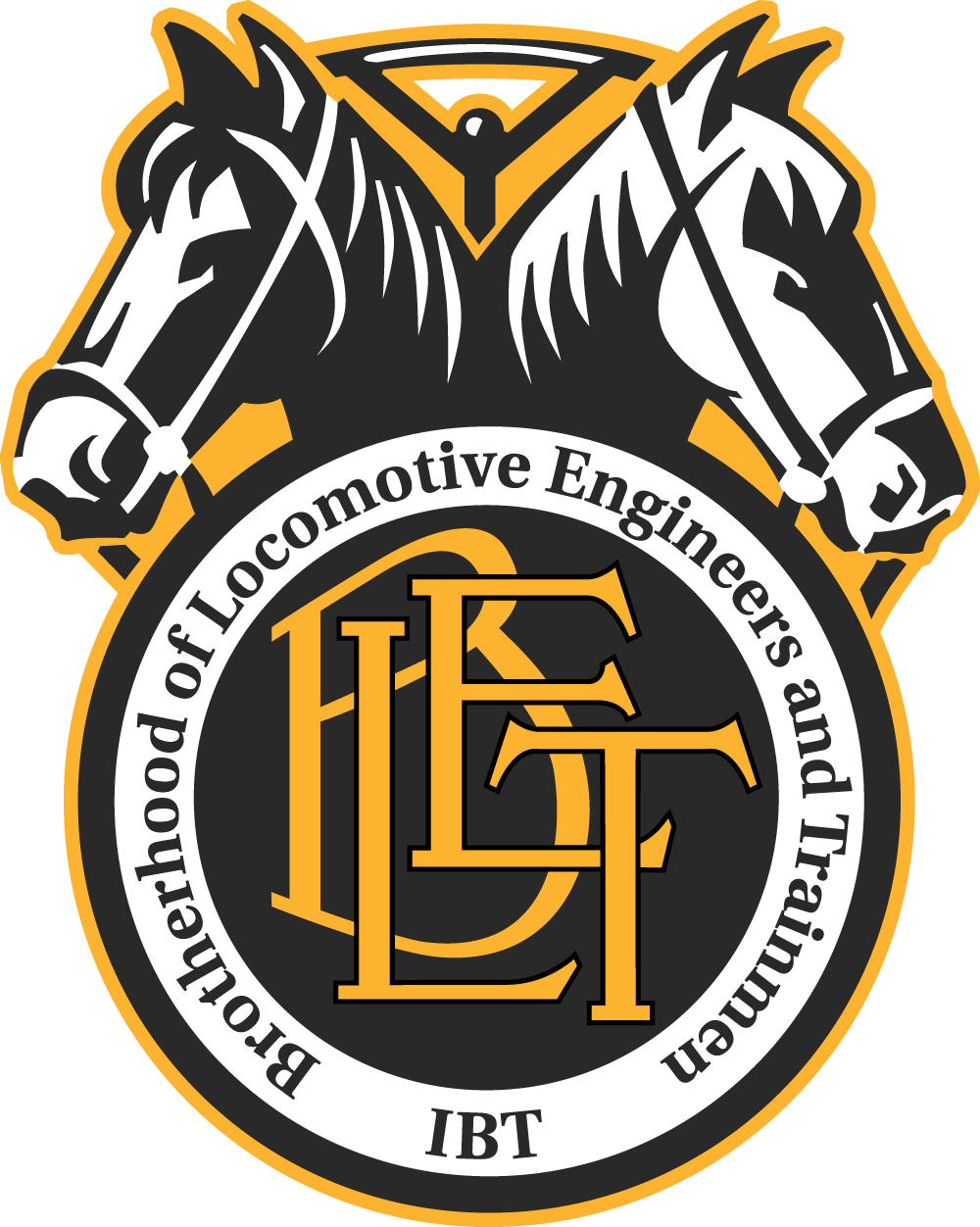 How do we Submit claims?
BNSF – Local Claims Management System (LCMS)

Short Lines – Submission of claim to authorized supervisor
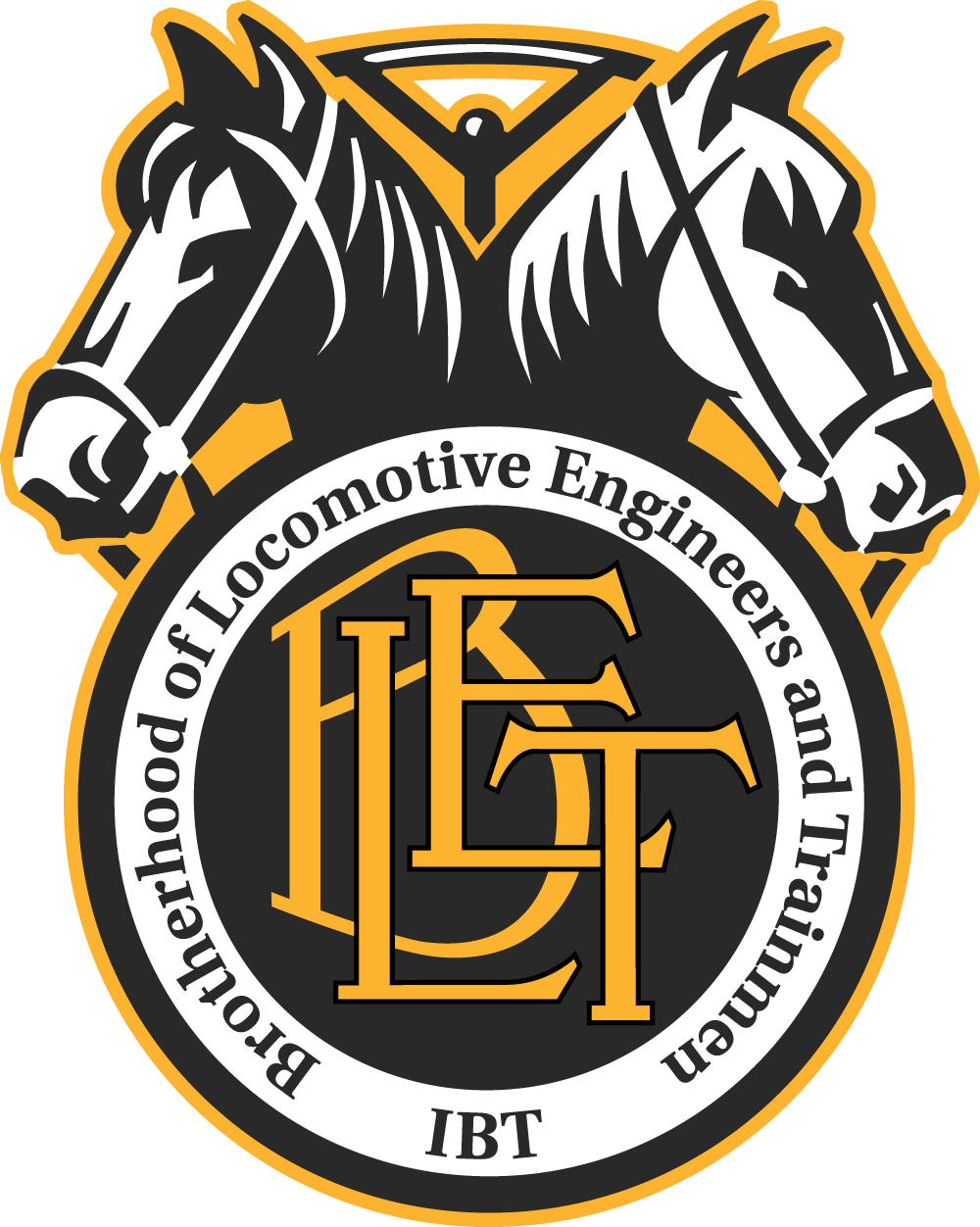 What are the essential elements of a Proper Claim?
Facts:		Who, What, When, Where?

Theory:	How did what happened violate the 		agreement? 
		What agreement was violated?

Remedy:	What do you want done about it?
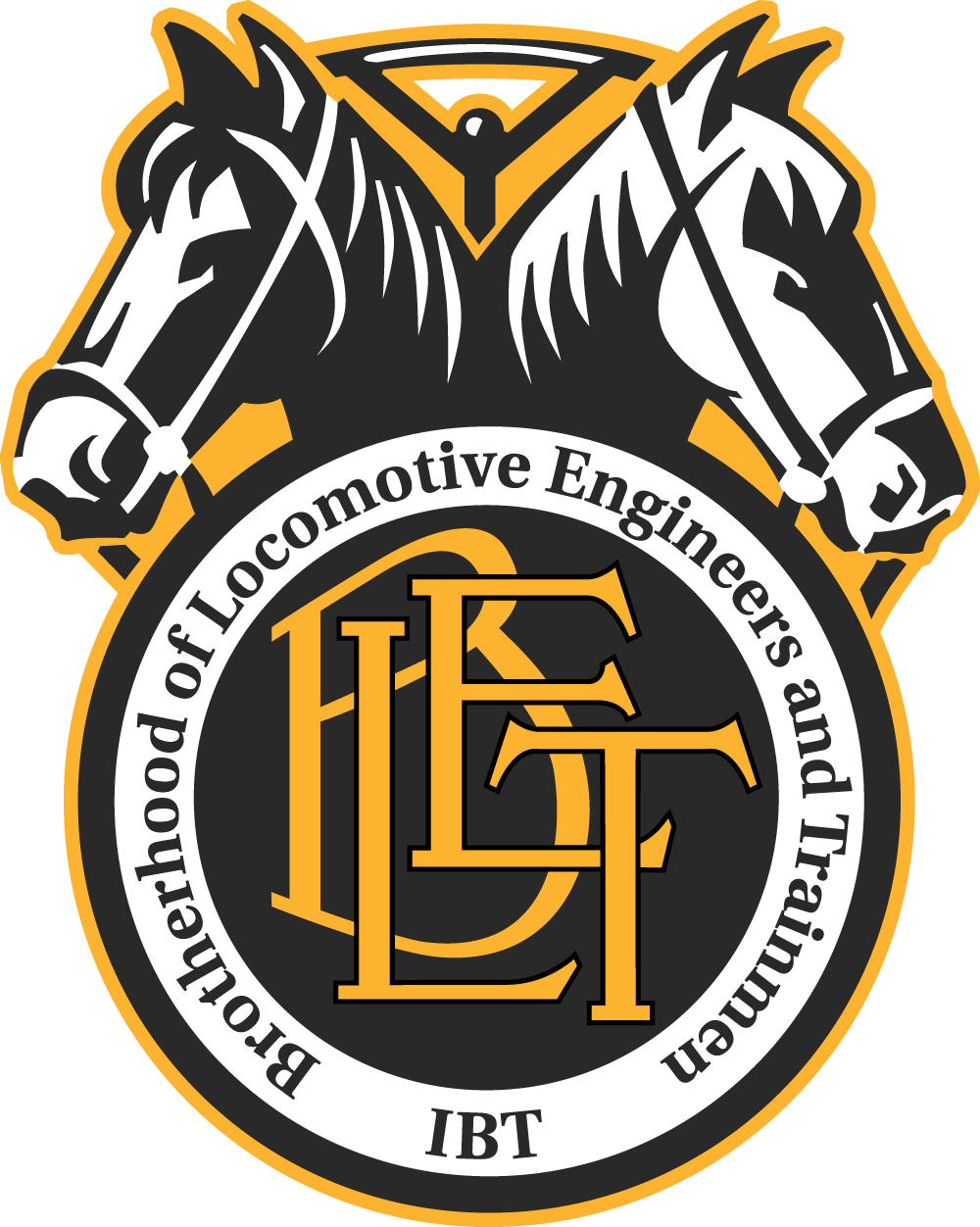 What are the essential elements of a Proper Claim?
Yard Meal Agreement:

…yard engineers are entitled to a 20 minute meal period between 4 ½ and 6 hours. If this first meal period is not allowed, the yard engineer is entitled to payment of 6 miles. The yard engineer then should be afforded a meal period to be started no later than the beginning of the 7th hour. If this meal period is likewise not afforded the yard engineer is entitled to payment of an additional 6 miles.
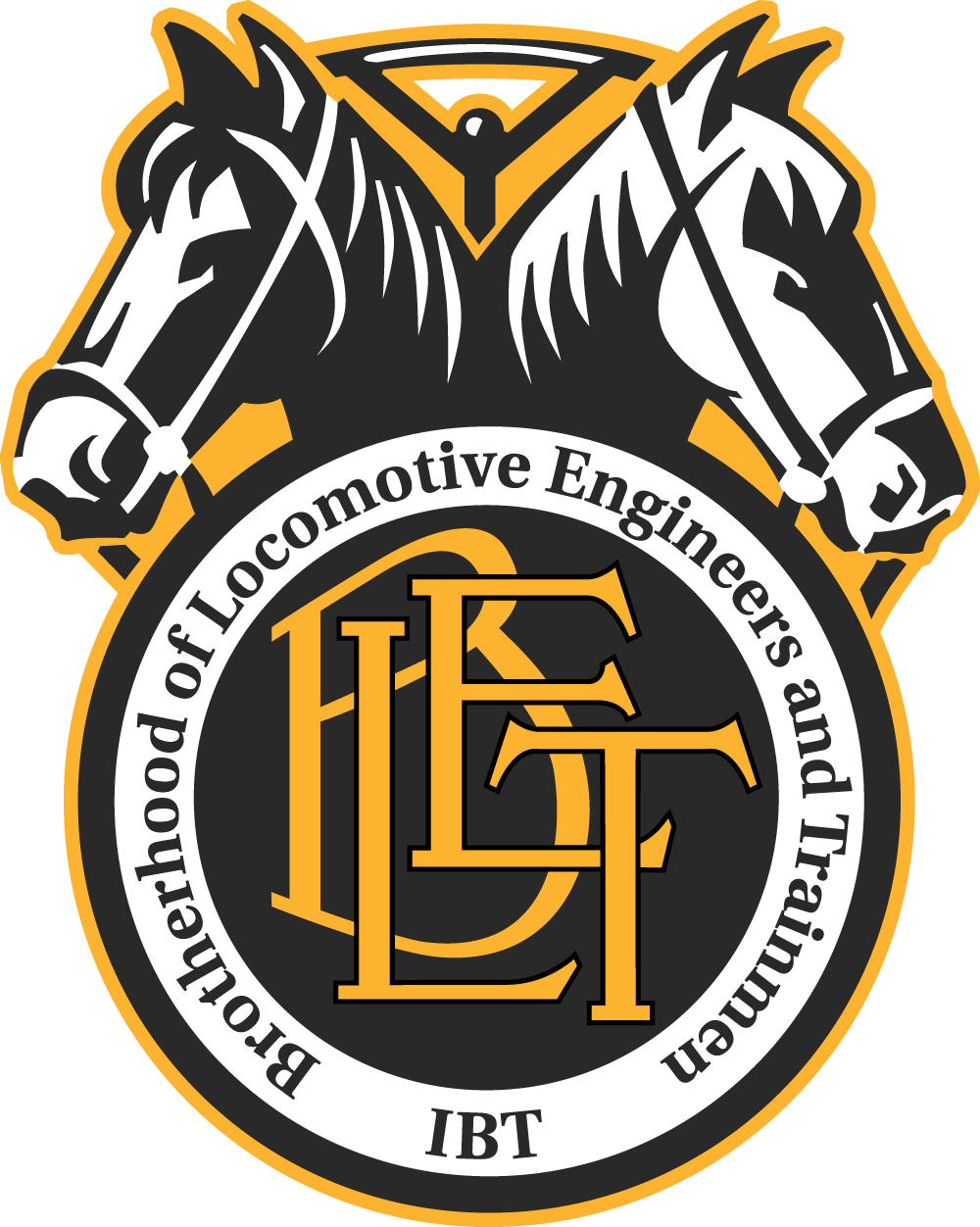 What are the essential elements of a Proper Claim?
Yard Meal Agreement:

At this point, the yard engineer must specifically request a meal period. If the meal period is denied, the yard engineer must identify when the meal period was requested and the name of the individual who denied the request. Then, if the yard engineer is not afforded a meal period to commence before the beginning of the 10th hour, an additional 50 miles shall be allowed
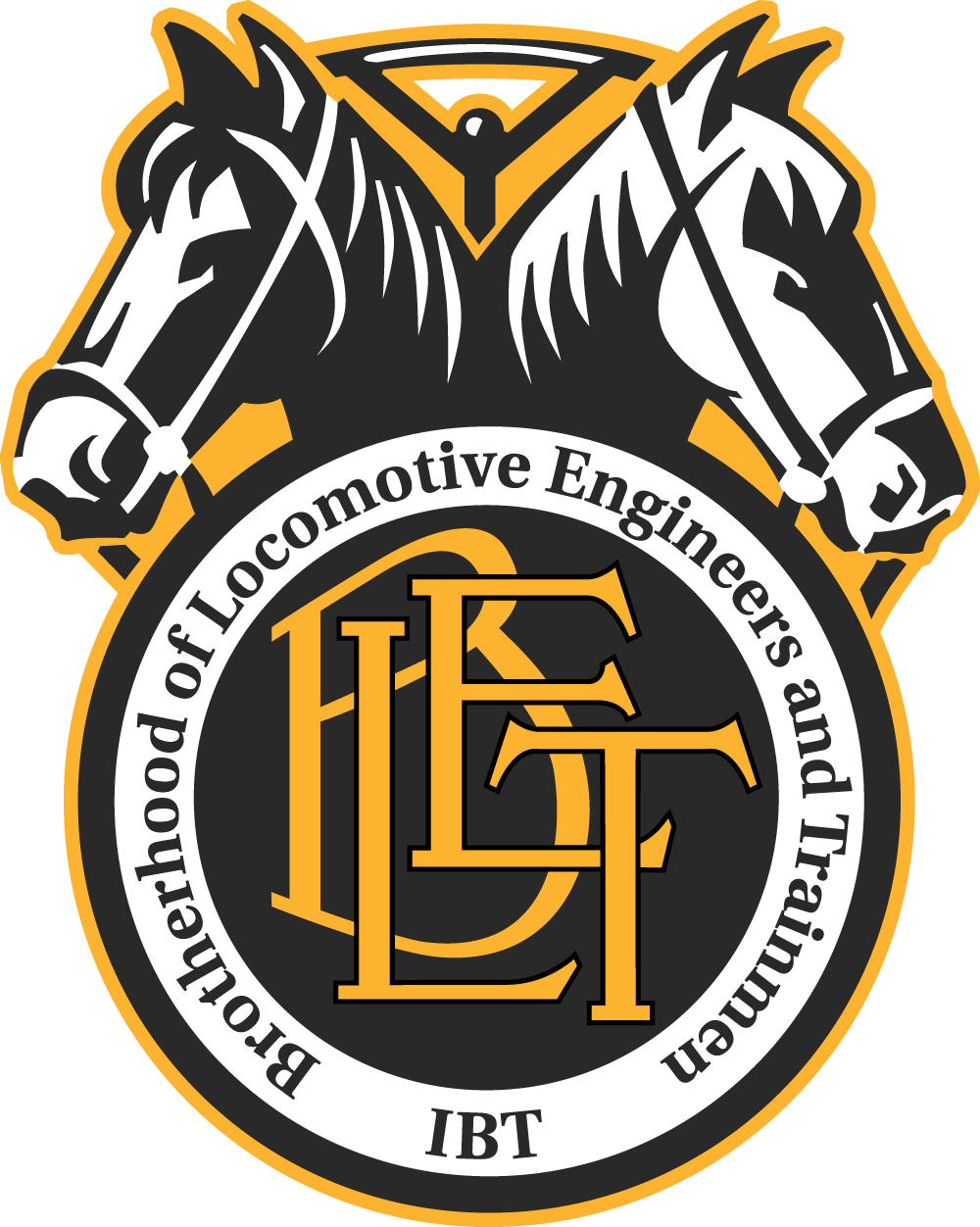 What are the essential elements of a Proper Claim?
Yard Meal Agreement:

In addition, in the event BNSF disputes the information provided-by the yard engineer, the declination must identify who either granted a request for a meal period or instructed the yardman to observe a meal period, when the request/instruction occurred, and the site of the eating location.
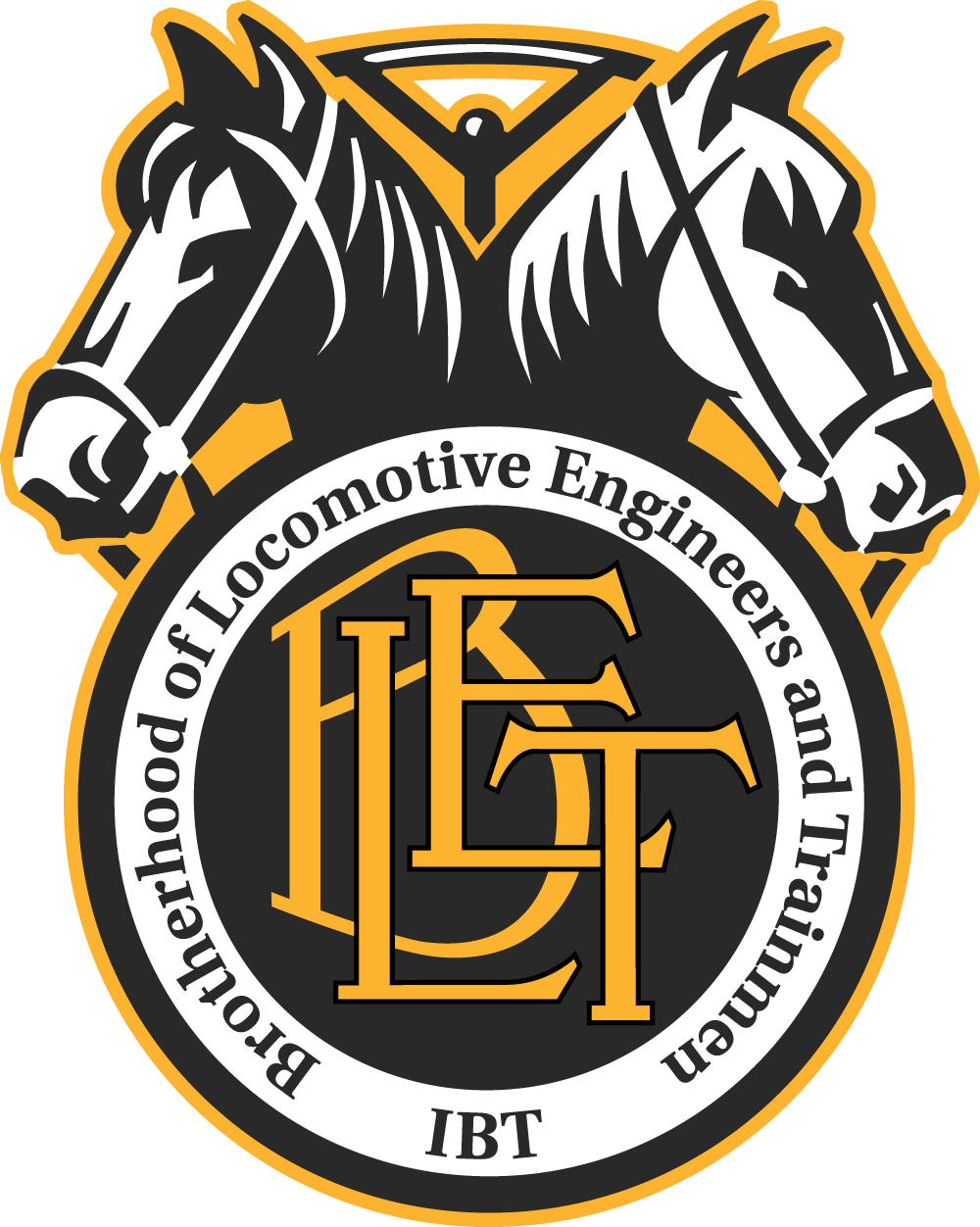 What are the essential elements of a Proper Claim?
Yard Meal Agreement:
It was further understood that yard engineers making claim under this provision must show that an appropriate eating location was available within the identified time parameters. We agreed that a "proper eating location” would be a location that contemplates a lunchroom, restaurant or other location that allows the engineer to get off the locomotive, sit down and consume a meal, including, but not limited to, the on/ off duty location.
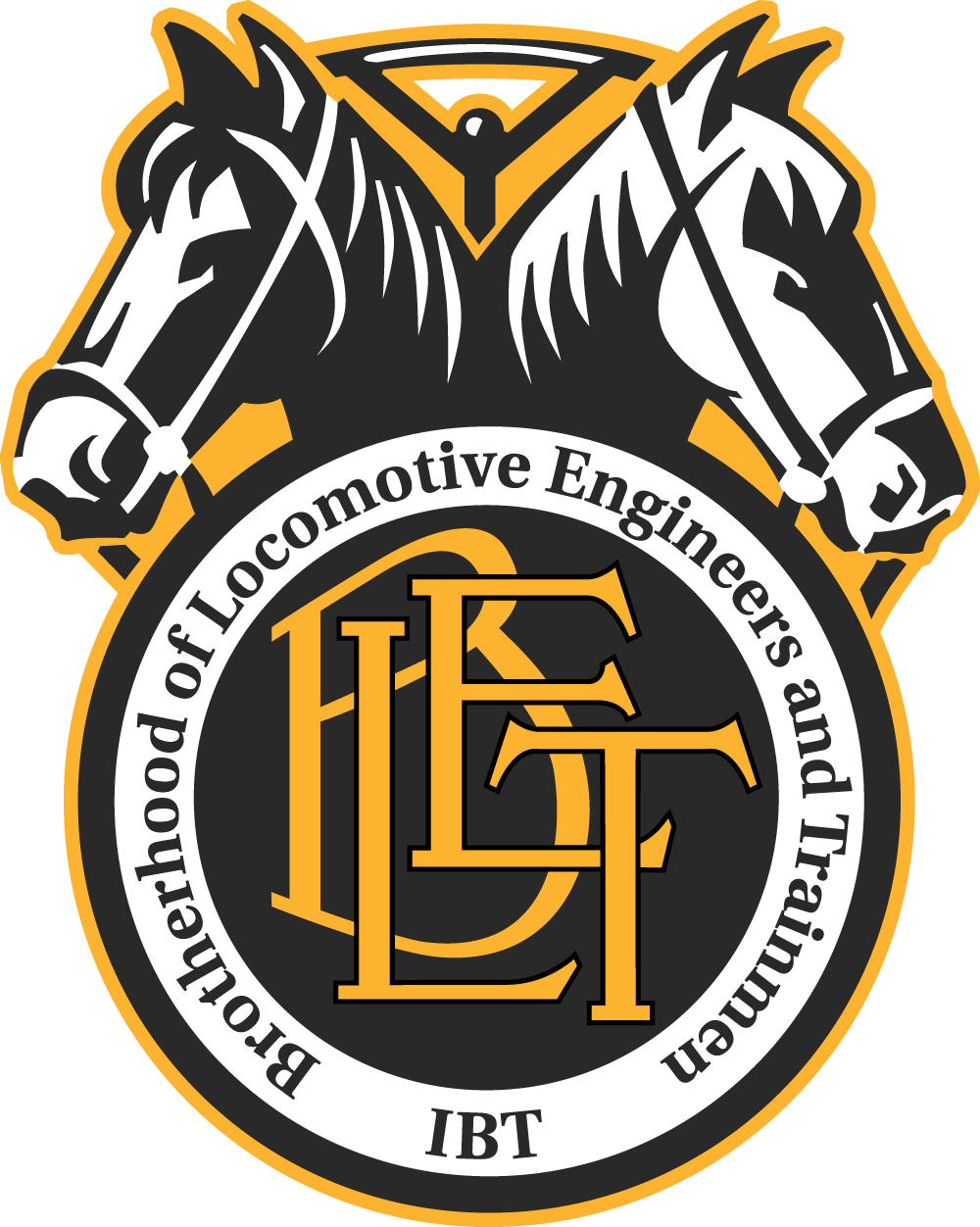 What are the essential elements of a Proper Claim?
Yard Meal Agreement:
Engineer must specifically request a meal period
Must identify when the meal period was requested and the name of the individual who denied the request
Must show that an appropriate eating location was available within the identified time parameters (i.e. 7th – 10th hour)
Carrier decline must:
Identify who either granted a request for a meal period or instructed the yardman to observe a meal period, when the request/instruction occurred, and the site of the eating location.
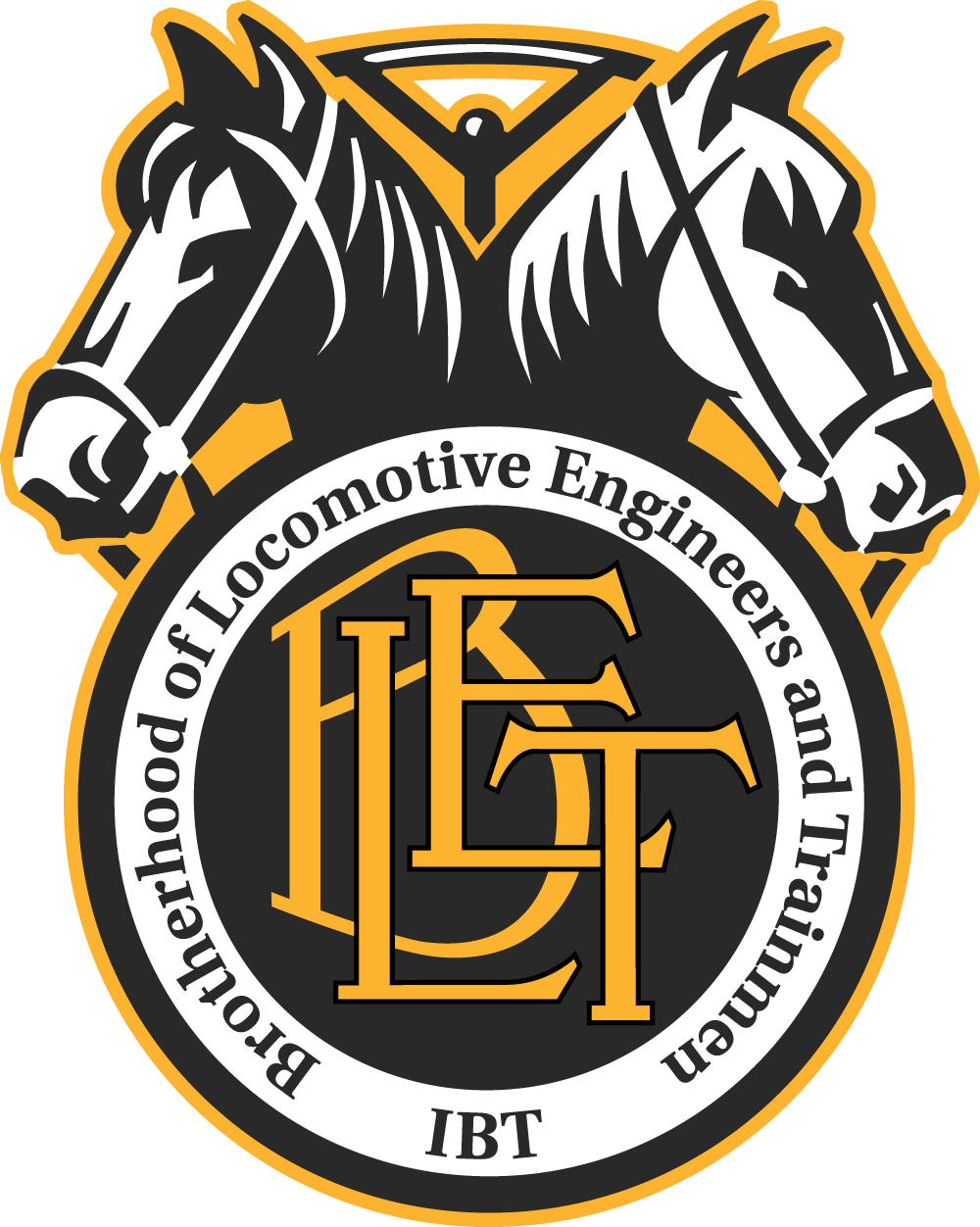 What are the essential elements of a Proper Claim?
Improper Claim

CA=62 Miles: Claim 62 miles 

Fr Tm: 0000		To Tm: 0000
Time of Request: 0000
Who Denied Request: 0000
Authorized by: Trainmaster
Comments: No Lunch Taken
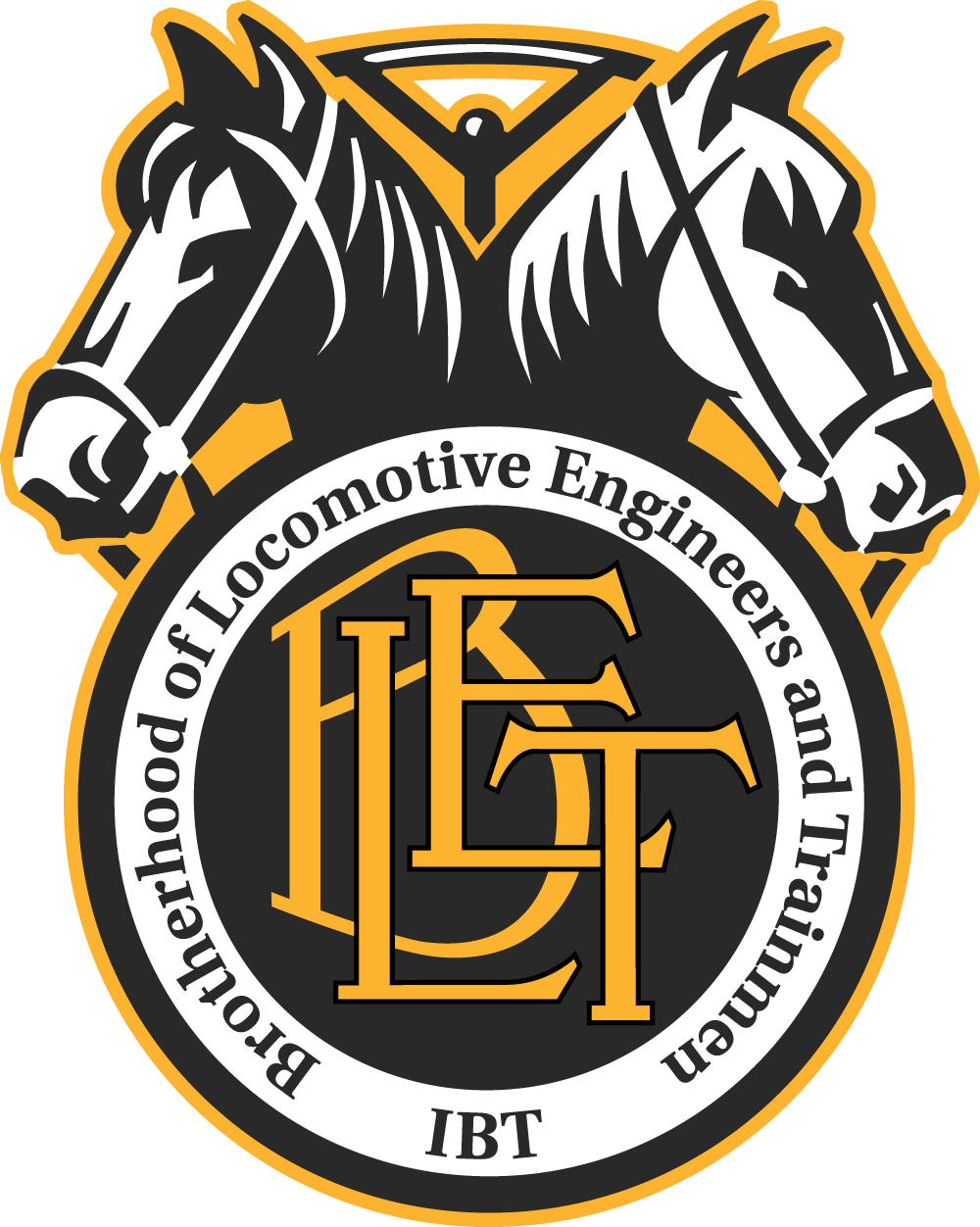 What are the essential elements of a Proper Claim?
Proper Claim

CA=62 Miles: Claim 62 miles 

Fr Tm: 0000		To Tm: 0000
Time of Request: 1230 1730
Who Denied Request: Trainmaster I.M. Theboss
Authorized by: Trainmaster I.M. Theboss
Comments: No Lunch Taken. Requested lunch at 1230 and was denied. Requested again at 1730 and denied. Tied up with 11 hours on duty with no meal period. Was working in yard entire day.
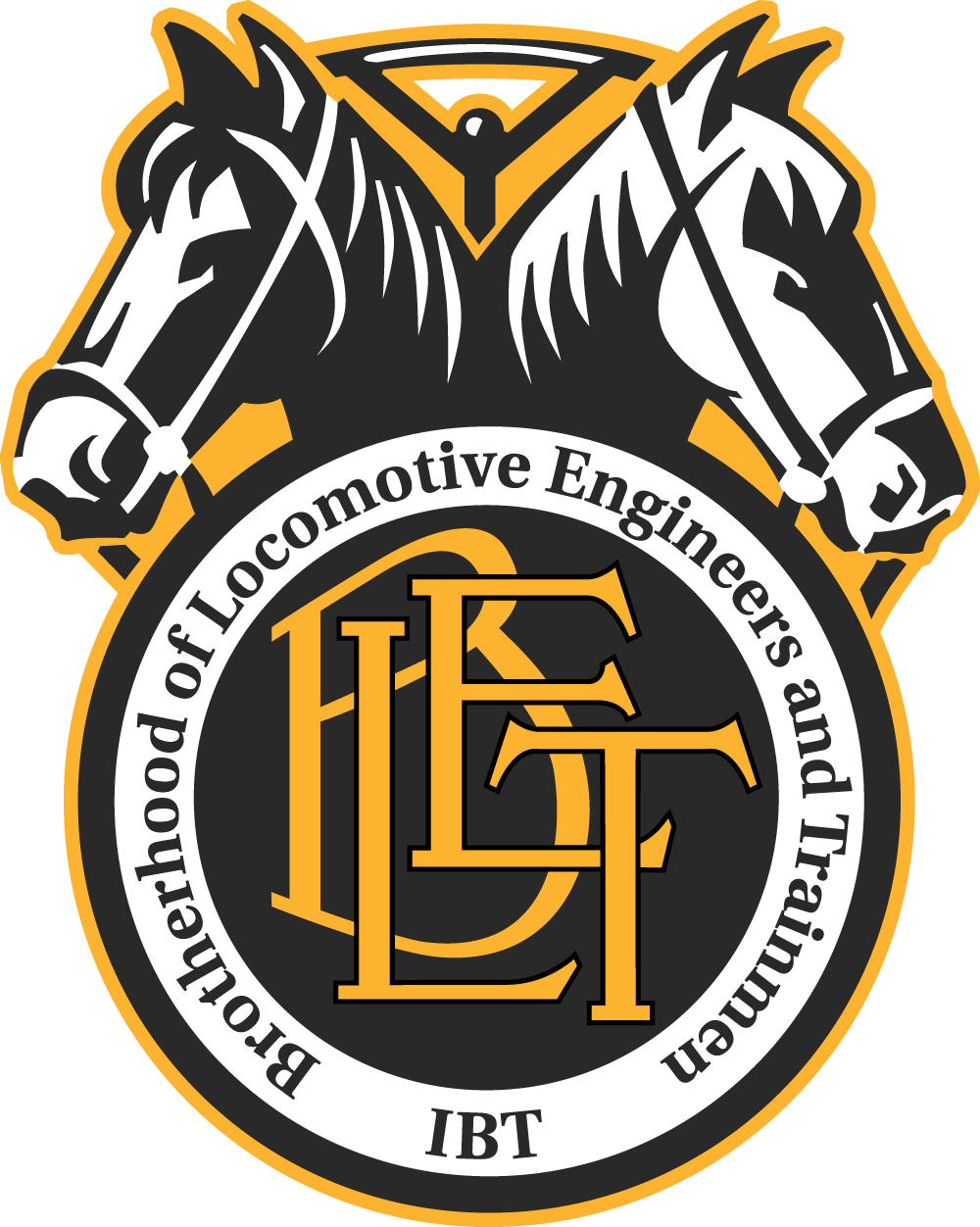 Who is the Proper Claimant?
We need to identify who has been harmed by the agreement violation. This is known as identifying a proper claimant. 

In some cases, there may be more than one “proper claimant”. This is often referred to as a “companion claim”
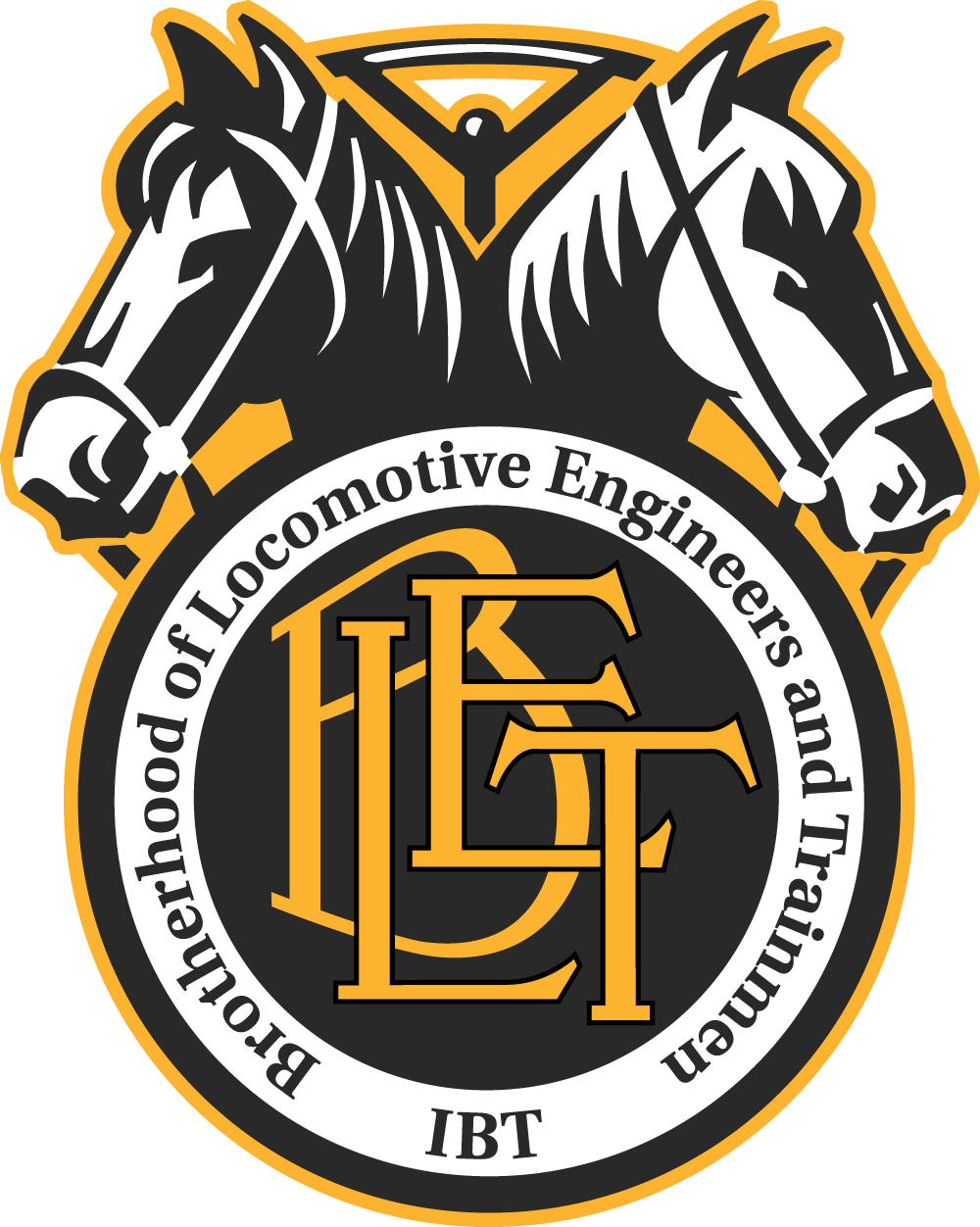 Who is the Proper Claimant?
Improper:

A Trainmaster was seen moving a locomotive in a track in violation of Scope Rule. A Yard Engineer who was on duty and performing service filed a claim.

“…the proposition that a Claimant on duty and under pay at the time service giving rise to the claim was performed is not a proper Claimant which mandates that the claim be dismissed. (1-25035 Fredenberger)
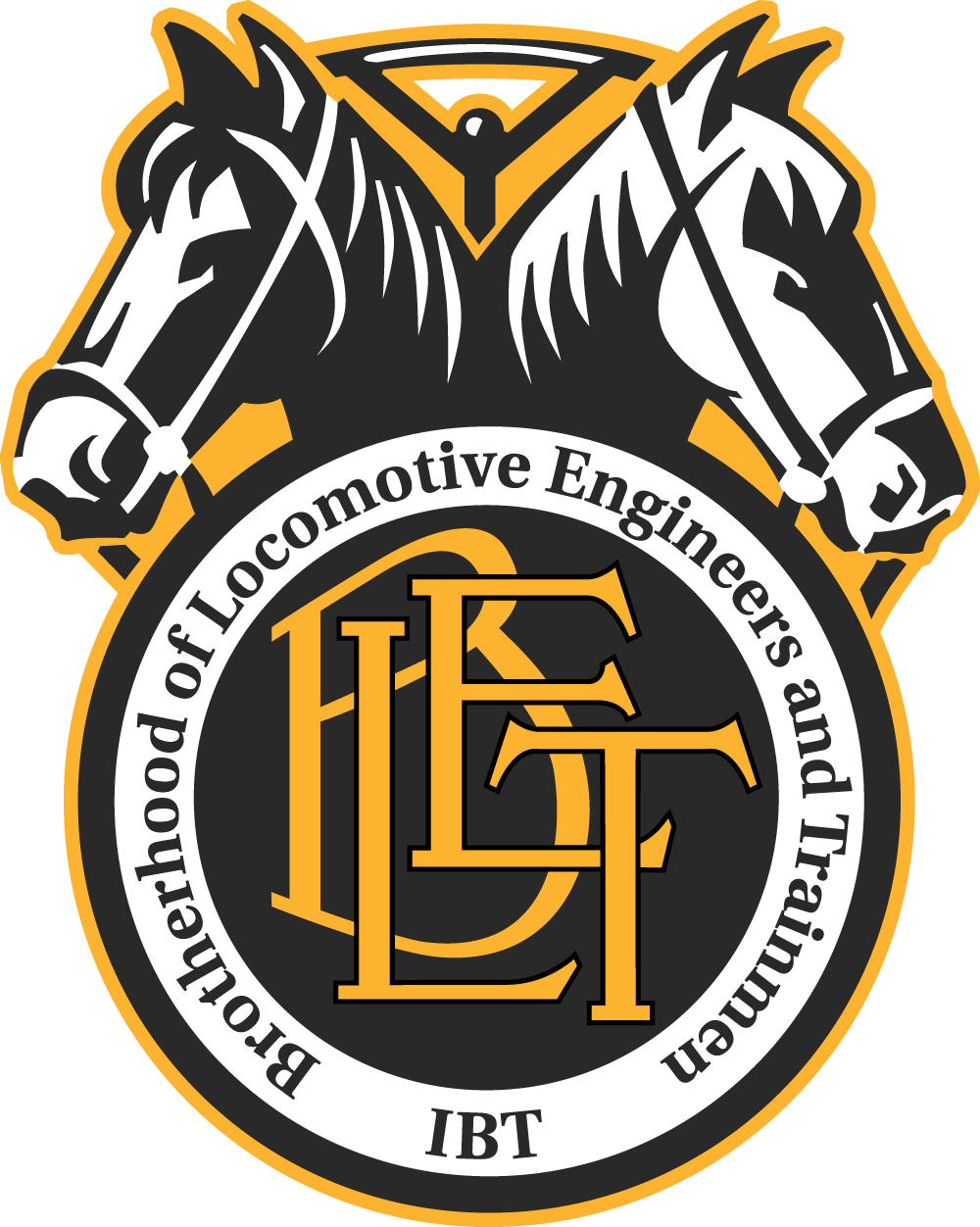 What is the Requested Remedy?
Make Whole?		e.g. difference in pay
Stipulated Payment?	e.g. late lunch
Penalty Day			Rule is silent to penalty
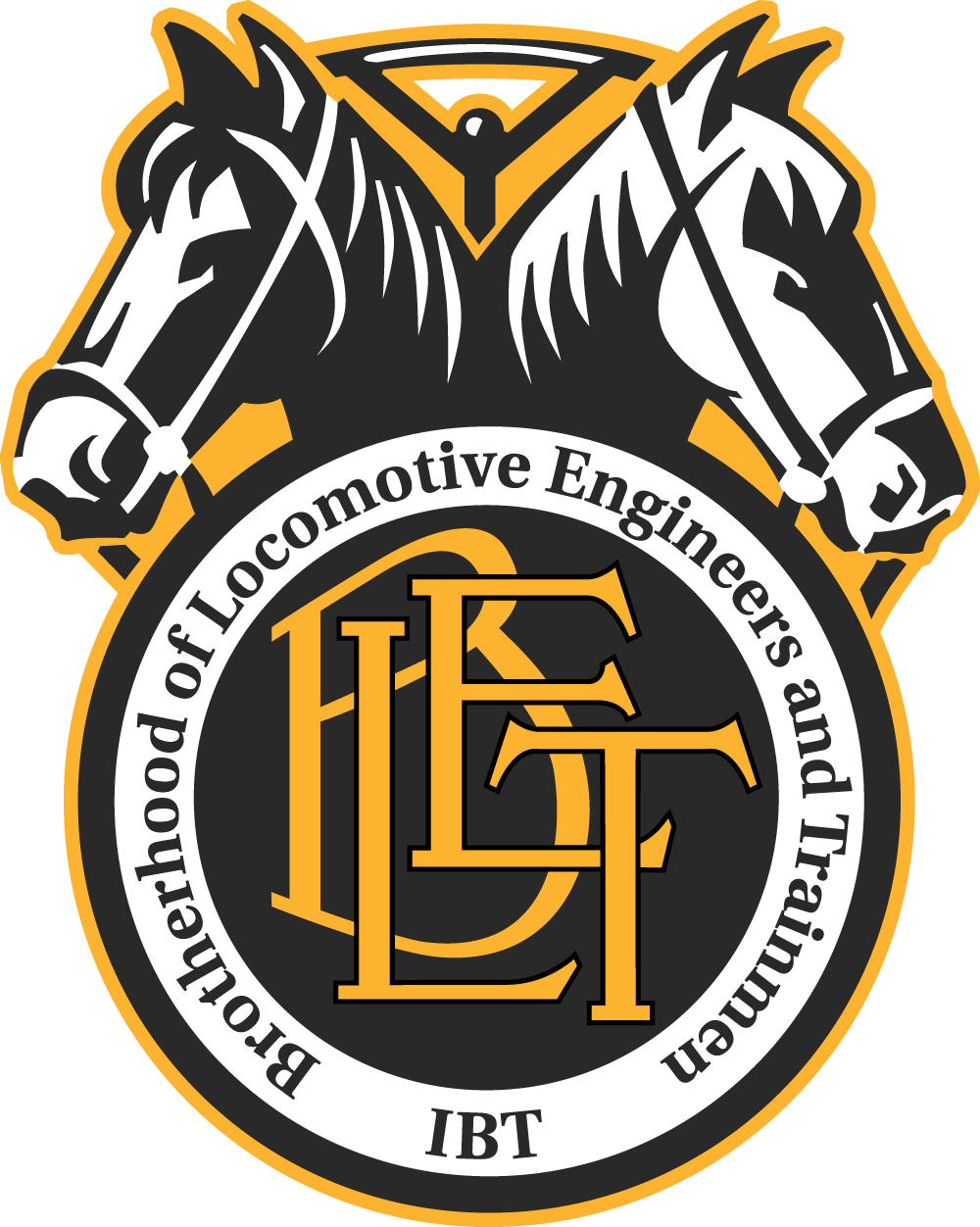 MaKe Whole
This most commonly means that he will be placed in the same position he would have been in had the violation not taken place, and usually occurs in connection with cases involving, an employee being temporarily used on a job which pays less than his regular assignment.
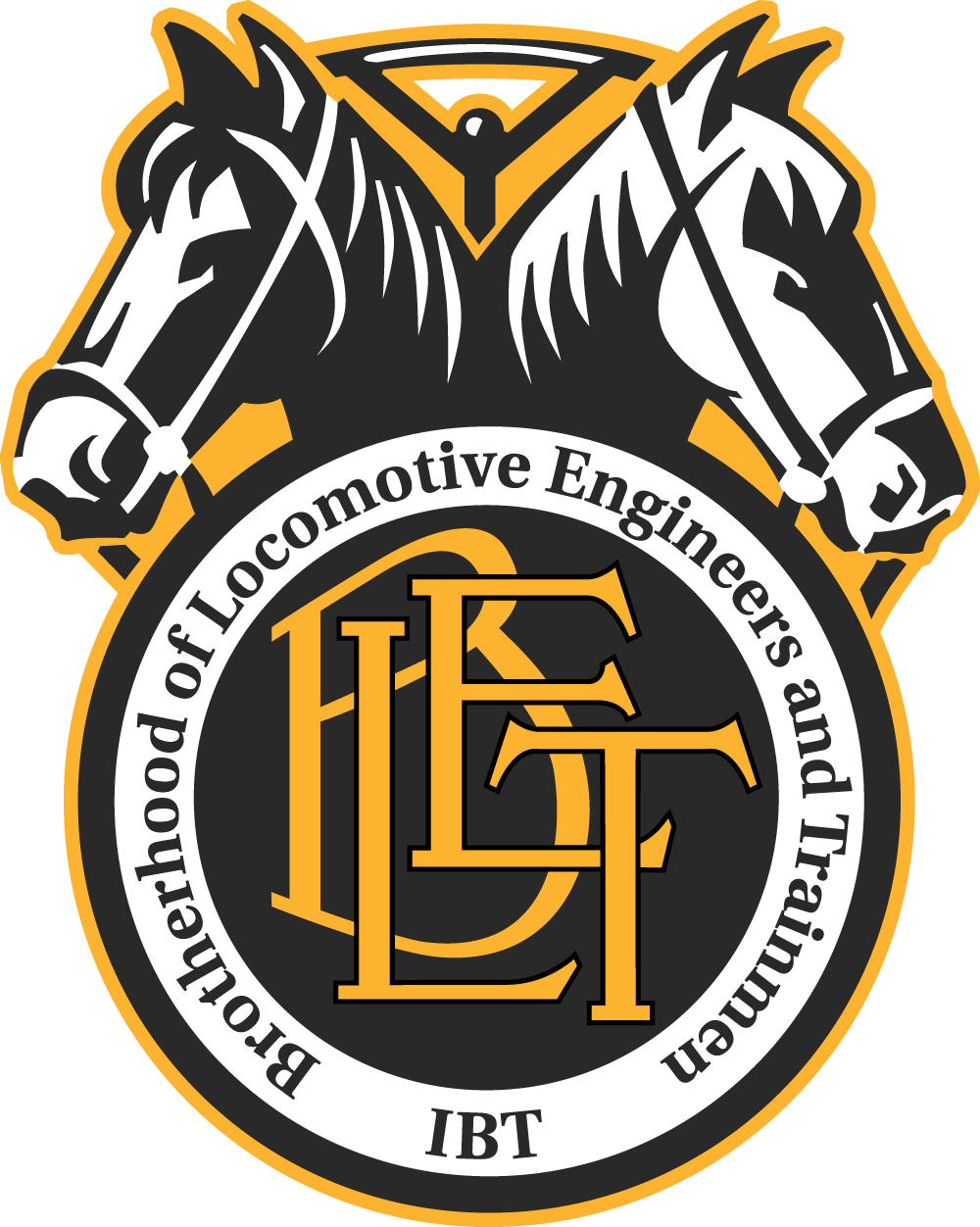 Made Whole
Claimant requested a penalty day for each day he was not assigned a “Peer Trainer” position to which his seniority allowed.

“Under the narrow facts of this particular record we believe that the proper remedy is to make the Claimant whole for the entire period of time during which he was removed from the program and a junior engineer was allowed to continue as a full time Peer Trainer in the program. Basic day penalty payments are inappropriate in the record before us ...”
(1-25189, Twomey)
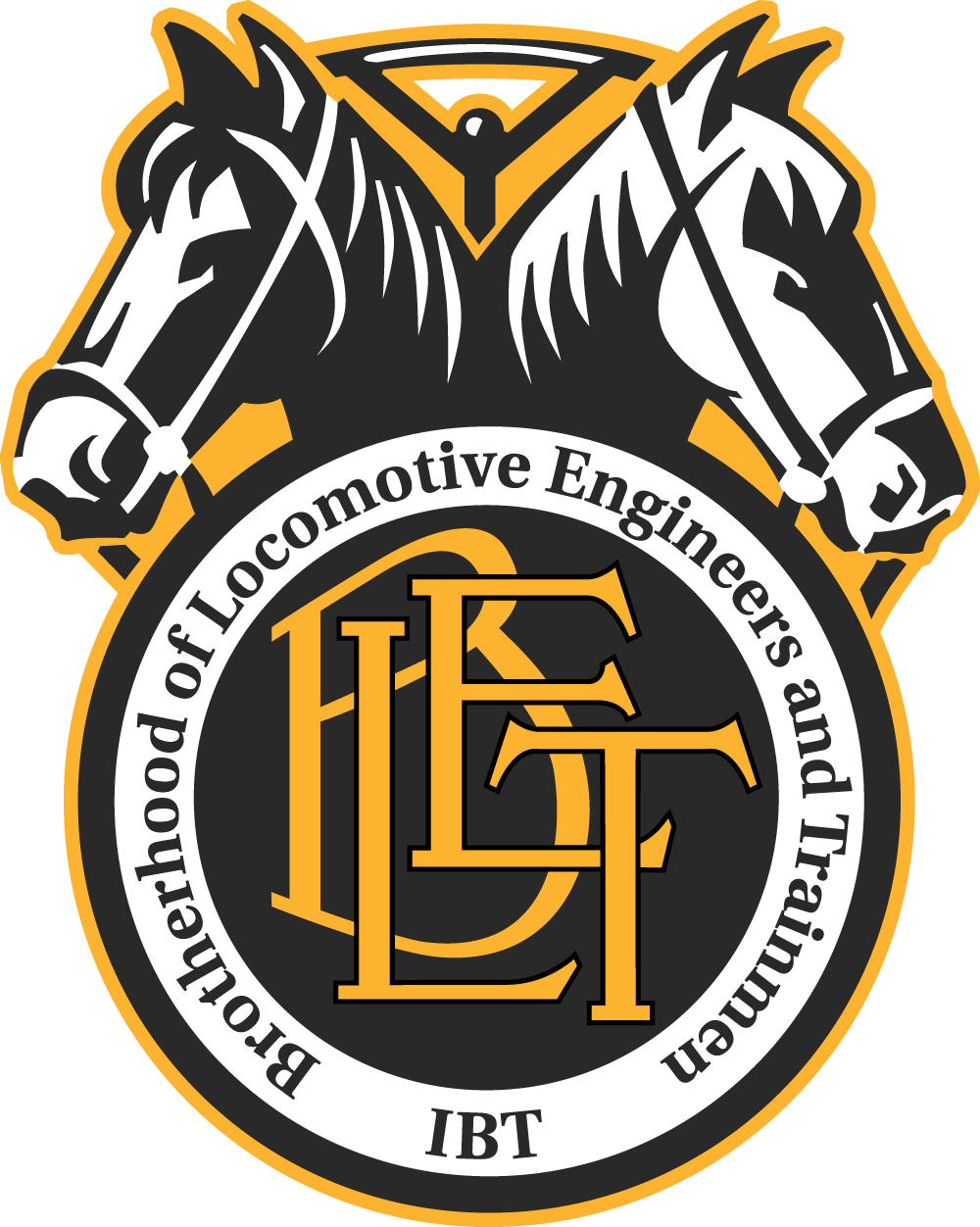 Stipulated Penalty
where the Agreement anticipates violations of a certain rule and provides that in those instances the parties have agreed in advance on the appropriate remedy. 

Late Meal Payment
Runaround
Trading Trains
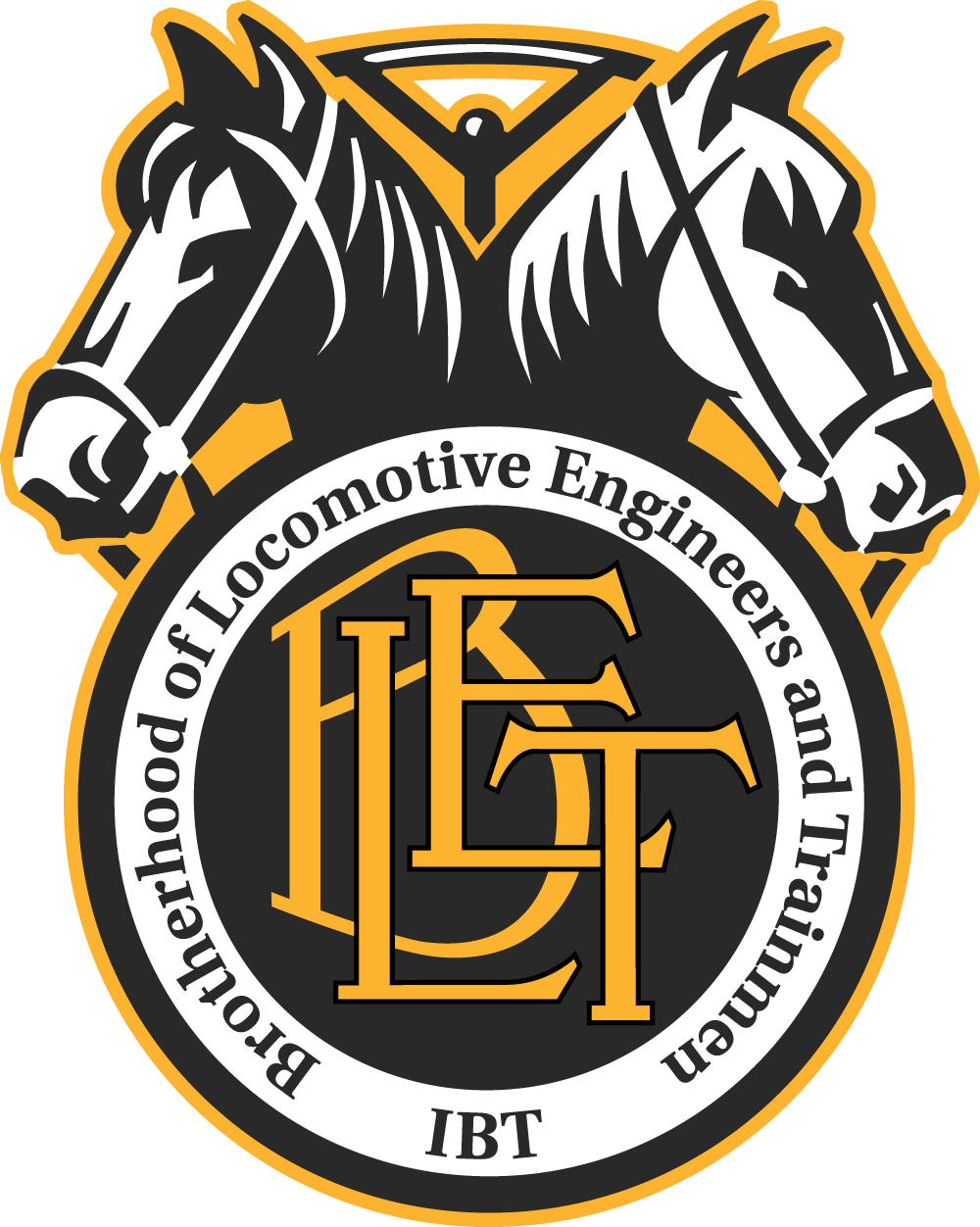 Penalty Day
The traditional penalty sought when the Agreement is silent with respect to a penalty for a violation of the rule at issue. 

Carriers often argue that a penalty day is excessive, and urge the arbitrator to consider a lesser penalty.

It is important to know that arbitrators are vested with broad authority in fashioning a remedy.
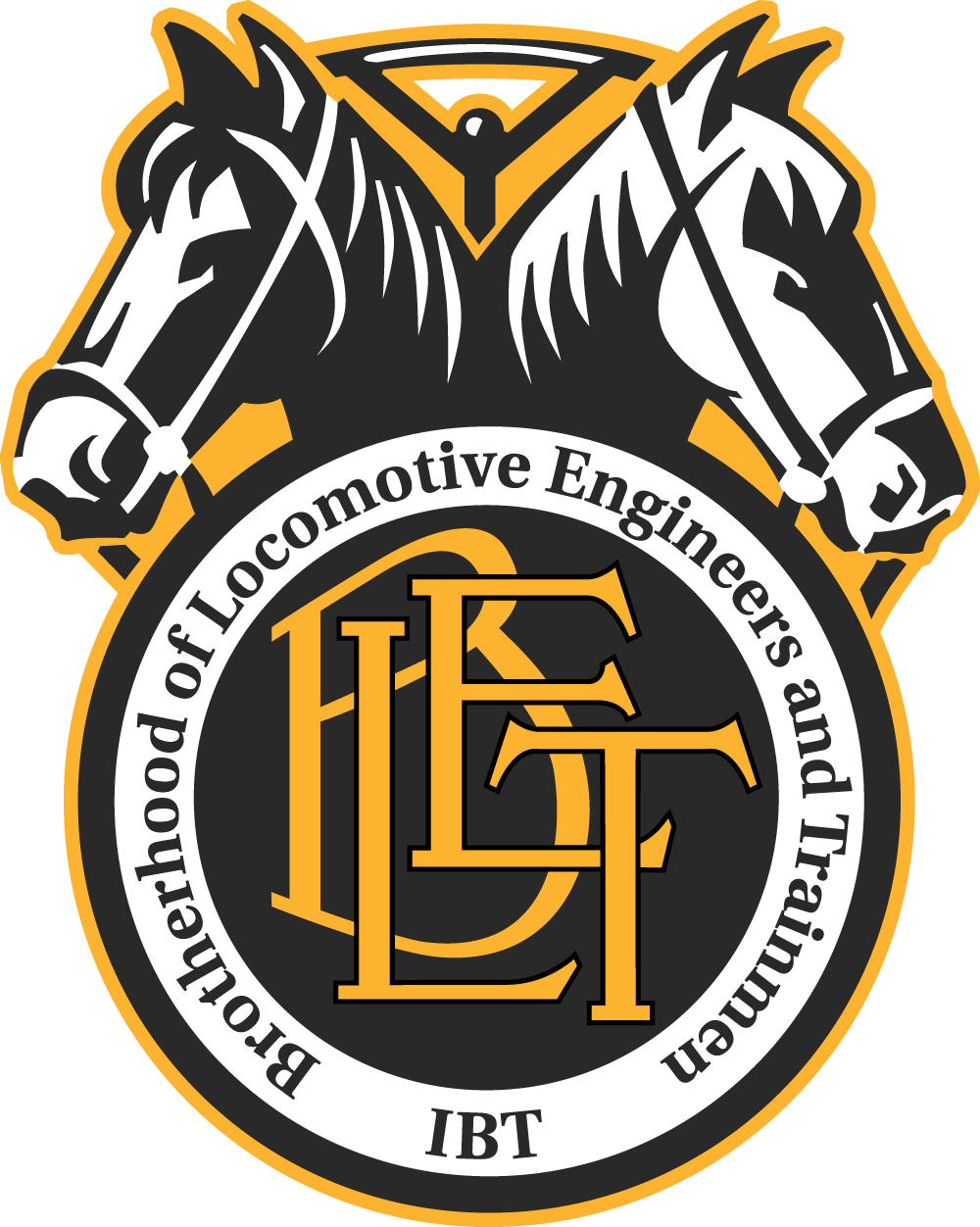 Penalty Day
Claimant submitted claim for Penalty Day when Carrier did not provide locker and washroom facilities as required by Agreement.

"The payment of a day's pay is proper for the violation of the rule not as a penalty, but compensatory damages which will deter the Carrier from complete disregard to its obligation.” (1-24770, Meyers)
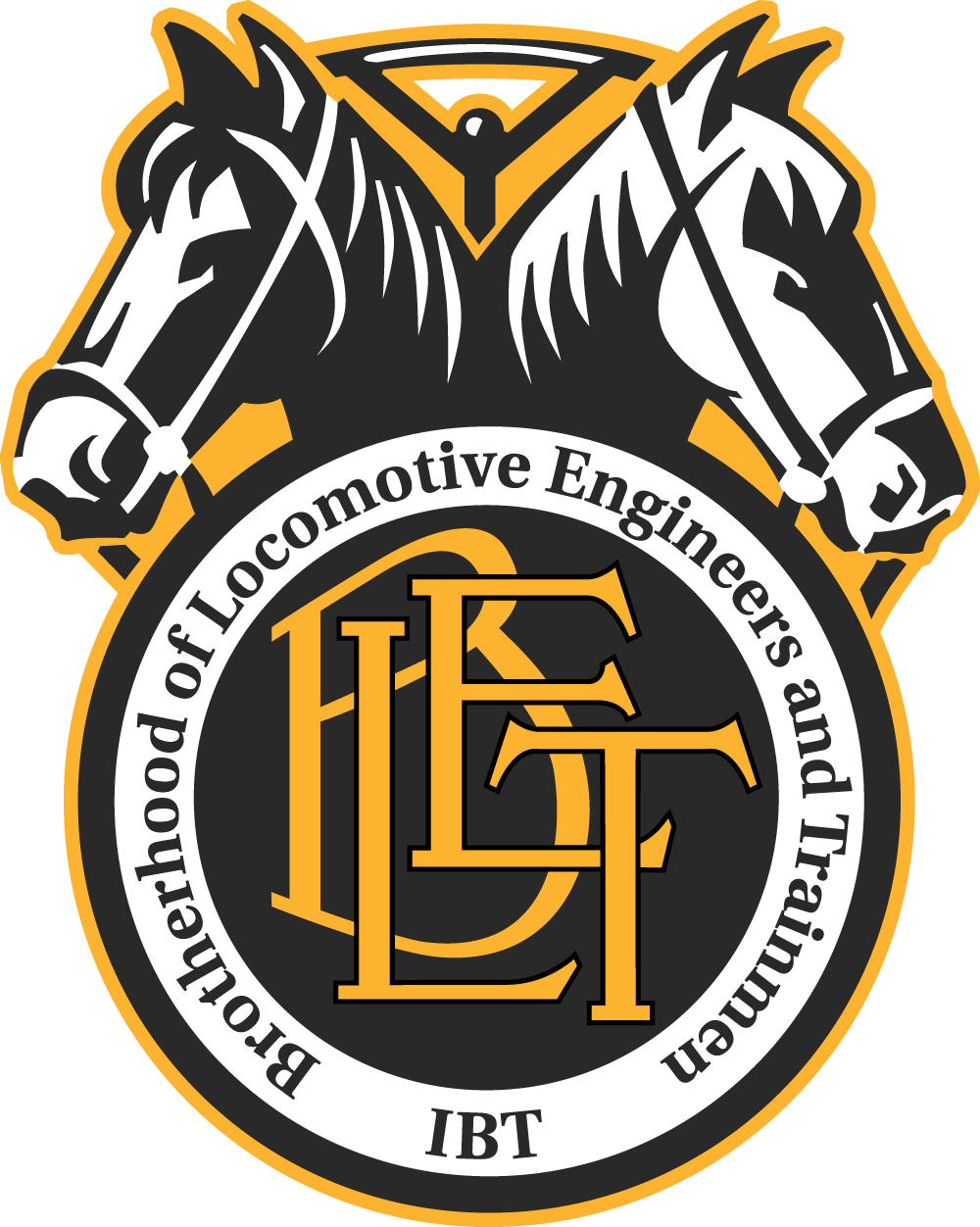 Penalty Day
Claimant filed a claim for a Penalty Day because the Carrier did not provide a lighted, fenced and paved parking lot as required by the Agreement.

Citing Award 99 of PLB 3985 ....... the First Division awarded a day's pay to the Claimants involved, because the Carrier did not comply with the precise terms of the Agreement. This Board will do the same… (6171-7, Fletcher)
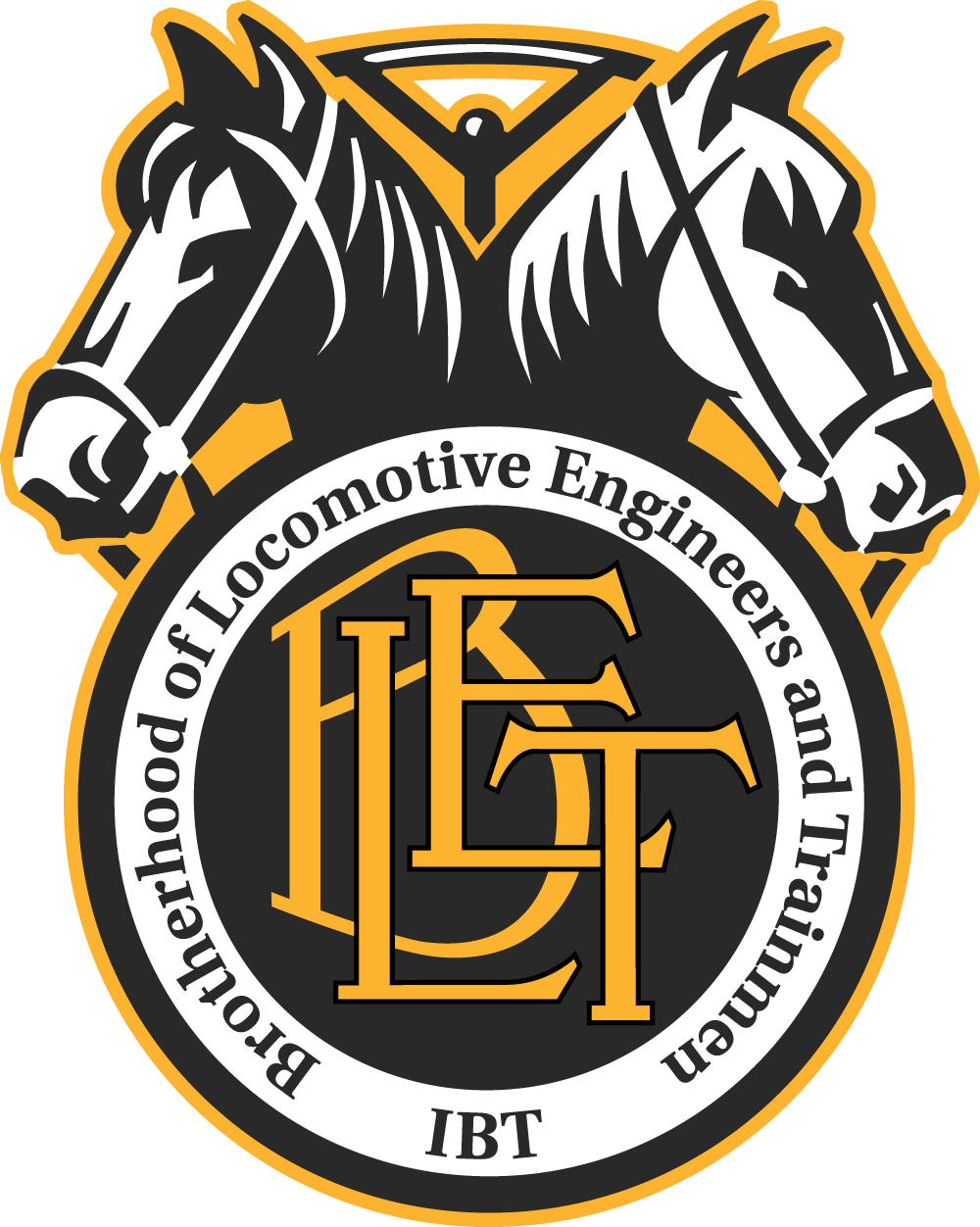 Compromise
Claimant filed a claim for a penalty day after being required to operate without an operative water cooler.

"We believe that a penalty of a basic day would be inappropriate and excessive in this case. We shall sustain the claim for one hour's pay for August 14, 1978 .” (1-23689, Twomey)
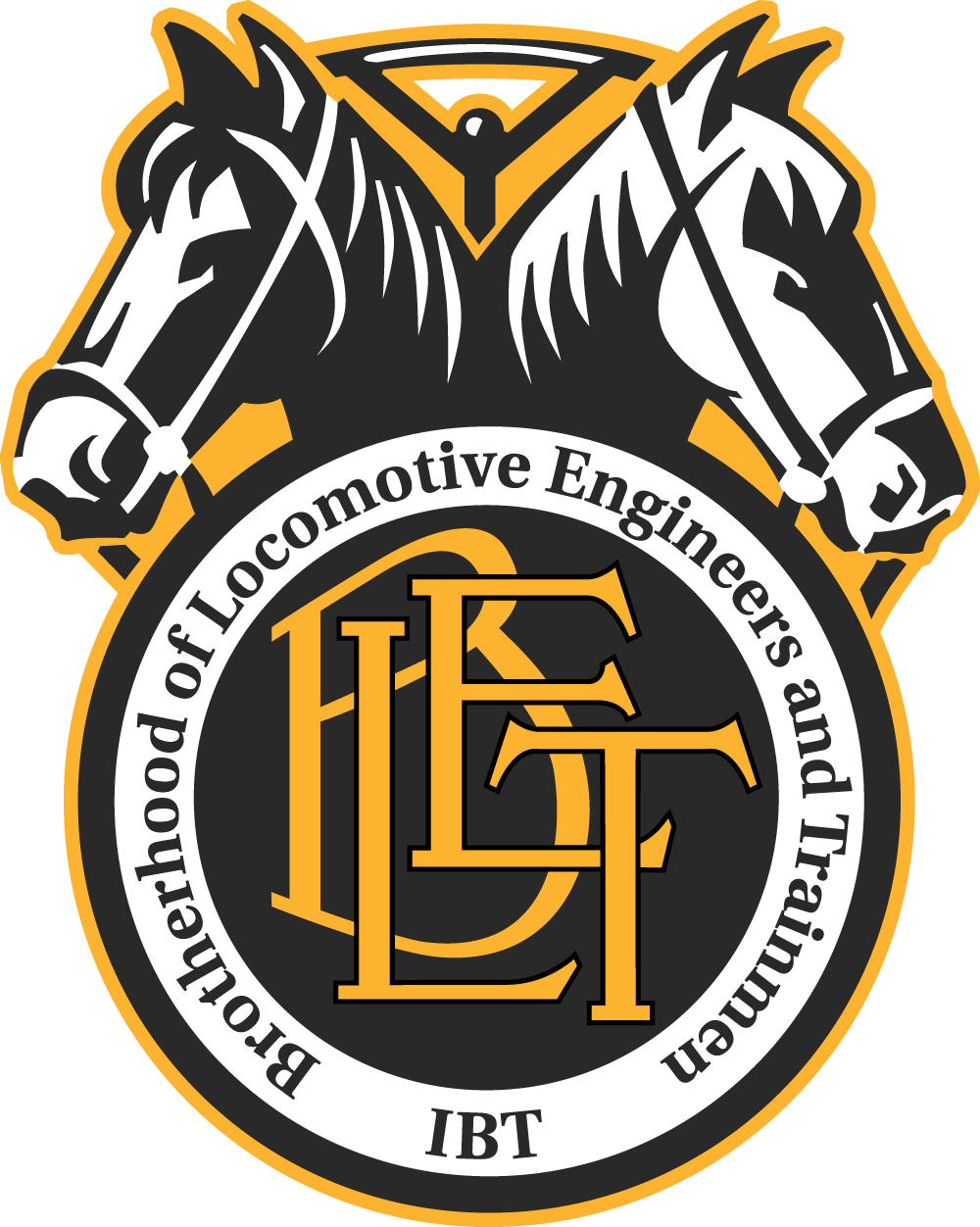 Compromise
Claimant filed a claim for a Penalty Day when not provided a locker as required by the Agreement.

" ... With respect to the remaining dates, the Board does not agree that the Carrier's violation of the Agreement is so egregious as to warrant the relief sought by the Organization ... and directs that the Carrier pay the Claimant four hour's pay for each date claimed. (1-25384, Simon)
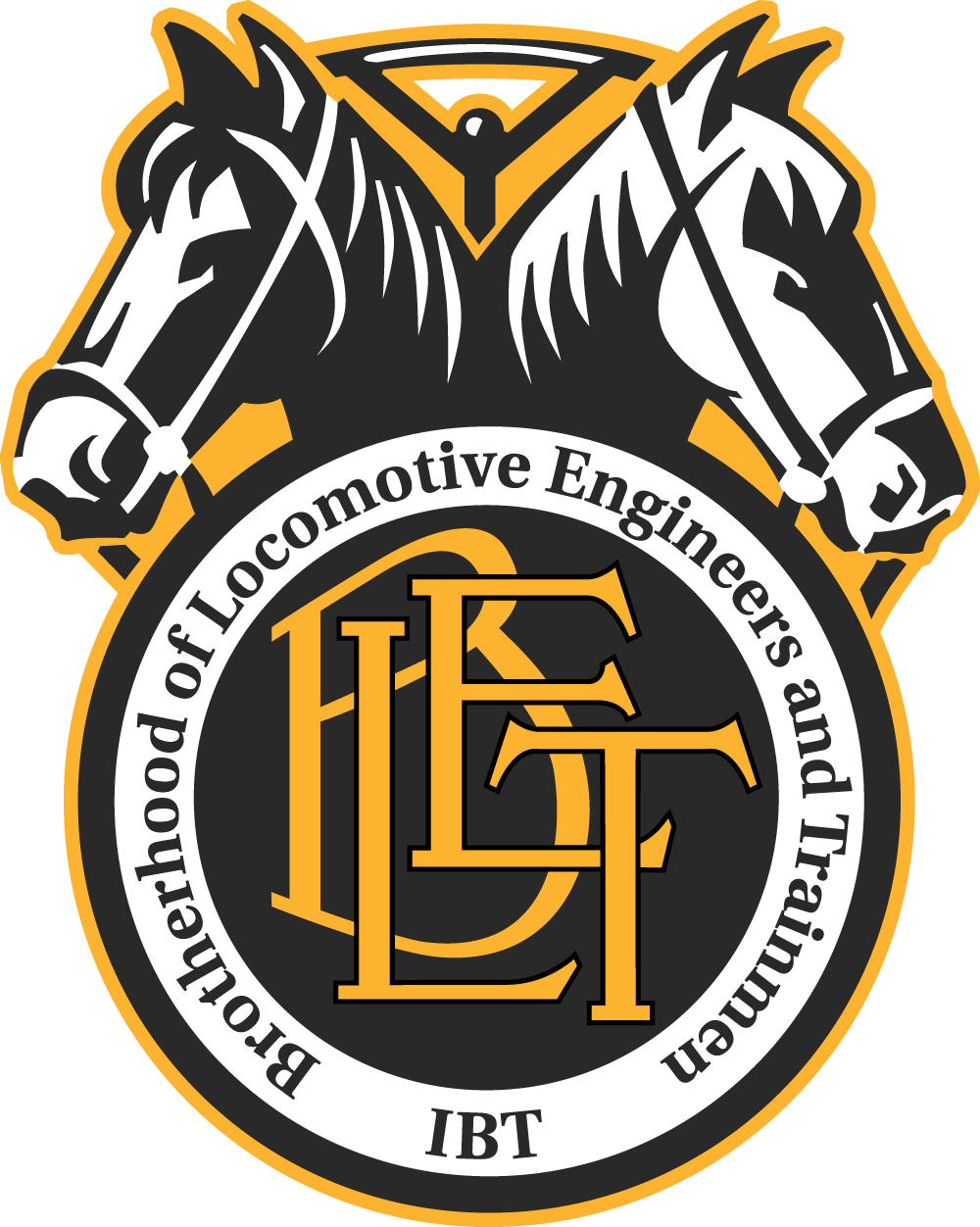 Cease and Desist
Claimant filed a claim for 8 hours at conductor’s rate of pay when he was required to assist in the loading and unloading of passengers.

"Considering all of the circumstances peculiar to this case, we conclude that the appropriate remedy is to order the Carrier to cease and desist requiring Engineers to open the door and assist passengers in boarding and alighting the train. We admonish the Carrier that if it persists in assigning Conductor duties to Engineers, it risks stronger remedies, including an award of a basic days pay.“ (1-25406 Malin)
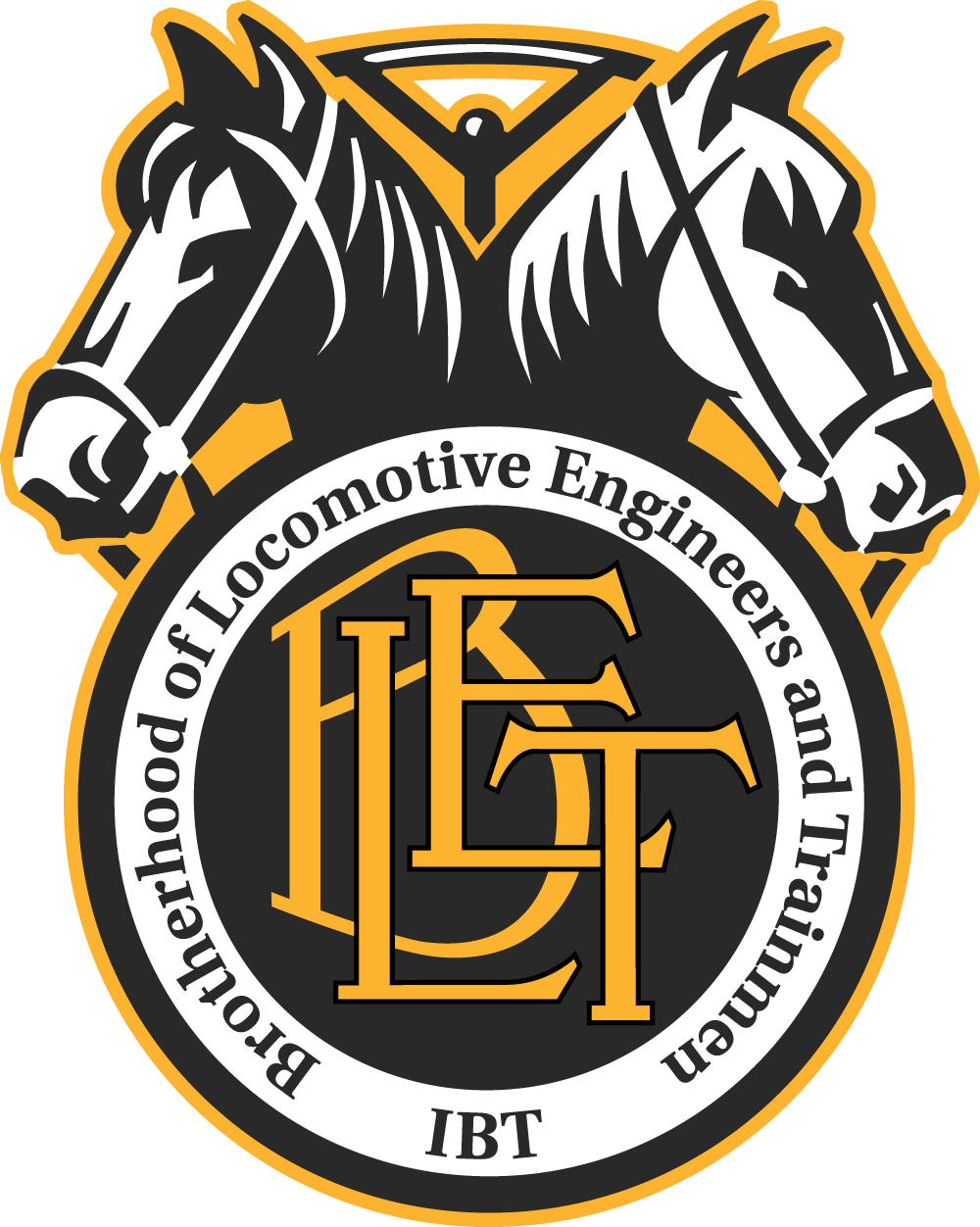 Nominal Award
Claimant filed a claim for 8 hours pay when not notified of abolishment of assignment with “not less than five working days’ advance notice”. 

It is clear from the Record that: (1) There are no specific penalty provisions in the Agreement for violation of Article III, (2) Claimant suffered no monetary loss or damage, and (3) Carrier's violation was inadvertent, and not in bad faith or arbitrary.
Thus, while there is nothing in the Record to warrant an assessment of a penalty against the Carrier, the Board finds that the Agreement was violated, and nominal damages are assessed in the amount of One Dollar. (3-14920, Zumas)
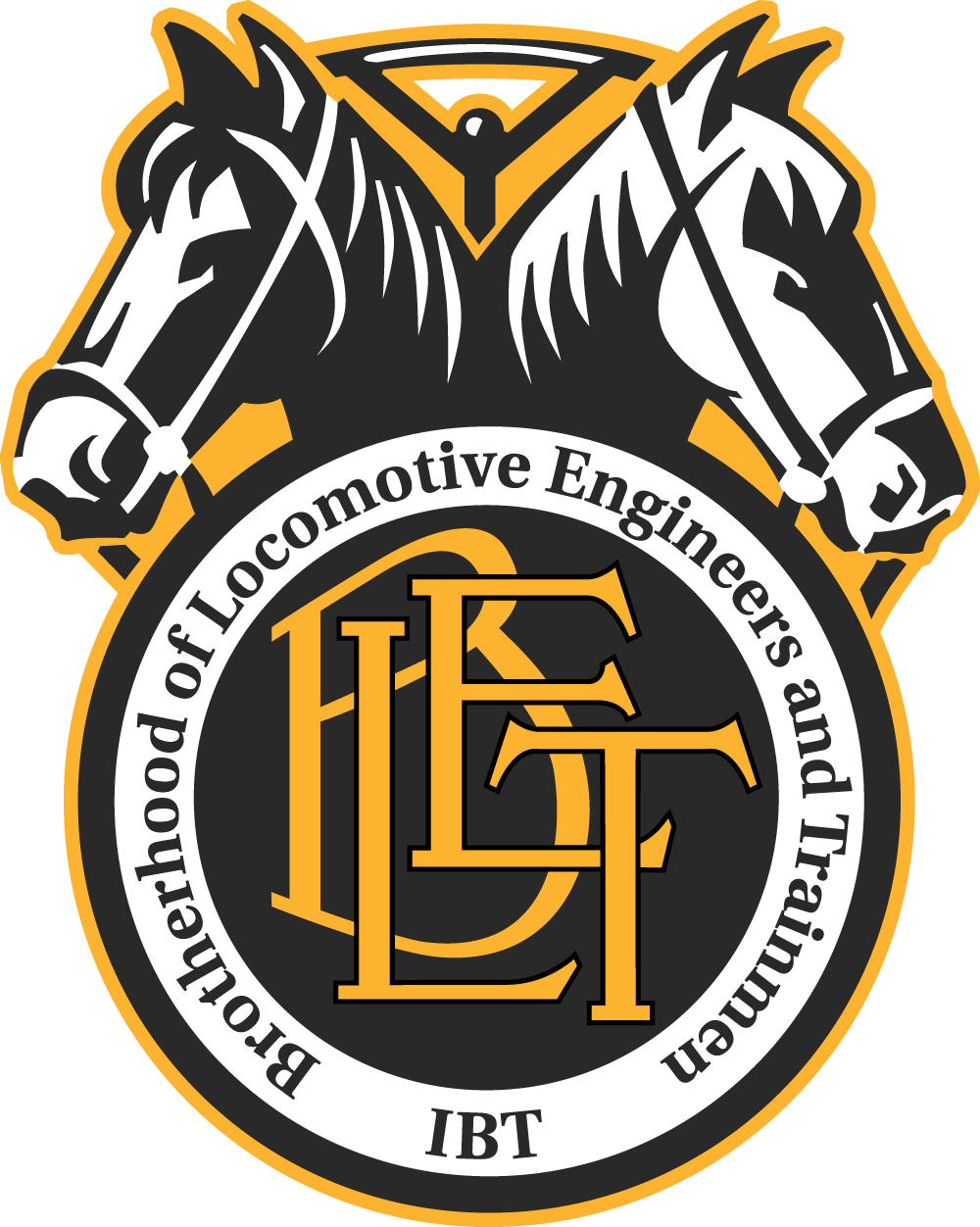 The Burden of Proof
While we know that the Carrier has the burden of proof in discipline cases, the burden is reversed onto us in time claims. Time claims are different because we are accusing the company of doing something wrong, i.e., something that violates our labor agreement. This means we bear the burden of establishing the facts that underlie a claim and developing a theory of how those facts violate the agreement.
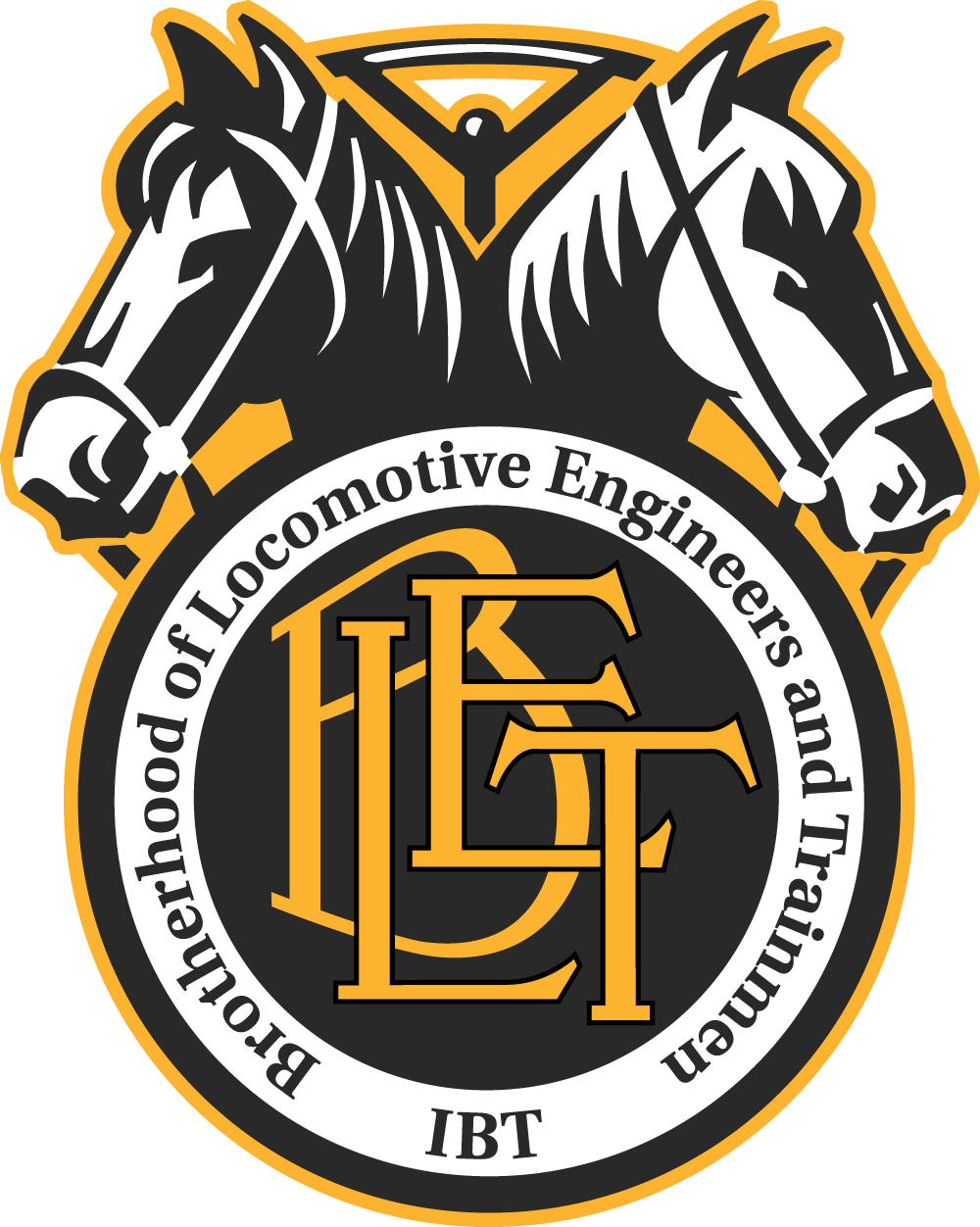 The Burden of Proof
Claimant was assigned to a pool turn and was required to bring in a disabled train. He filed a claim for a penalty day saying an extra board engineer should have been used.

"This Board has reviewed the record and is persuaded that the Organization has not carried its burden of proof. No facts were submitted in the record to demonstrate that an Extra Board Engineer was available…to perform the service in question. The lack of facts on this point weigh against the Organization, which carries the burden of proof in this case.“ (1-24941, Dennis)
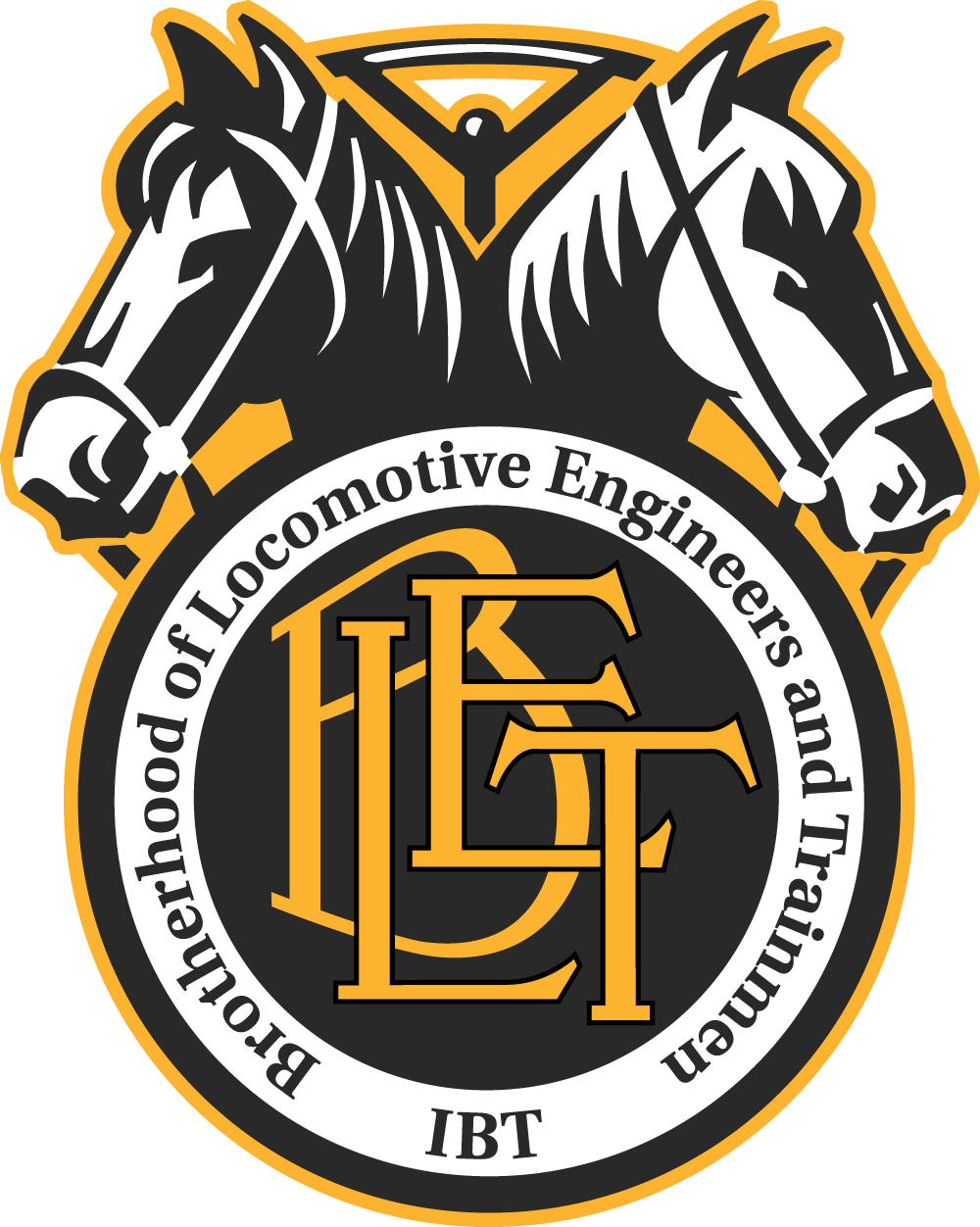 The Burden of Proof
An example of a successful time claim for an engineer improperly required to throw switches when a ground service person was available is found in 1-25111. A key fact essential to establishing the burden of proof was that the claimant engineer had been instructed by proper authority to throw the switch in question.

"In this claim the Organization has presented a prima facie case. The Carrier has not shown why the Yard Conductor could not have thrown the switches ...” (1-25111 Richter)
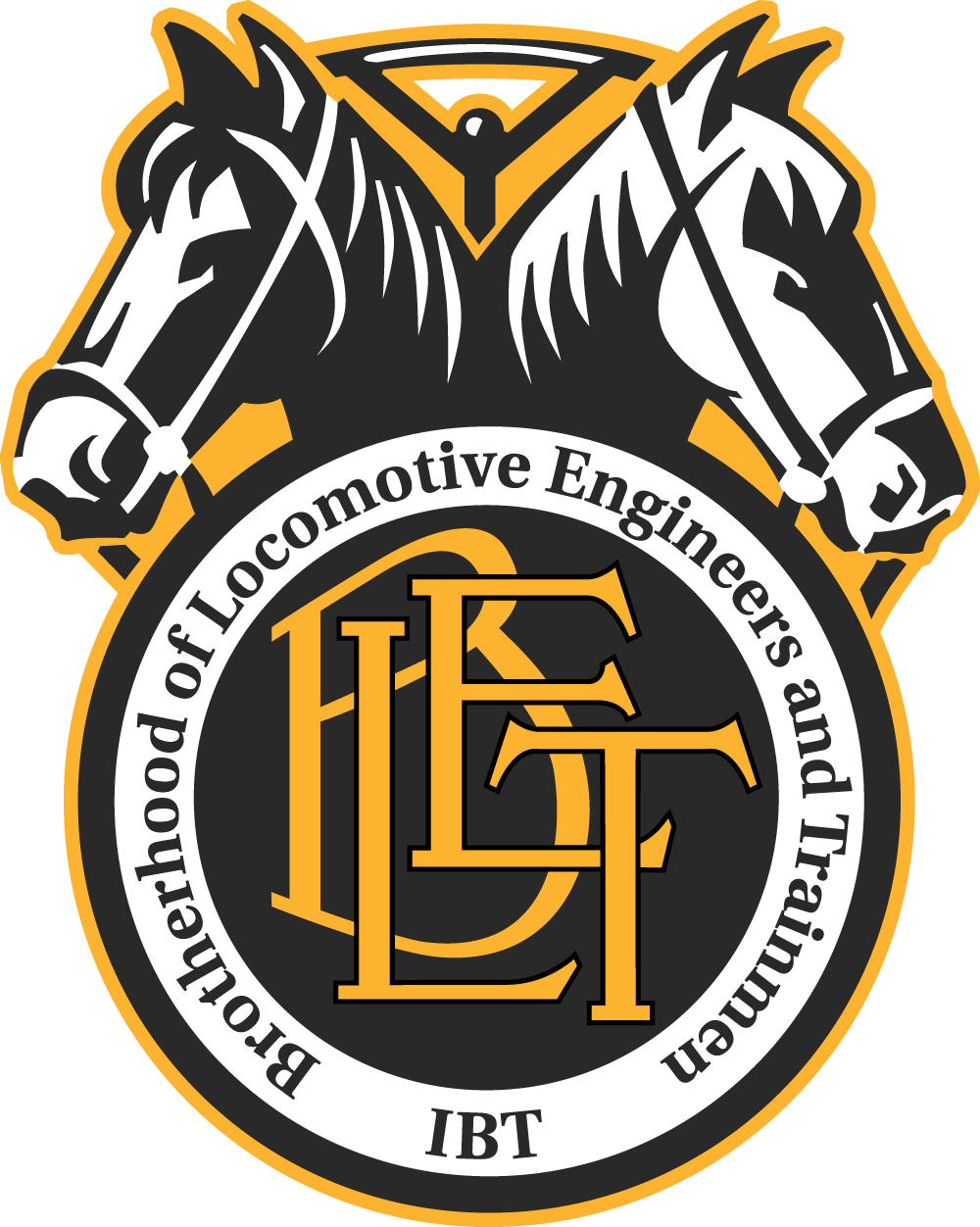 Management's Rights
It is an established principal of labor relations that management is free to operate its business in any way it likes (even if it means making poor business decisions) unless they violate the collective bargaining agreement.

We often find ourselves theorizing that a practice we don't like is not allowed by the agreement. In order to successfully challenge a Carrier action we find offensive, we must show that it somehow violates the Agreement.
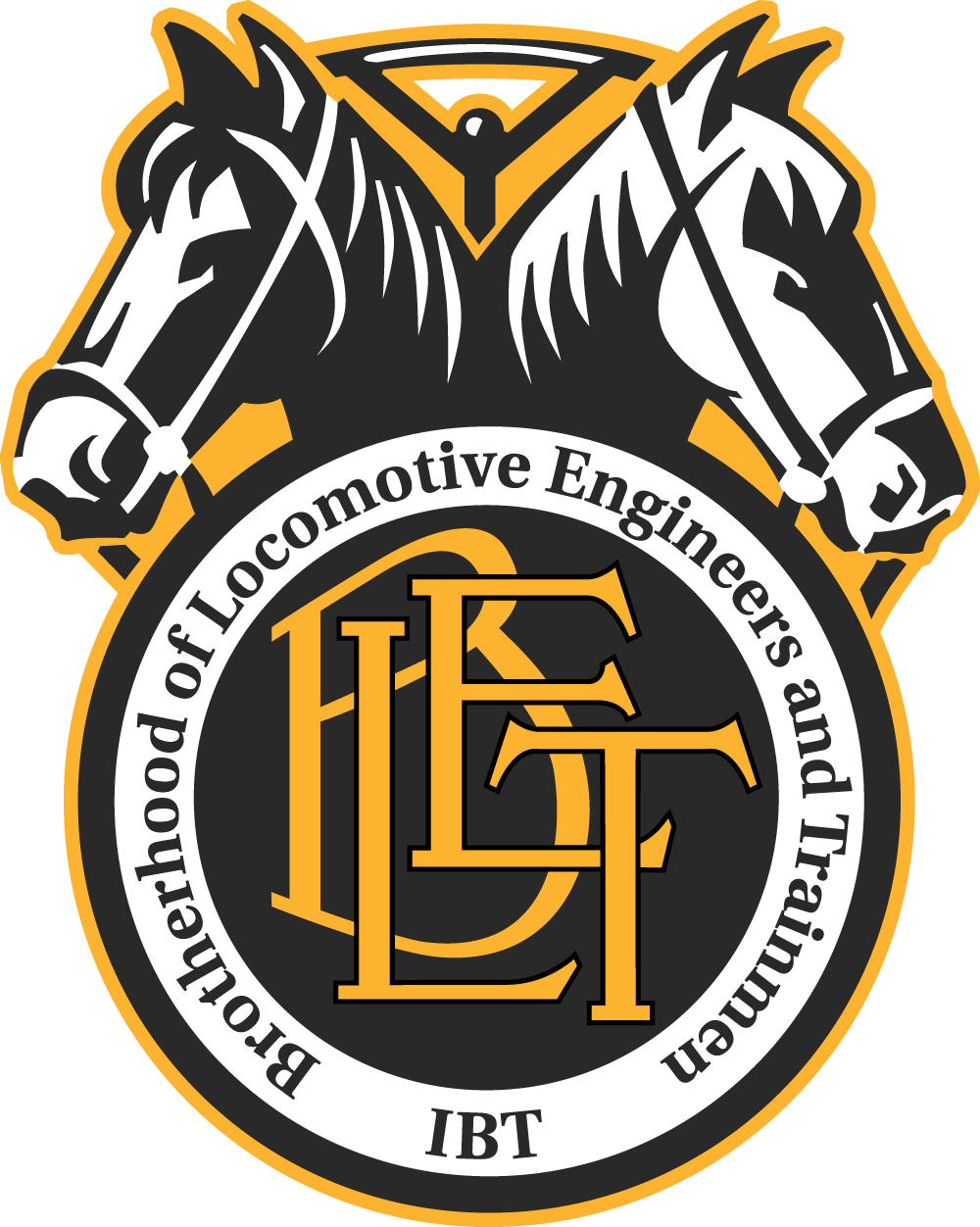 Management's Rights
Claim:
	Allow 8 hrs –Caboose not properly equipped. 	I turned in this cab on 7/13/94-2230-No 	water-no wash water-no fusees. Called 7-15-	94 cab still not serviced-I had to service it 	myself.
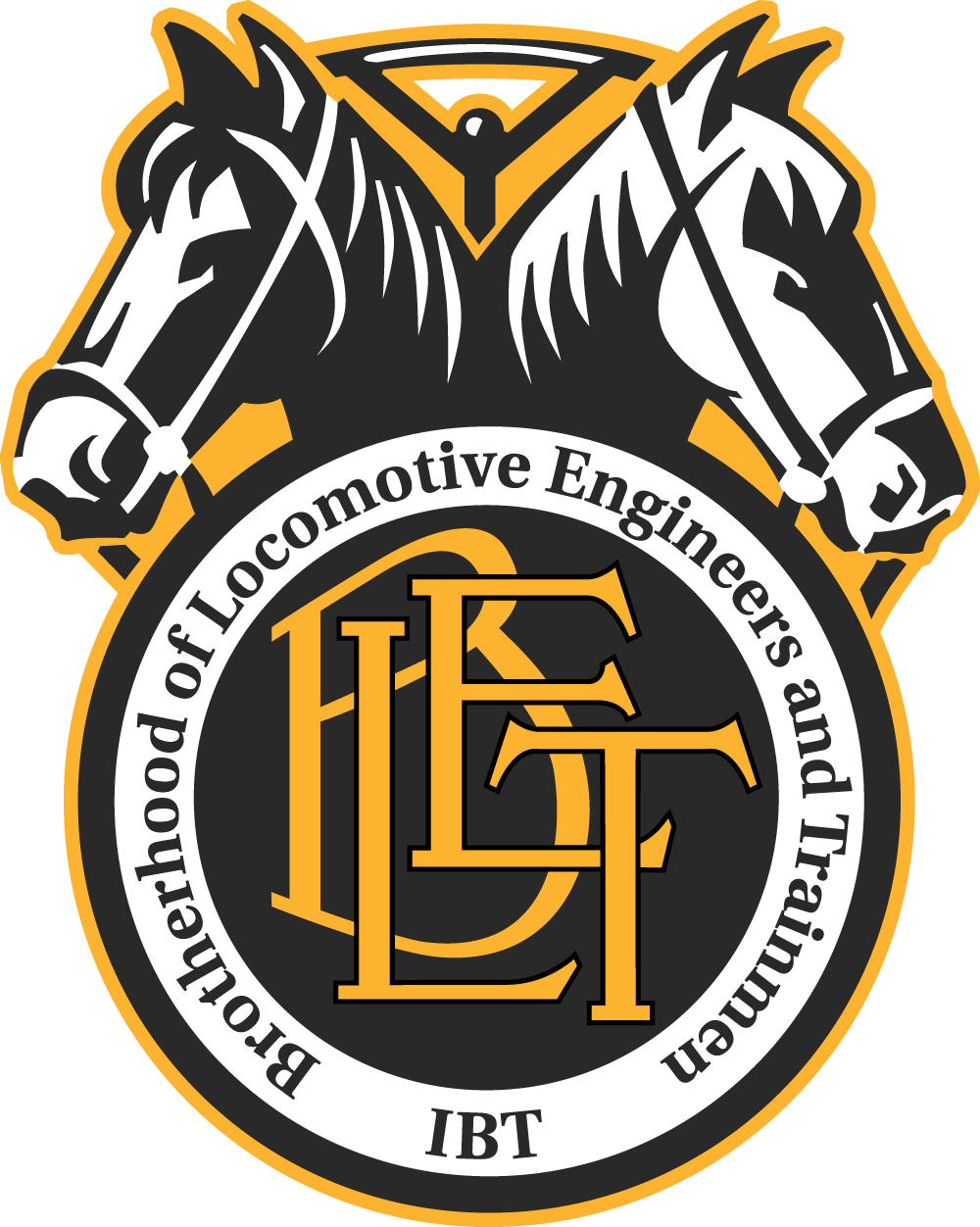 Management's Rights
“It is noteworthy that despite the Carrier in its initial denial of the claim and during the appeals procedure having requested that the Organization set forth “the rule or agreement, and any other material” supportive of its position, that this information was not thereafter given to the Carrier.” 

Claim denied.
(1-24917 Peterson)
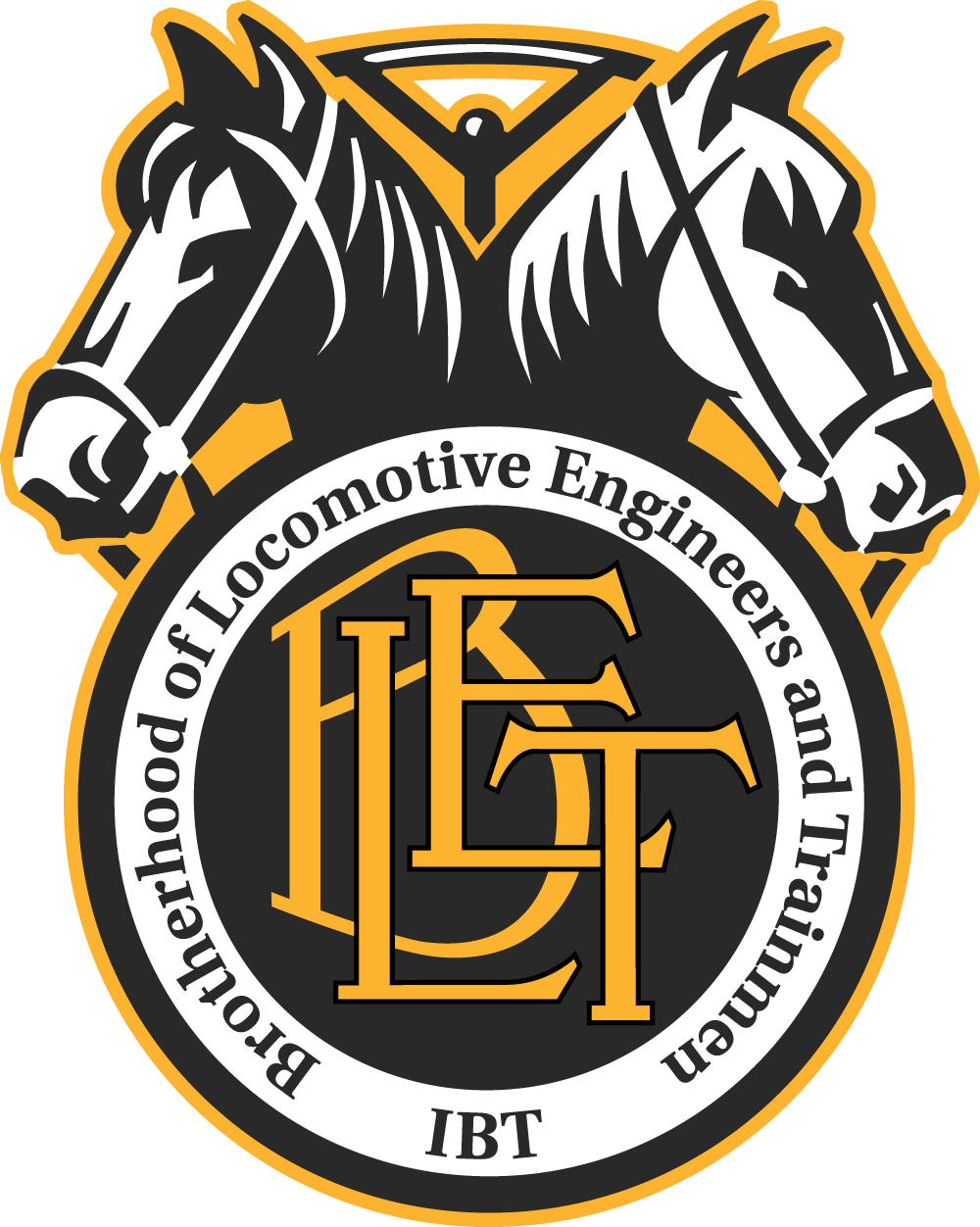 Time Limits
Having established a “perfected" claim, you must now file it in accordance with your time limit on claims rule. These rules commonly require that a claim be made within a specified number of days (usually 60) from the date of the occurrence on which the claim is based. The rules provide that claims filed outside these time limits are barred.
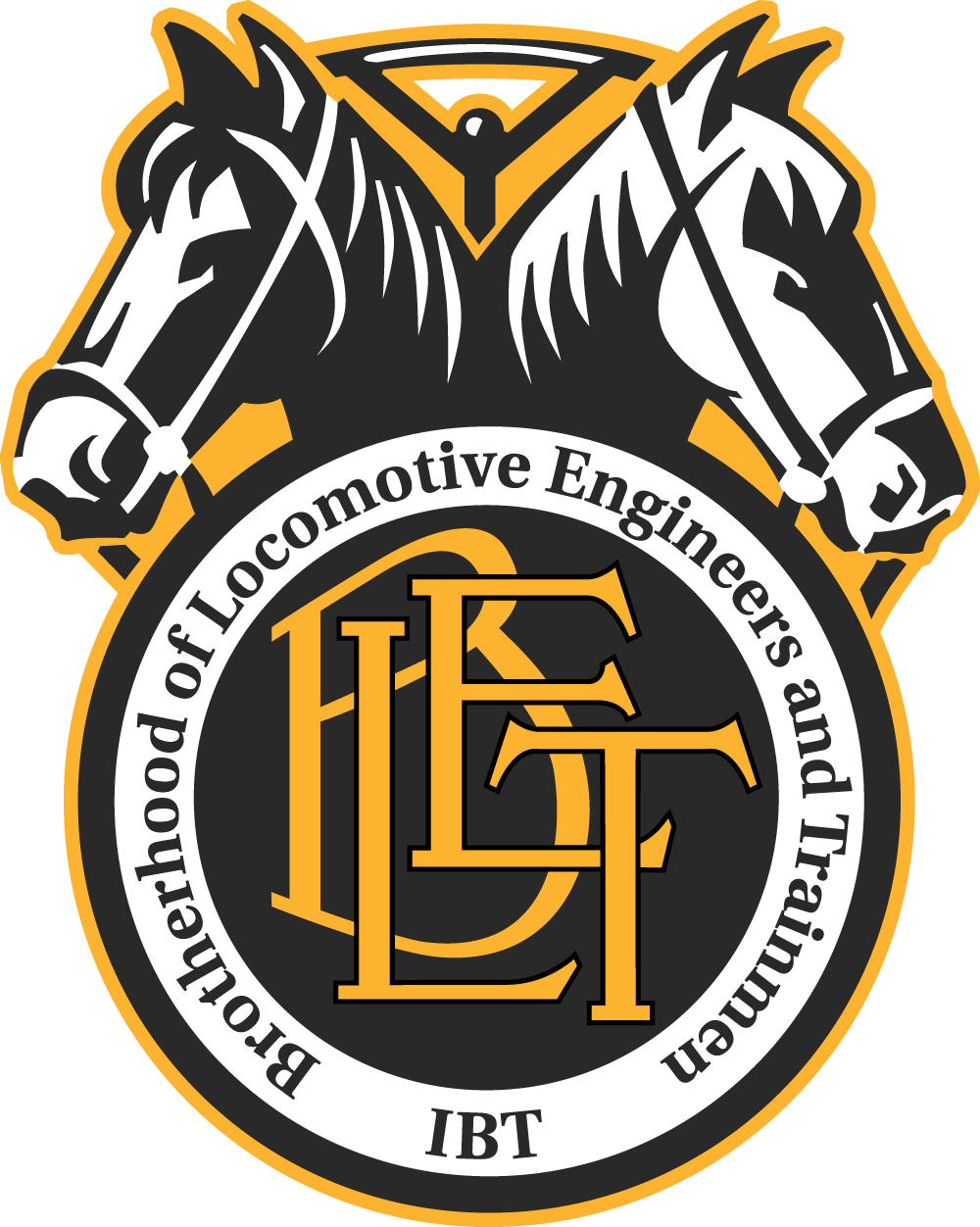 The Hazards of Arbitration
Arbitrators have almost unlimited authority to “interpret” agreement language and to fashion an “appropriate” remedy.

When we take a rule case to arbitration there are several risks:
The Arbitrator may disagree with our interpretation – creating precedent or “rewriting” the rule.
He may invoke a remedy that is far less than the one being sought.
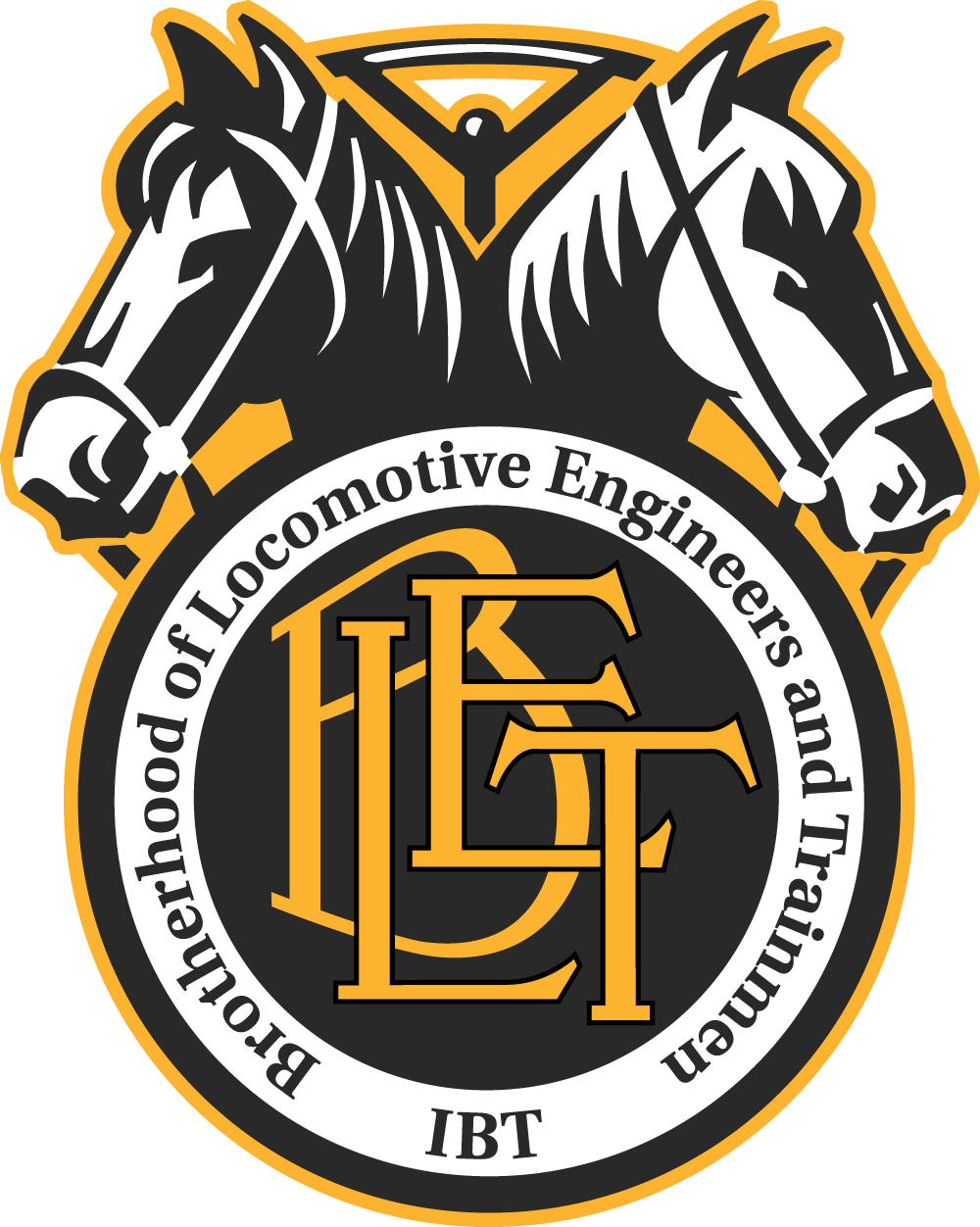 The Hazards of Arbitration
PLB 6171 Award 53 (BLET-BNSF)

Claimant was required to walk over ¼ mile from train to depot and submitted claim for penalty day.
Schedule Rule (1973):
	“Engineers will not be required to relieve each other at points 	in the yard which will necessitate the men walking  long 	distances (not  over 1/4 mile)”
1986 National Agreement:
	“When a crew is required to report for duty or is relieved from 	duty at a point other than the on and off duty point fixed for 	that assignment and such point is not within reasonable 	walking distance of the on and off duty point, transportation 	will be provided.”
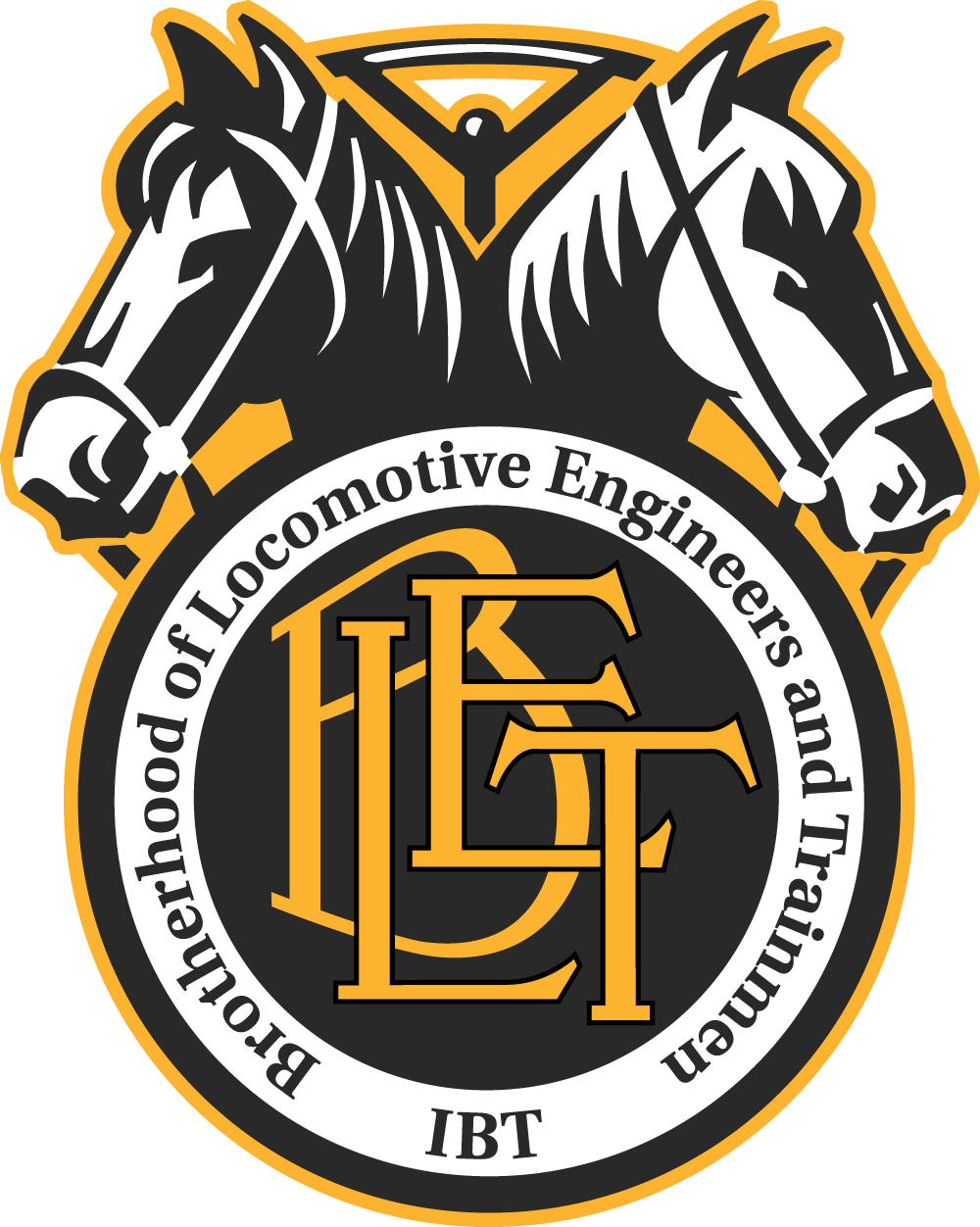 The Hazards of Arbitration
Decision:

“…the relevant question before the Board is this: Was the distance …"reasonable" or not? Upon the evidence presented, the Board is unable to conclude one way or the other. Indeed, the degree of reasonableness could turn on a variety of factors, not the least of which are topography, weather conditions, and time of day. In other words, for purposes of example only, requiring an engineer to walk 3/4 of a mile across the prairie on a balmy spring day is likely more "reasonable" than requiring him to trudge 1350 feet straight uphill in a blinding snowstorm in the middle of the night. In any event, the Organization presented no evidence whatsoever (as was its burden) establishing that in this particular case the distance Carrier required Claimant to walk at Ashfork on February 23, 2002 was patently unreasonable.”
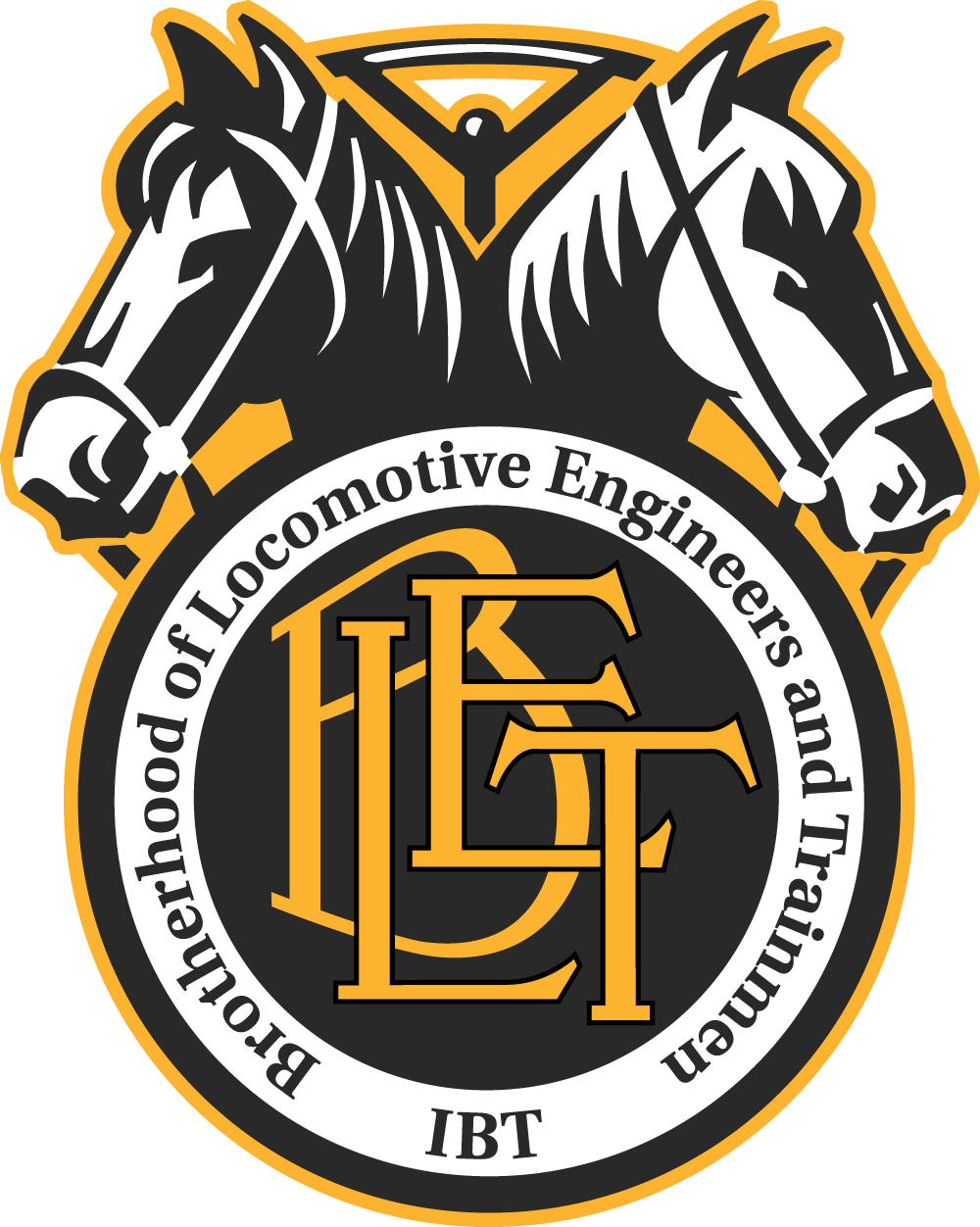 The Hazards of Arbitration
While arbitrators may find that the rule has been violated, they may disagree with the remedy being sought by the Organization. When this occurs it may be precedential and the Carrier may apply this remedy to future violations.

An example of just such an Award occurred in 1999 on this property.
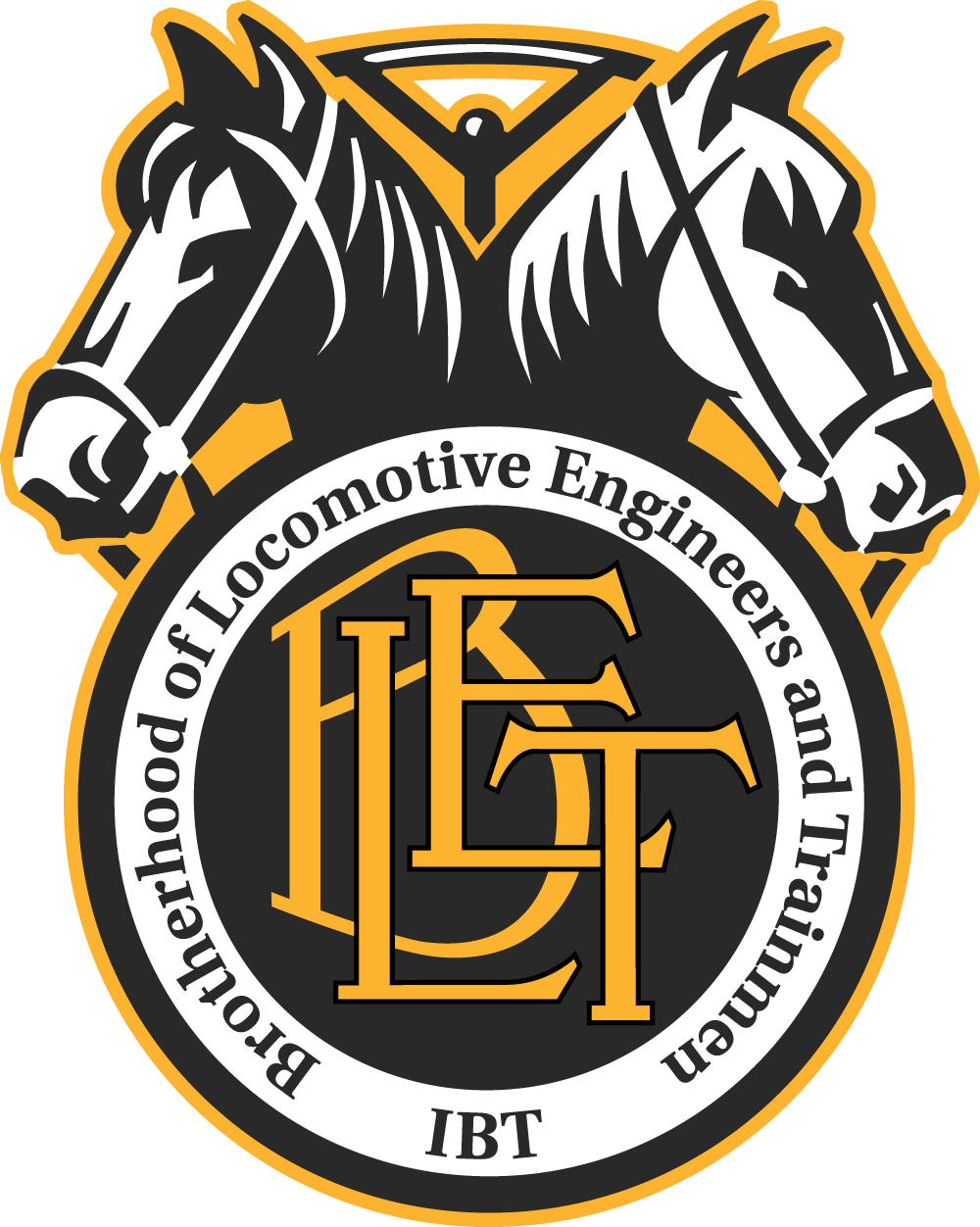 The Hazards of ArbitrationPLB 6171 Award 2
In this case there were two extra boards established at Gainesville, TX which had defined conditions. On May 17, 1993 an engineer was called from the North Board to supplement the South Board. The Claimant filed a claim for all service “over and above” guarantee.

While the Board agreed that the agreement had been violated, it disagreed with the remedy being sought.
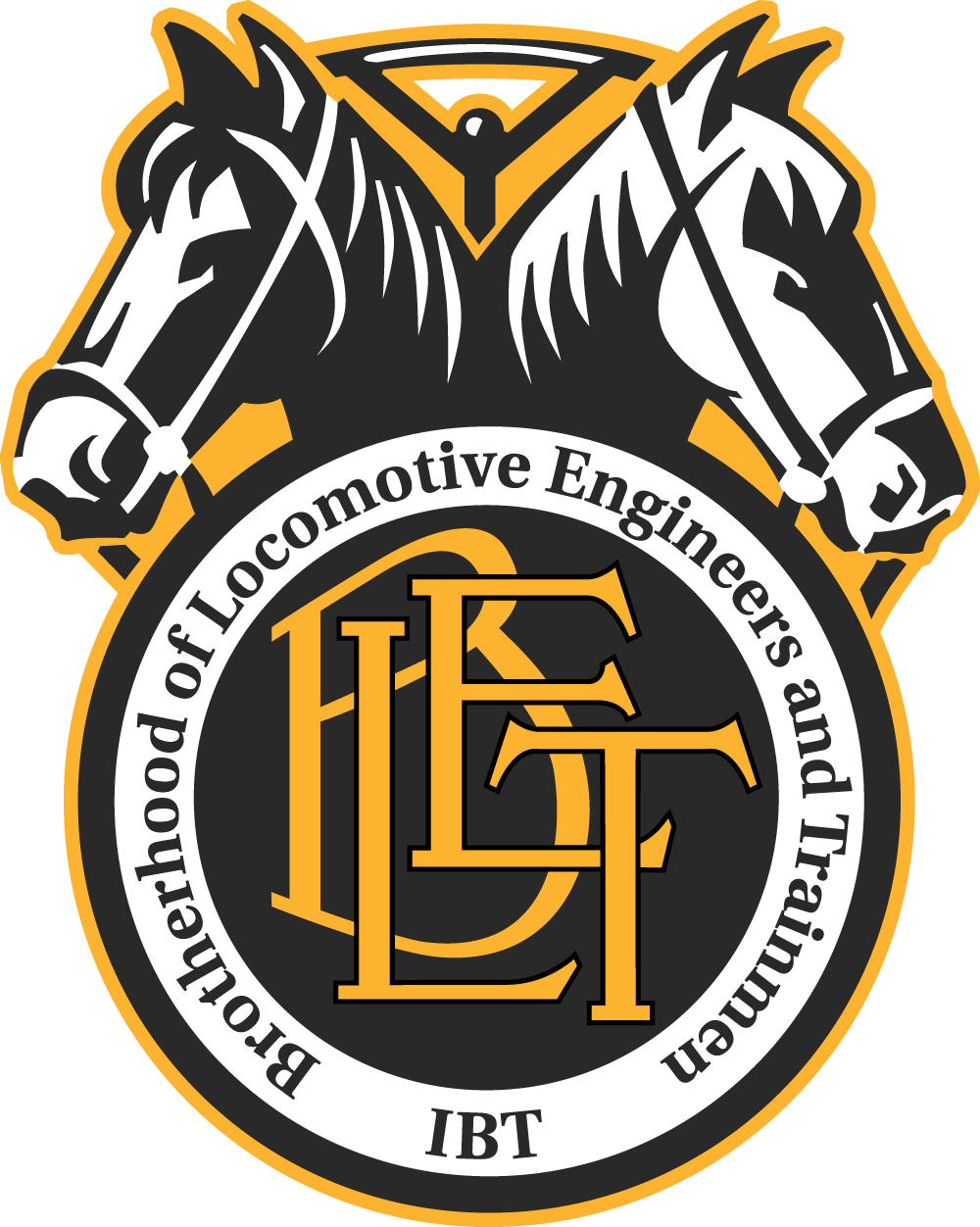 The Hazards of ArbitrationPLB 6171 Award 2
First, the Board noted the five exclusions in the rule (1990 Attachment “A”) that provided for payment “over and above” were as follows:

The monetary allowance for attending mandatory instruction and review classes on the Rules, Operating Department.
The monetary allowance for attending retraining classes.
The allowance for certified engineer instructor.
Allowances for work performed outside the craft of locomotive engineer.
Penalty payments, shall not be counted toward the guarantee.
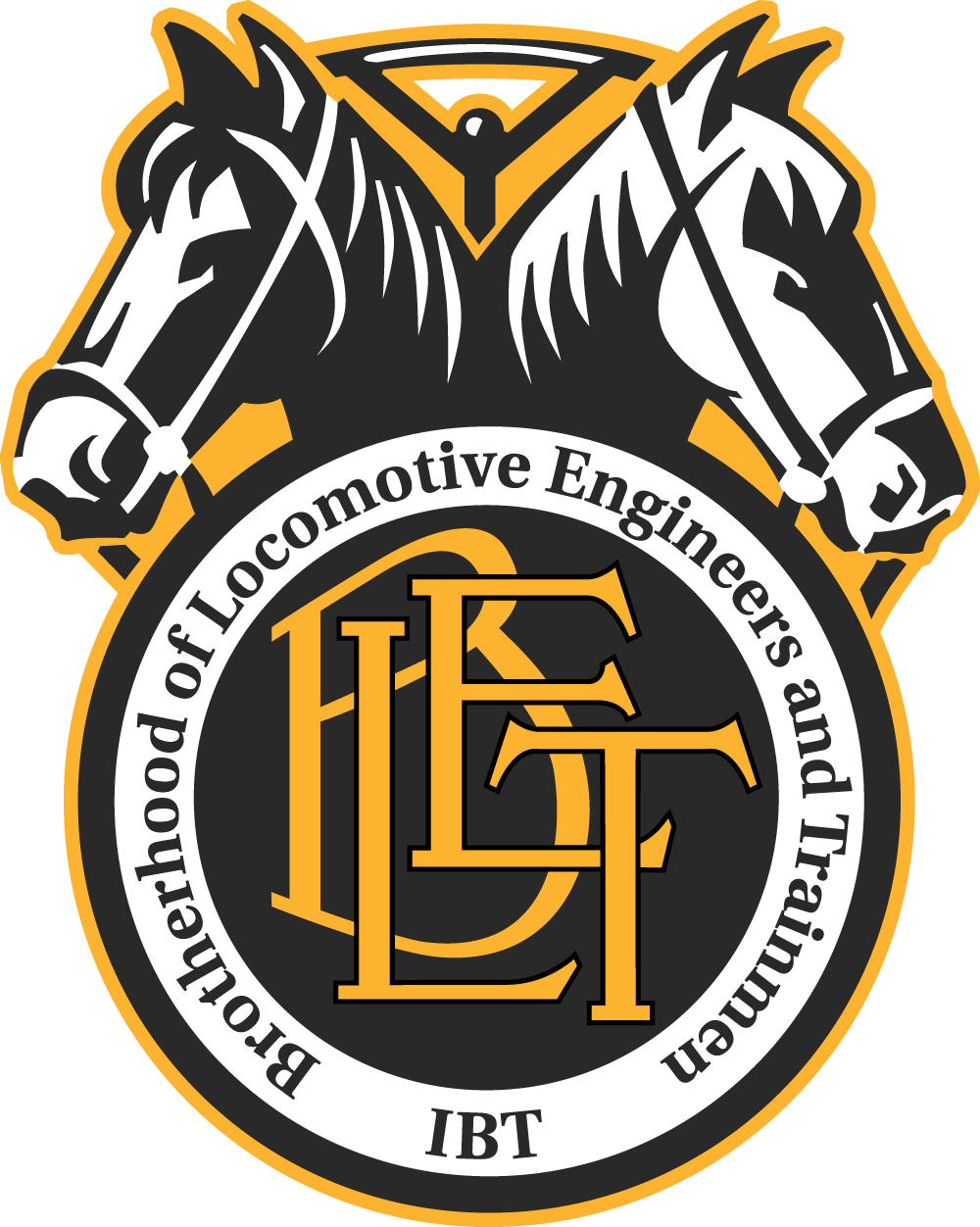 The Hazards of ArbitrationPLB 6171 Award 2
The Arbitrator ruled:

Protecting Service as an engineer on some other extra board…is not excluded by the language of the rule… to make a payment to Claimant on the basis requested in this case would be akin to providing a sixth exclusion…

That is something the Board is unwilling to do.
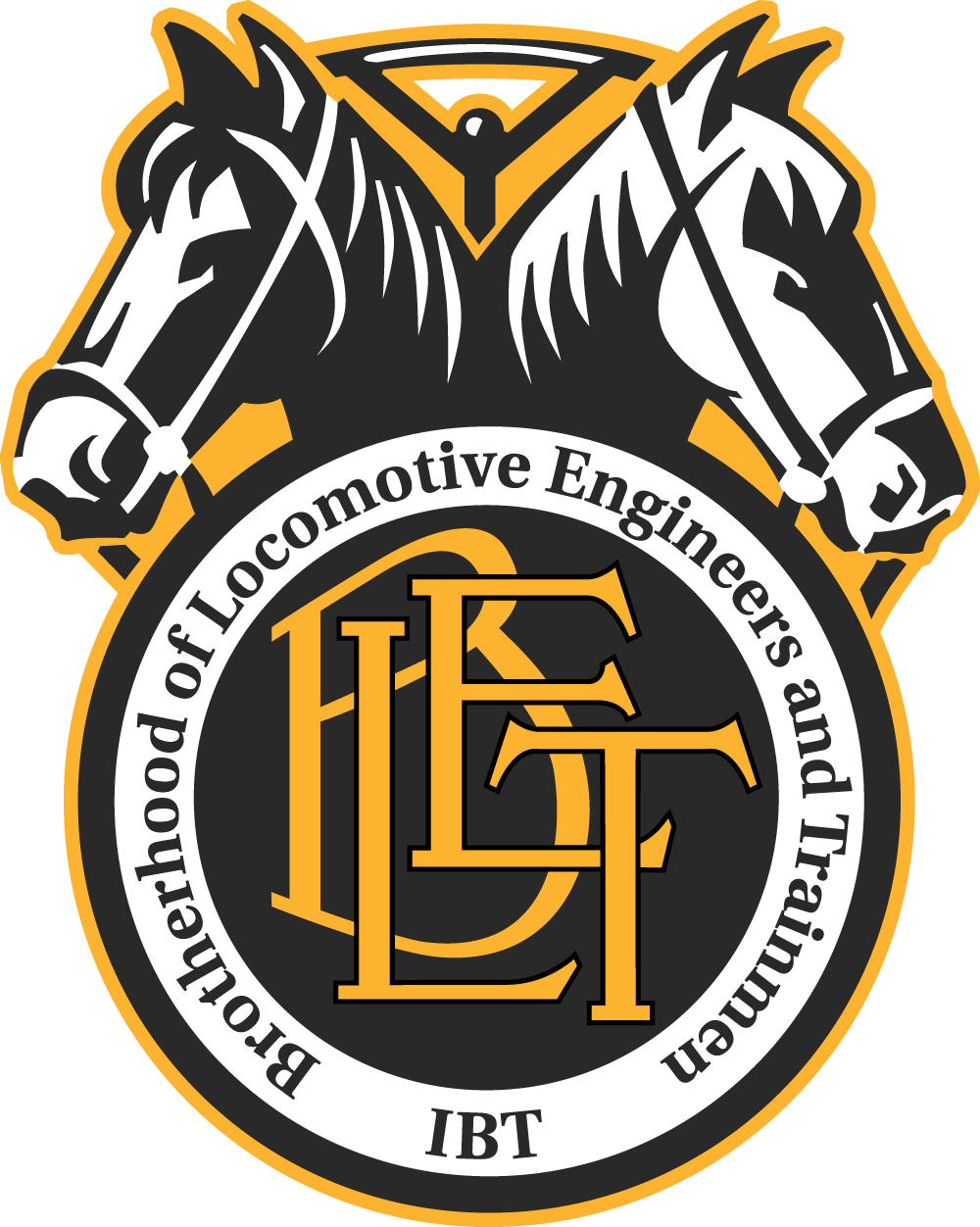 The Hazards of ArbitrationPLB 6171 Award 2
The Arbitrator ruled (cont.):

The Board realizes…that when an agreement violation is established a remedy must be provided…The Board notes that it was the Gainesville South extra board employees that lost work opportunities…Accordingly we will order that the earnings they lost as a group…be divided among all engineers on that board…
With respect to the Claimant, if he can establish that he would have made more money on May 17 & 18…working the North Extra Board assignment, he shall be paid the difference…
Pay Me!!!
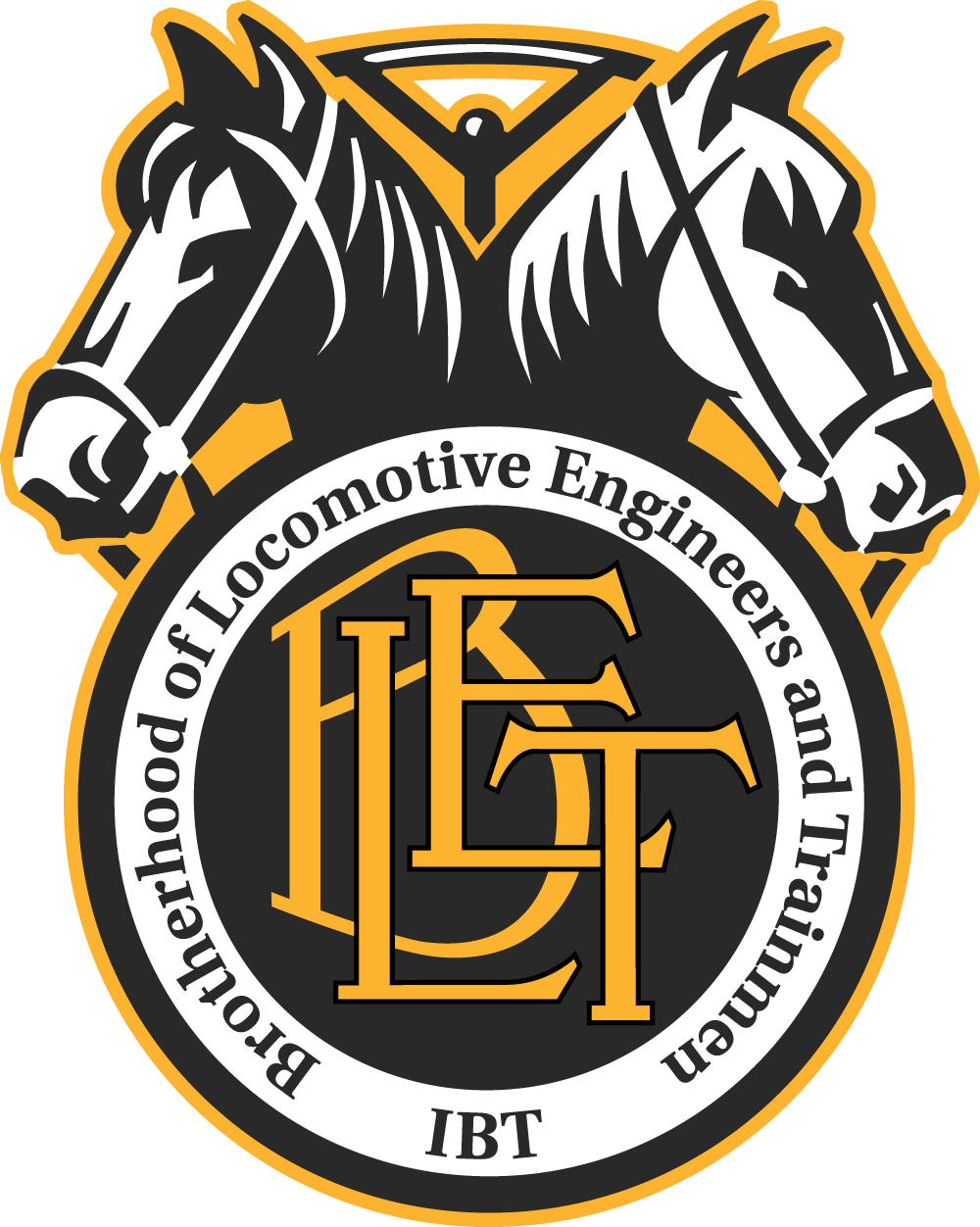 Case Studies
What follows are several cases which resulted in time claims that were submitted to the Local Chairman for handling. The intent of these studies is to assist in developing an on-property record that will support payment and, if necessary, a sustaining award.
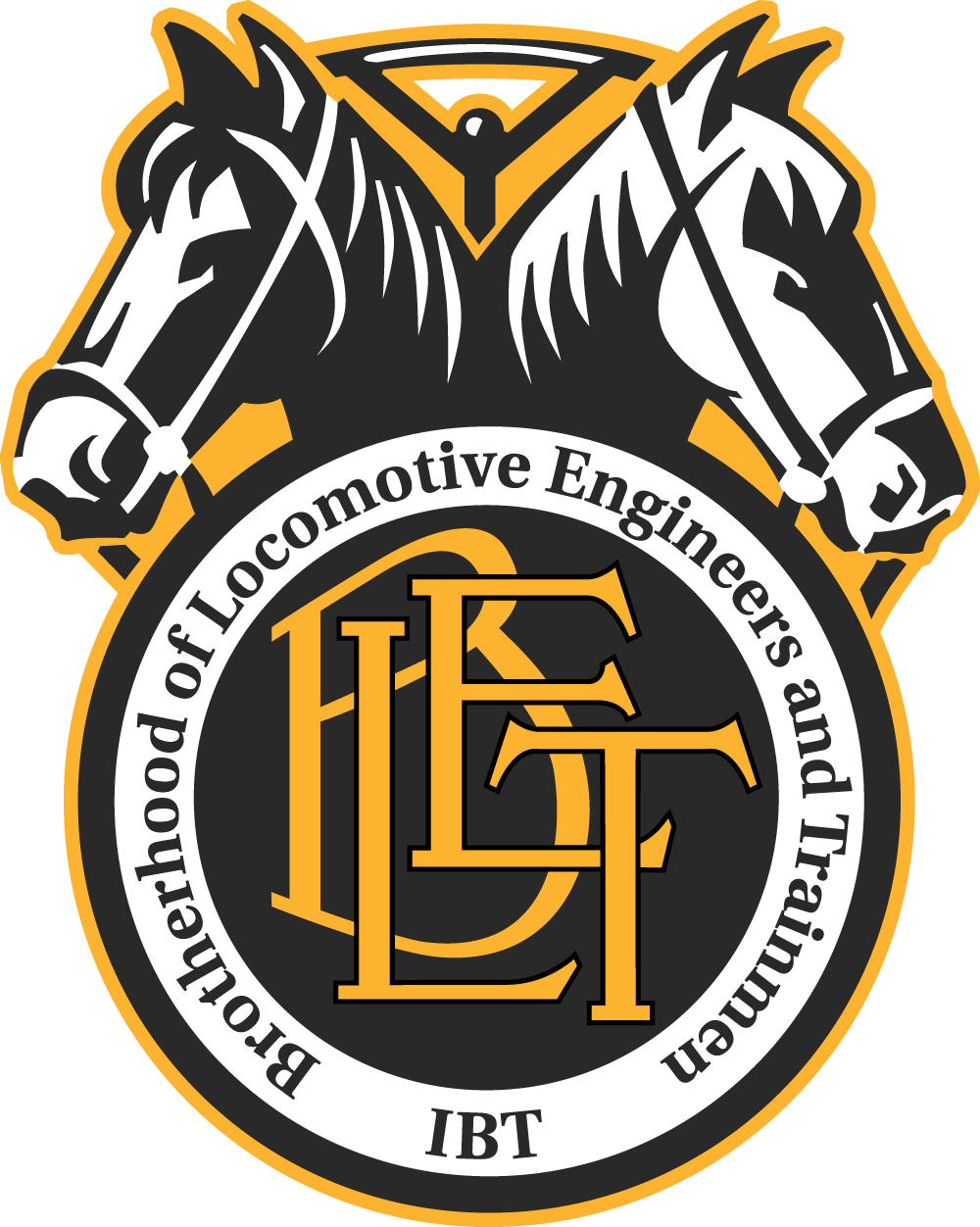 Multiple or Rotary Runaround
You received two claims; 

SR6146 is from a member who was runaround three (3) times in a span of 55 minutes. (Multiple Runarounds)

SR6046 involves a Claimant who was three (3) times out when the fourth (4th) out employee ran around the first three (3) employees. (Rotary Runaround)
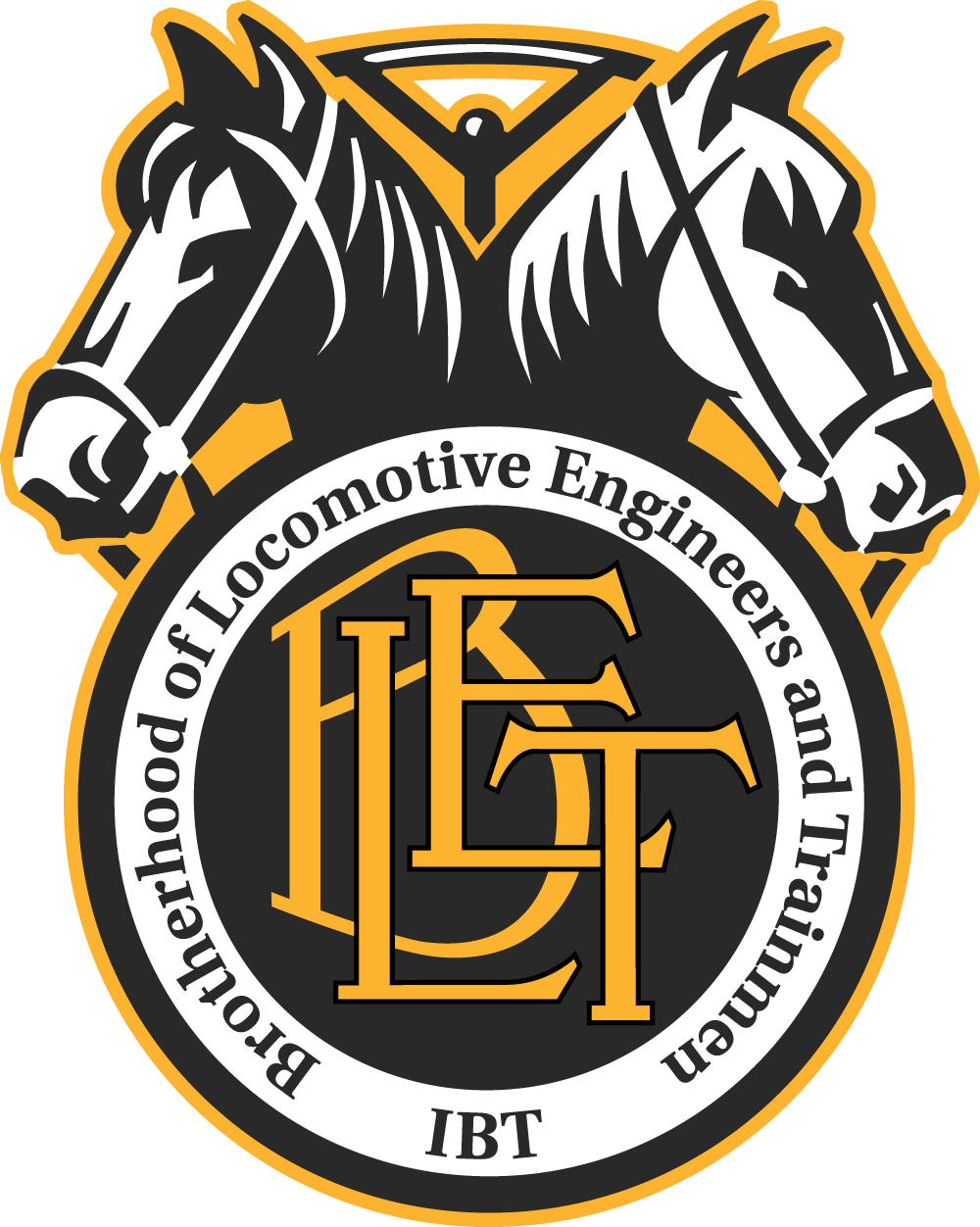 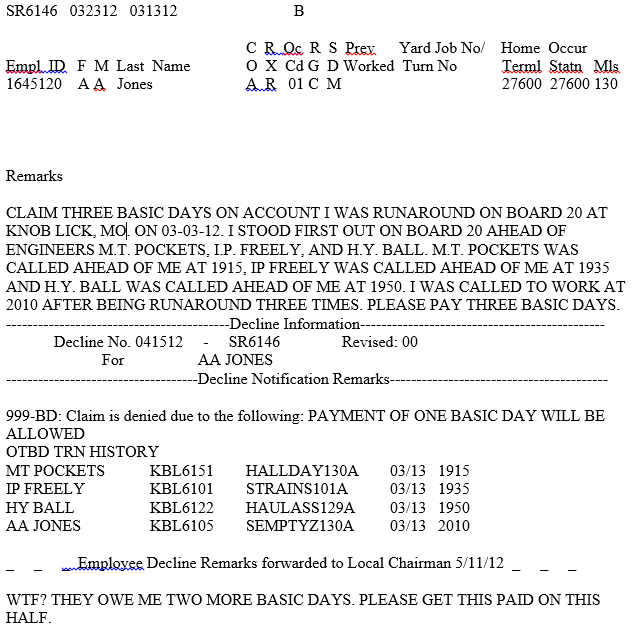 Multiple Runarounds
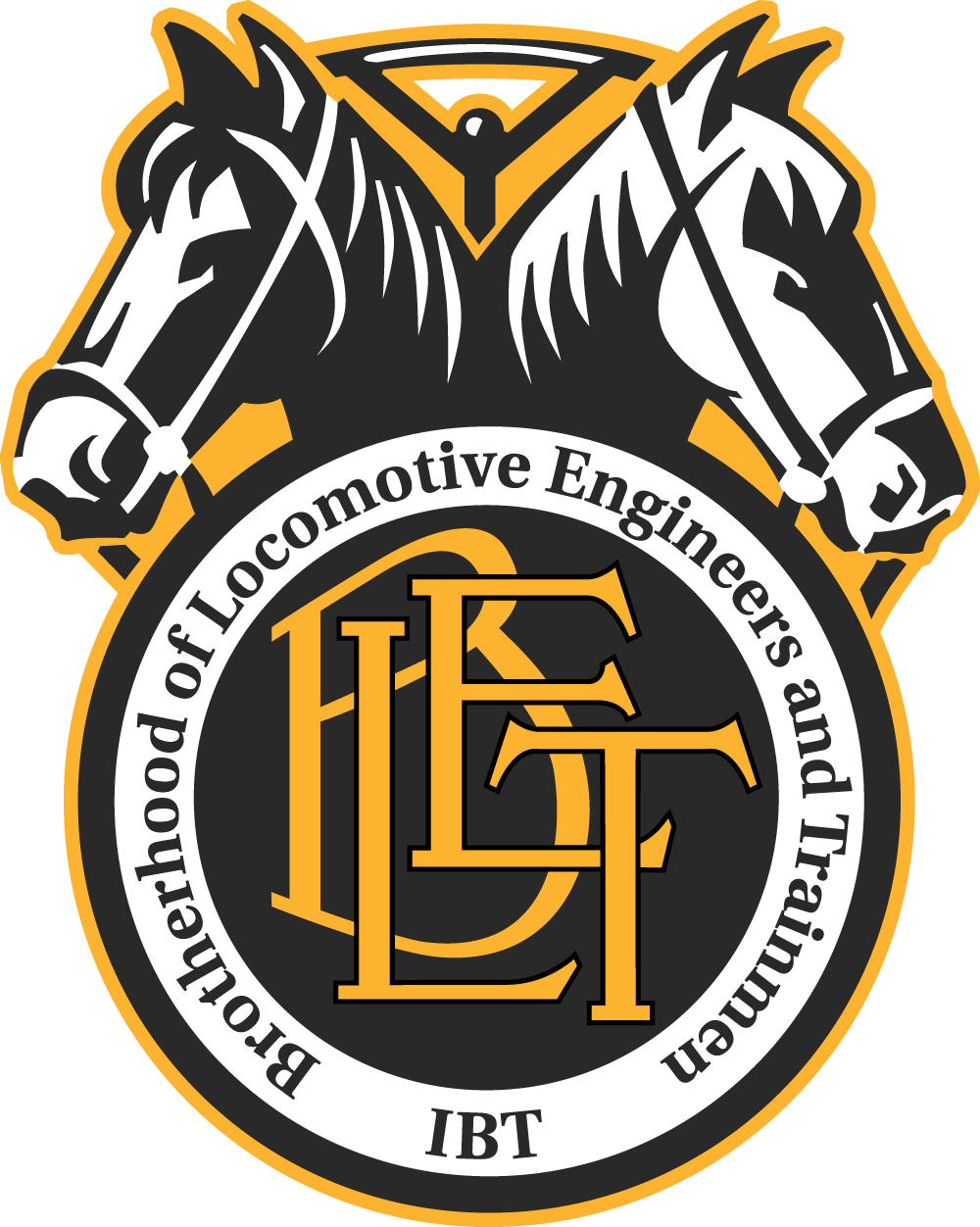 Multiple Runaround
Runarounds (Knob Lick, MO)
ARTICLE 11
(a-1) Engineers not assigned to regular runs will run first in, first out of terminals. An engineer who may be wrongfully deprived of his turn by reason of engineers being called out of turn shall be paid 100 miles and stand last out.
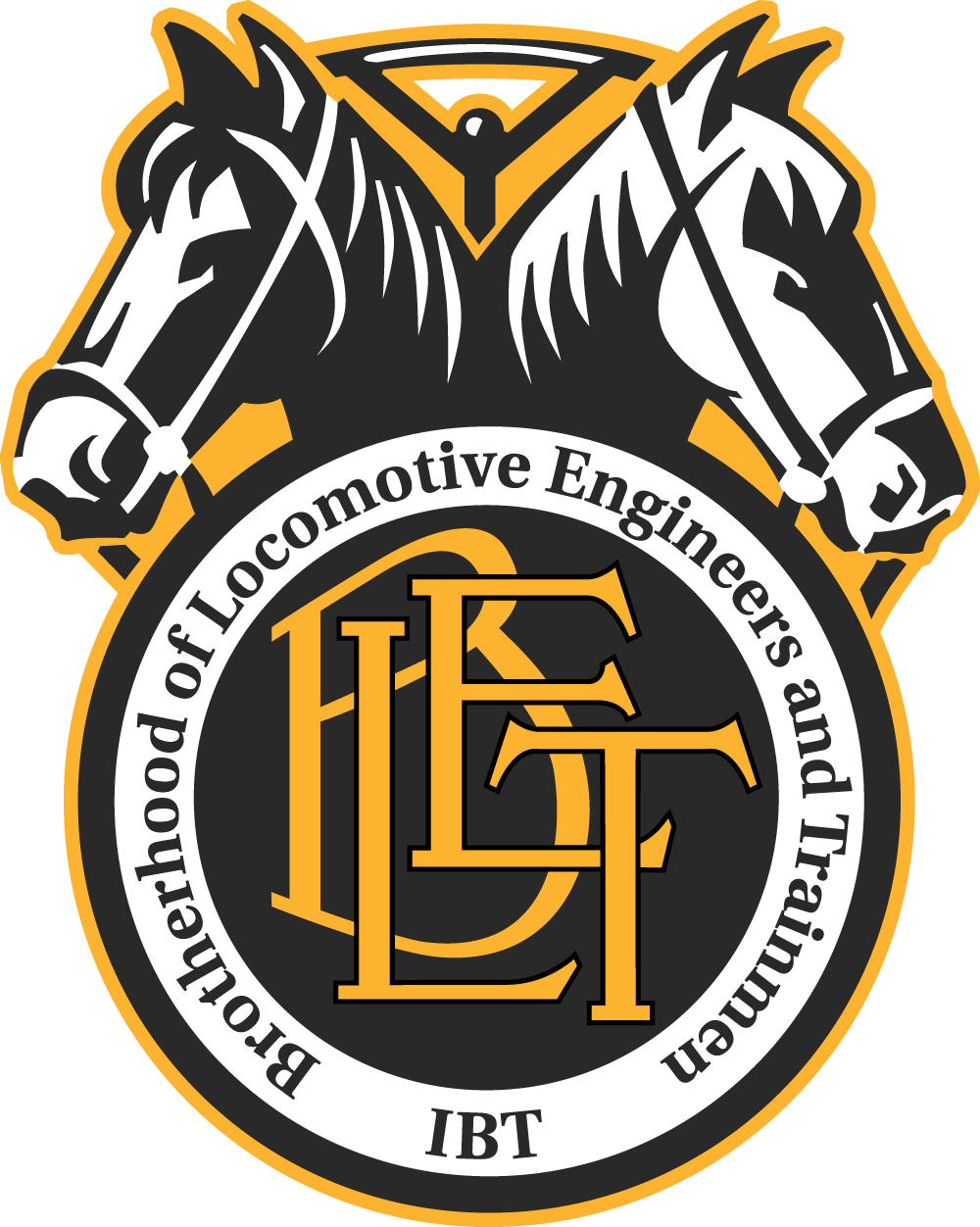 Multiple Runaround
PLB 6171 Award No 29 

The Carrier's position fails to recognize that basically the rule involved establishes compensation for violation of the employee's contractual seniority status by reason of the runaround. Payment for the first run around does not mitigate the significance of the second run around unless the parties have so agreed…no such agreement appears in the rule here.
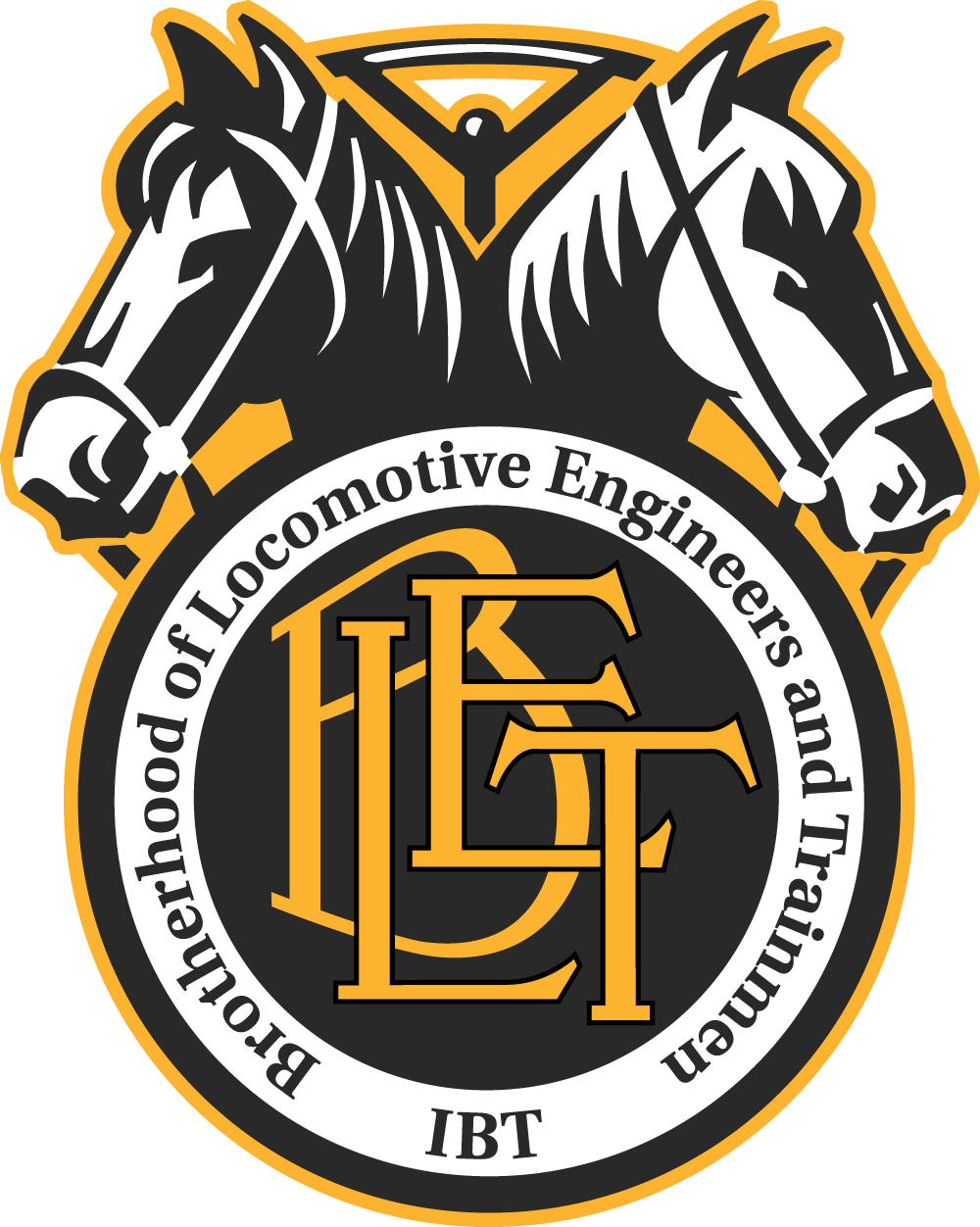 Multiple Runaround
Letter of Understanding Dec. 19, 2002 (Knob Lick, MO)

We agreed that our interpretation of the schedule rules concerning board runarounds and the application of the first in/first out rule provide that an employee would be paid one basic day and stand first out if runaround. Additionally, we also agreed that no claim would be progressed for so-called multiple board runarounds.
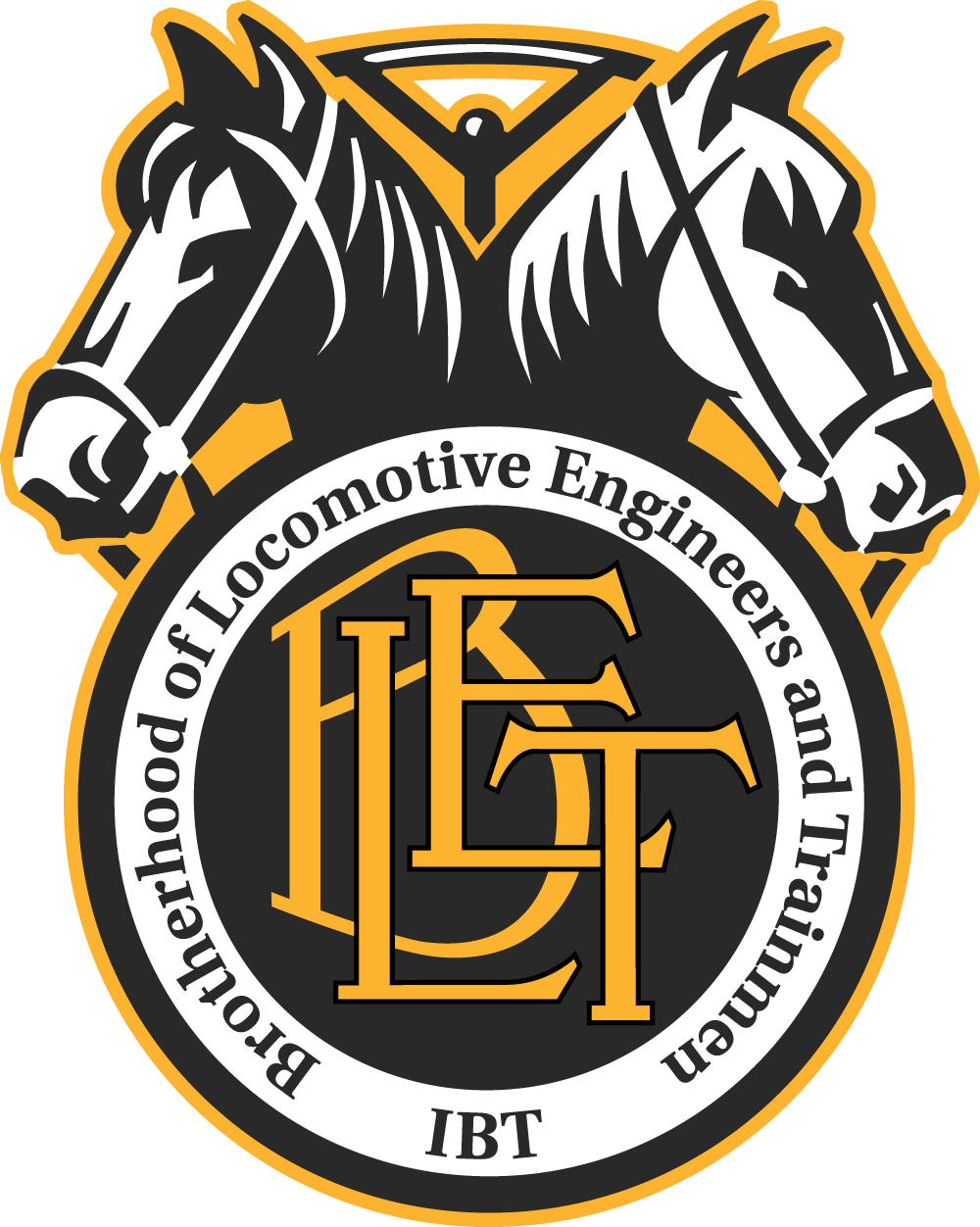 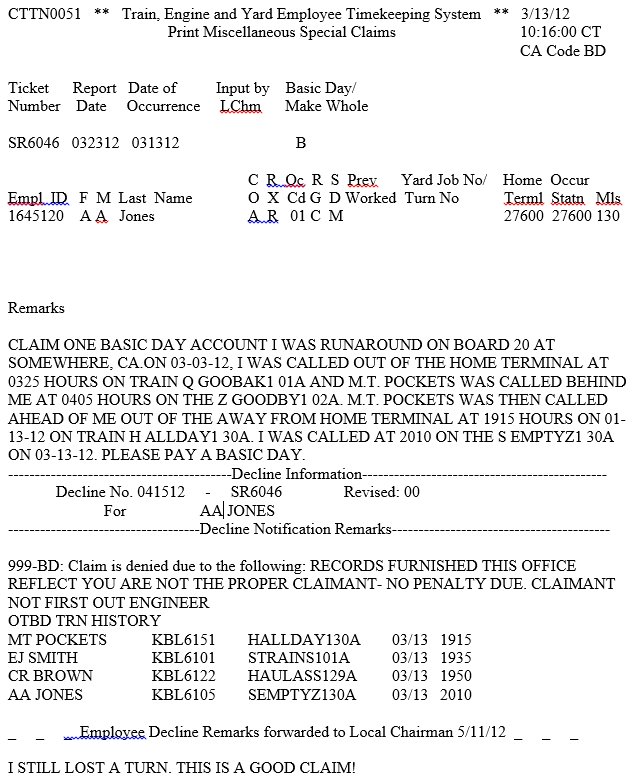 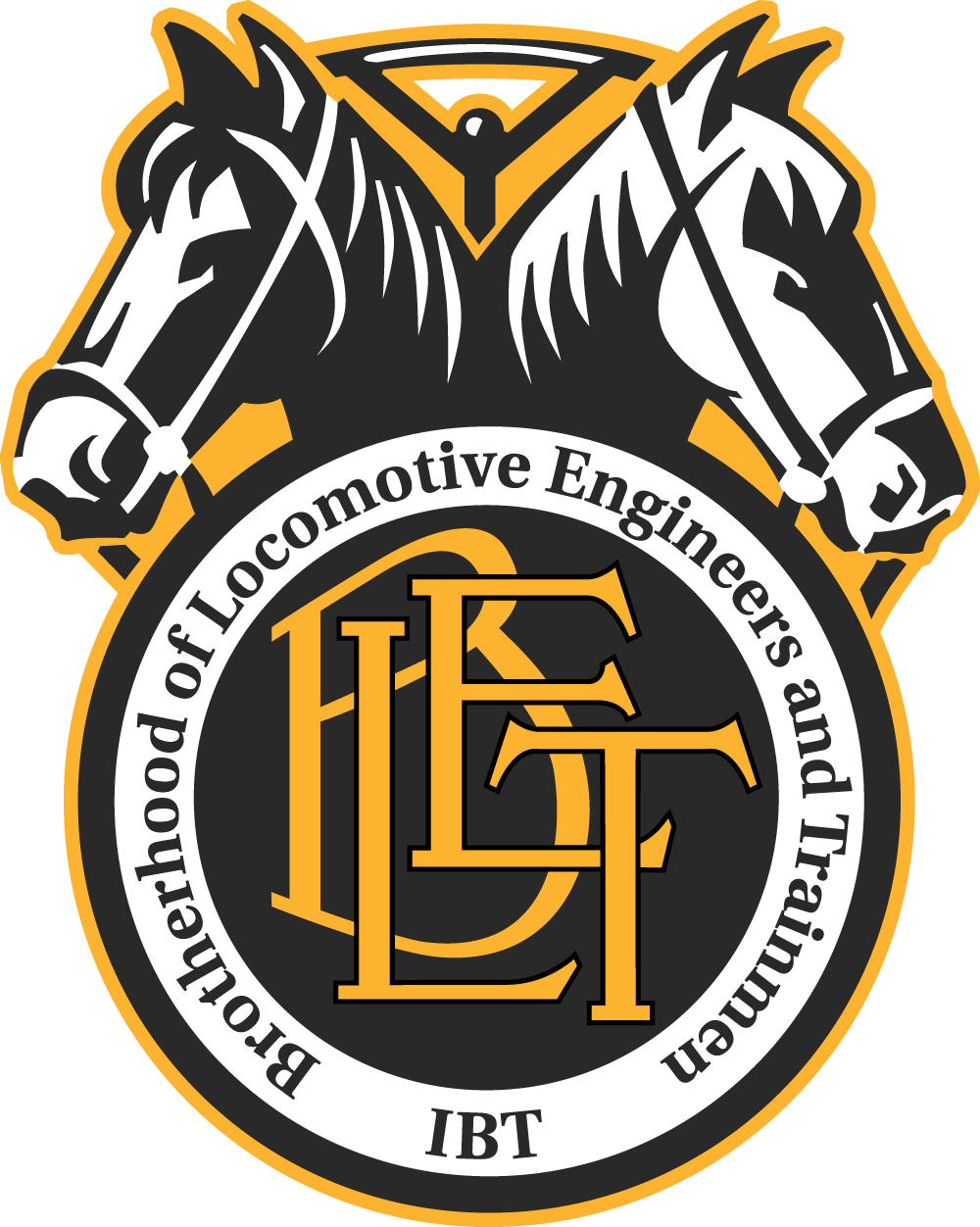 Rotary Runaround
Section 1 -  First-In, First-Out; Payment for Run-around (somewhere, CA)

(d)     Engineers not assigned to regular runs, who are run around in terminals, through no fault of their own, shall be allowed one (1) day's pay at the applicable rate for the engine used and class of service for which the engineer runaround stood, but not to exceed one (1) such payment in any twenty-four (24) hour period, and stand first out. This applies to each man losing a turn.
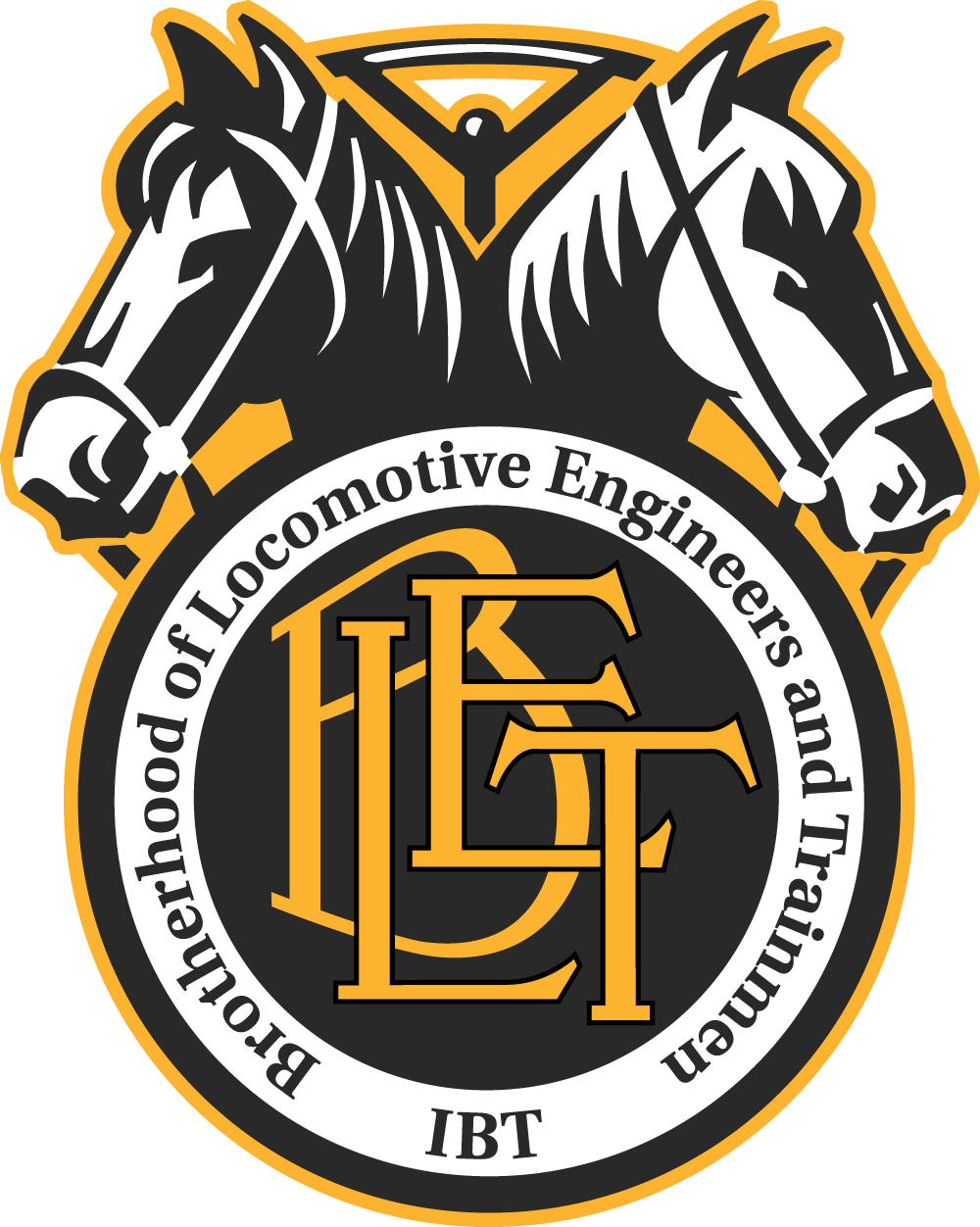 Rotary Runaround
PLB 94 Award No. 23
The rule reads that the first out will work on all vacancies. It is impossible for more than one man to "stand first ... out" on a list. There is no provision in the rules for payment to anyone who does not stand first-out.
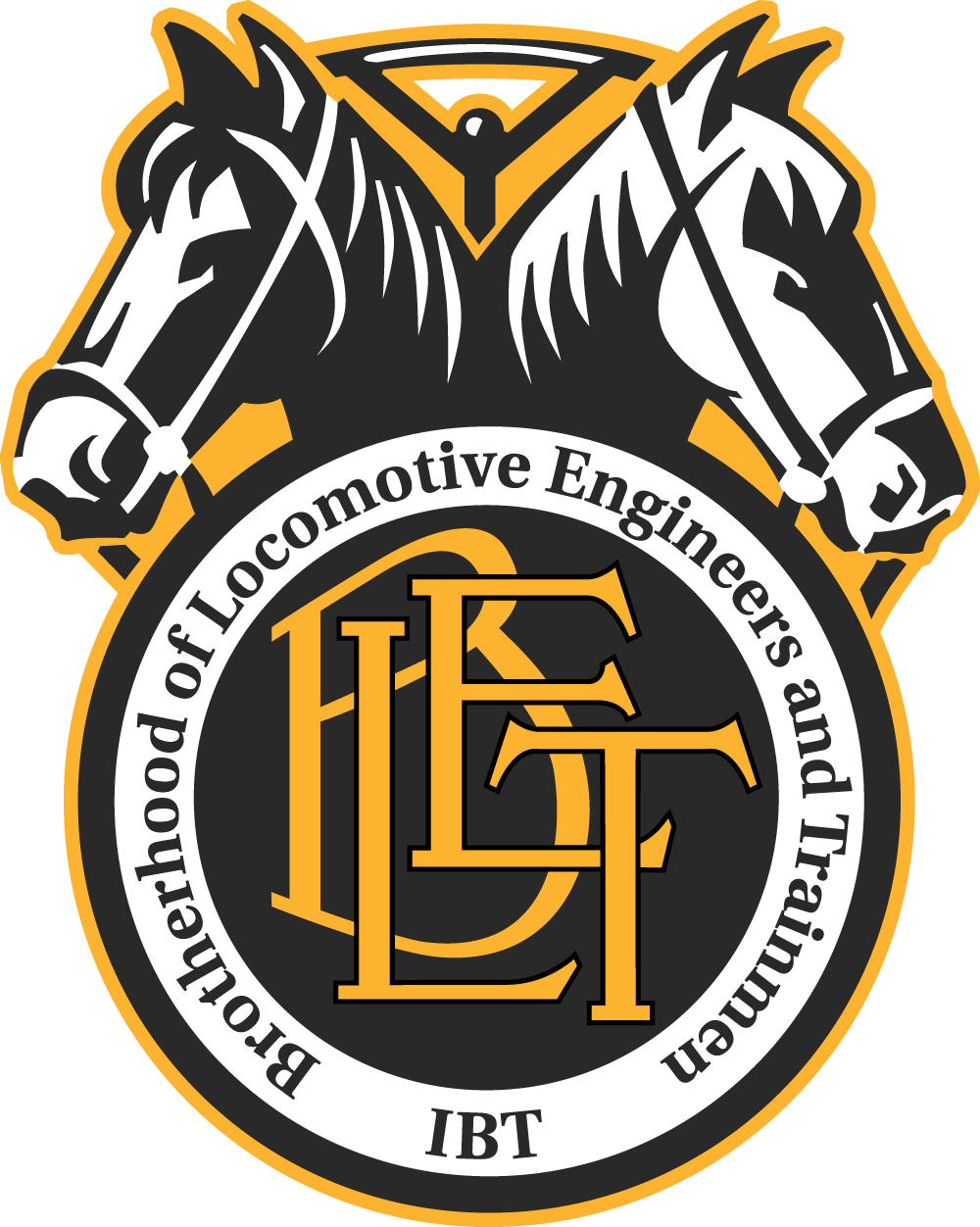 Runaround
Formal Claim Conference
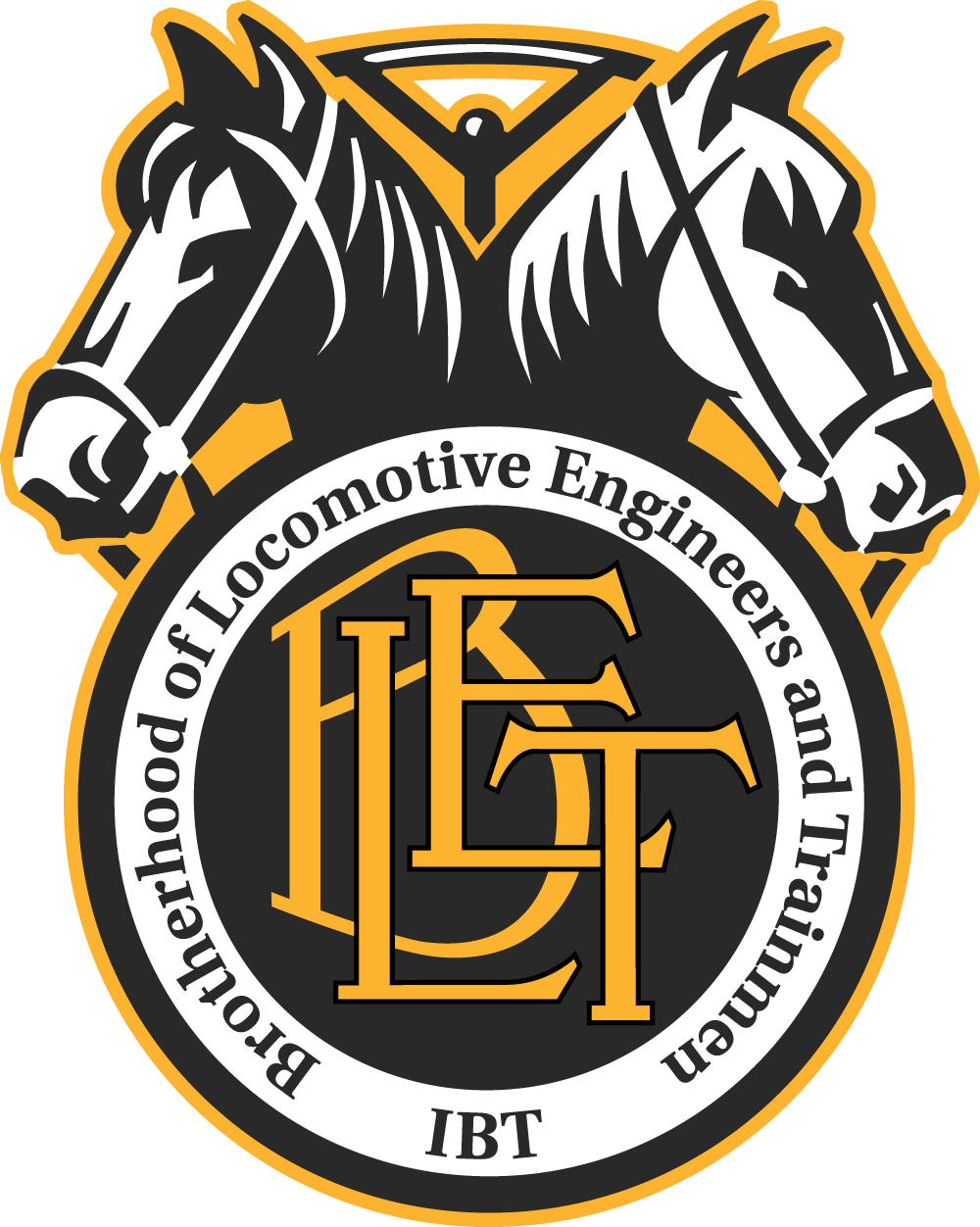 Hearing and Vision Tests
Claimant submitted a ticket for “Lost Time” after completing a Hearing and Vision test.
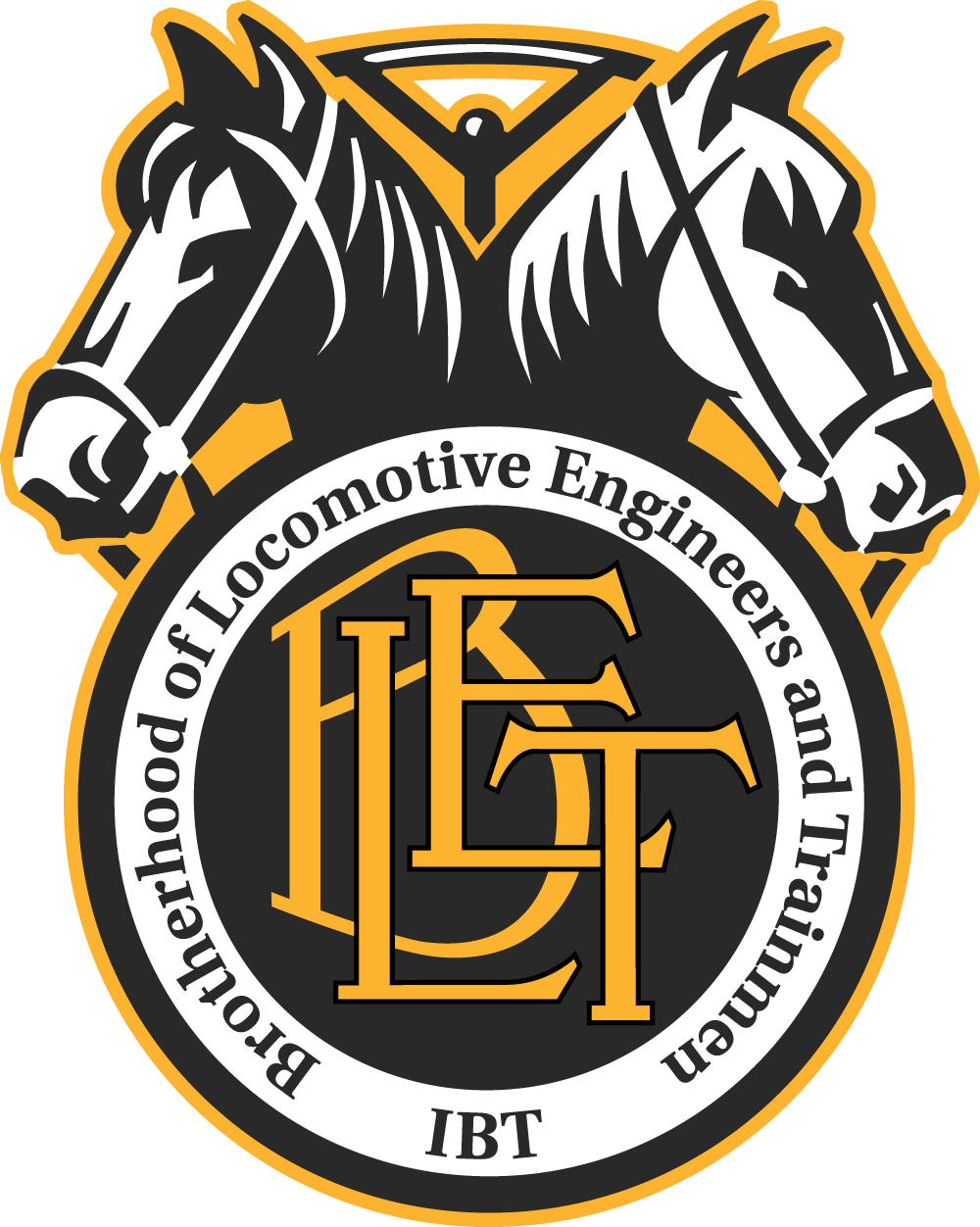 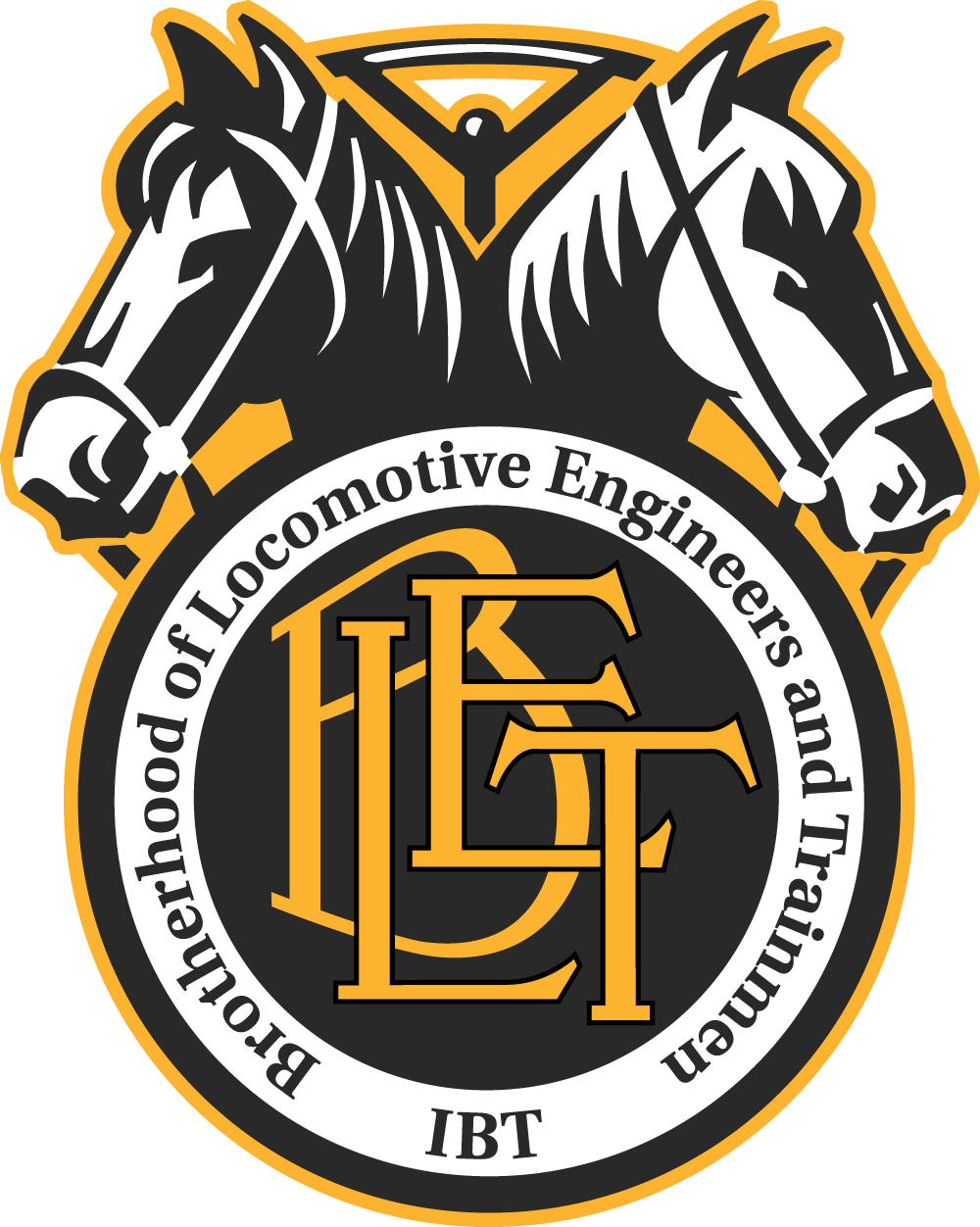 Hearing and Vision TestsSchedule Rule
When instructed by the Carrier to undergo medical examination at the home terminal or at his point of residence, the employee will make a reasonable effort to obtain the medical examination without loss of time. If, in his opinion, he is unable to do so, such advice must be furnished to his appropriate supervisor in order to permit to arrange for scheduling such examination which will be a requirement in order to receive pay under this rule for all time lost (if any). After the scheduling of the examination, if an employee is displaced from or bids off his assignment, he must notify the Carrier at least 24 hours in advance of his appointment in order to permit rescheduling of the examination to avoid loss of time.
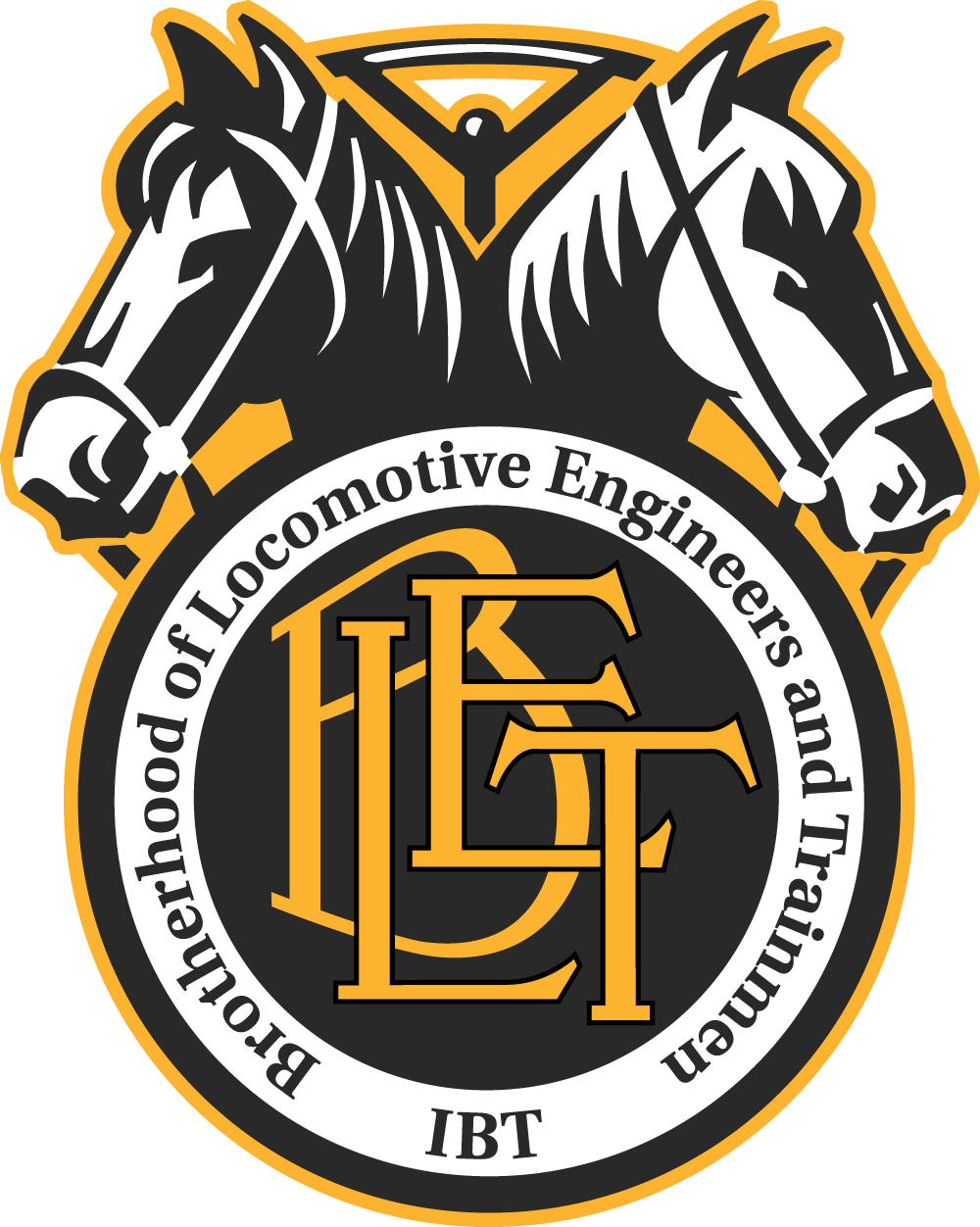 Hearing and Vision Tests
Claimant received notification on January 1 that he needed to secure the hearing and vision test prior to January 6.

Claimant contacted LHI and was scheduled for an exam on January 4 at 11:00 a.m.

Claimant missed a round trip in ID Pool Service.

A review of the Mobile Medical Van schedule shows it was not due at his location until January 12.

Claimant did not contact a supervisor prior to taking the test.
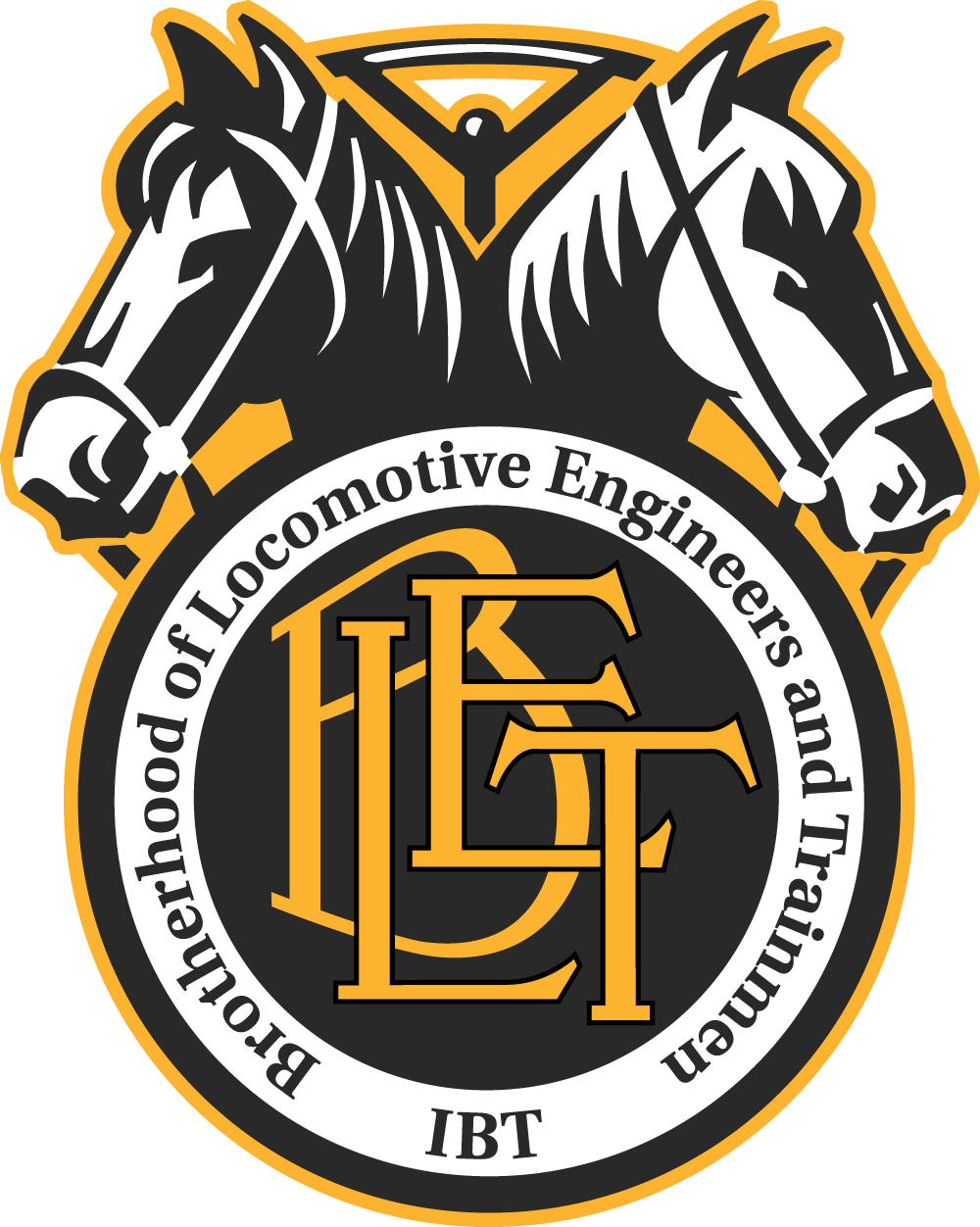 Hearing and Vision TestsArbitration History
PLB 4450 Award No. 41 (1995)
 
STATEMENT OF CLAIM: 	Claim of Engineer A. G. Ray for three hours' pay required physical examination for FRA license …
Rule 76 (UPRR) 
(b) If required [to attend] rules instruction or investigations, or required to report for physical examination at engineer’s terminal or layover point and no time is lost, the engineer will be compensated at the pro rata rate per hour paid him for the last service performed for actual time in attendance with a minimum of three (3) hours and maximum of eight (8) hours.
Carrier’s argues that the test is “required by FRA” not “Required by the Company”
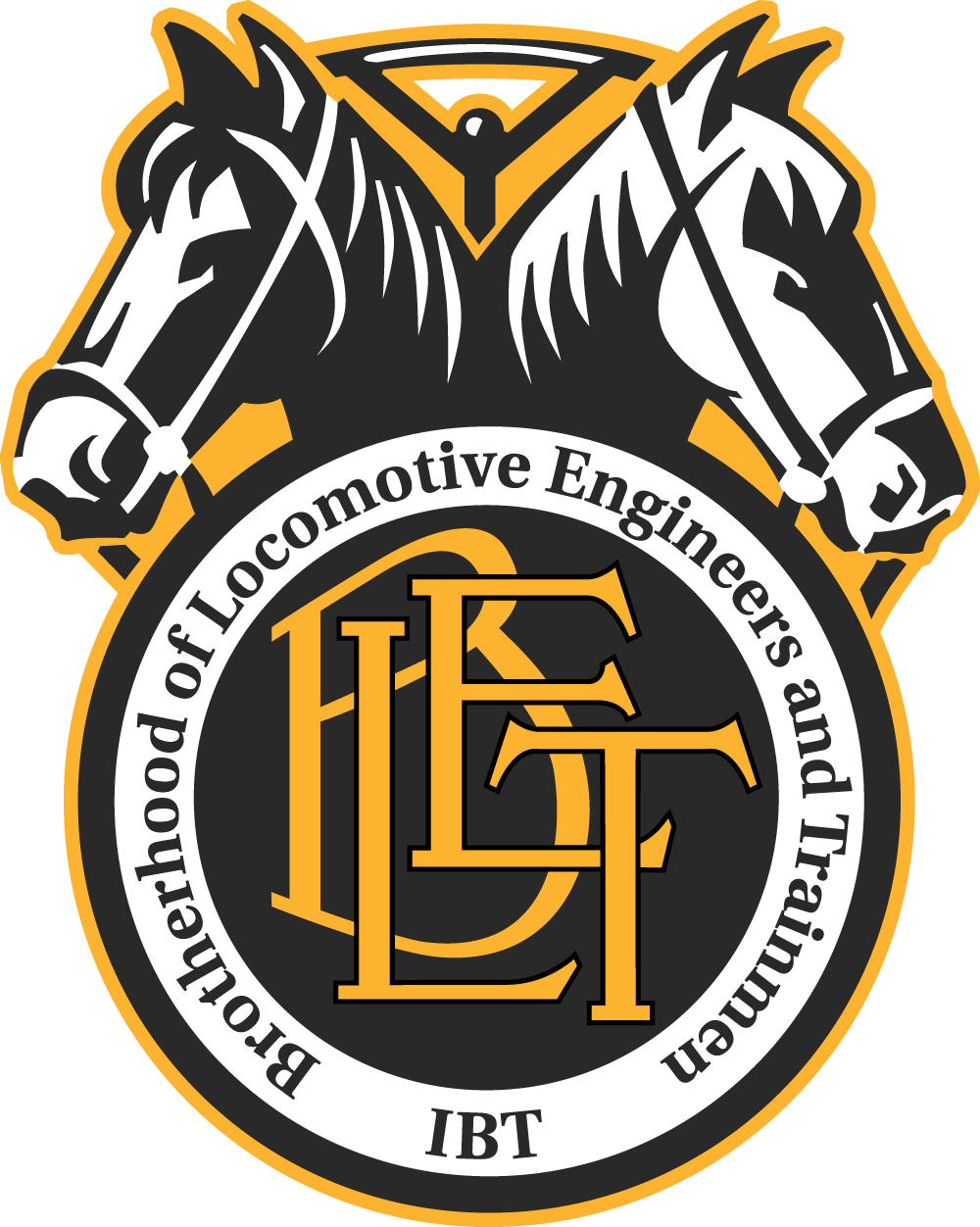 Hearing and Vision TestsArbitration History
PLB 4450 Award No. 41 (1995)

Arbitrator’s decision

Clearly, the parties intended that hearing, sight or color perception examinations…be covered by the compensation provisions of rule 76 (b).

Claim sustained.
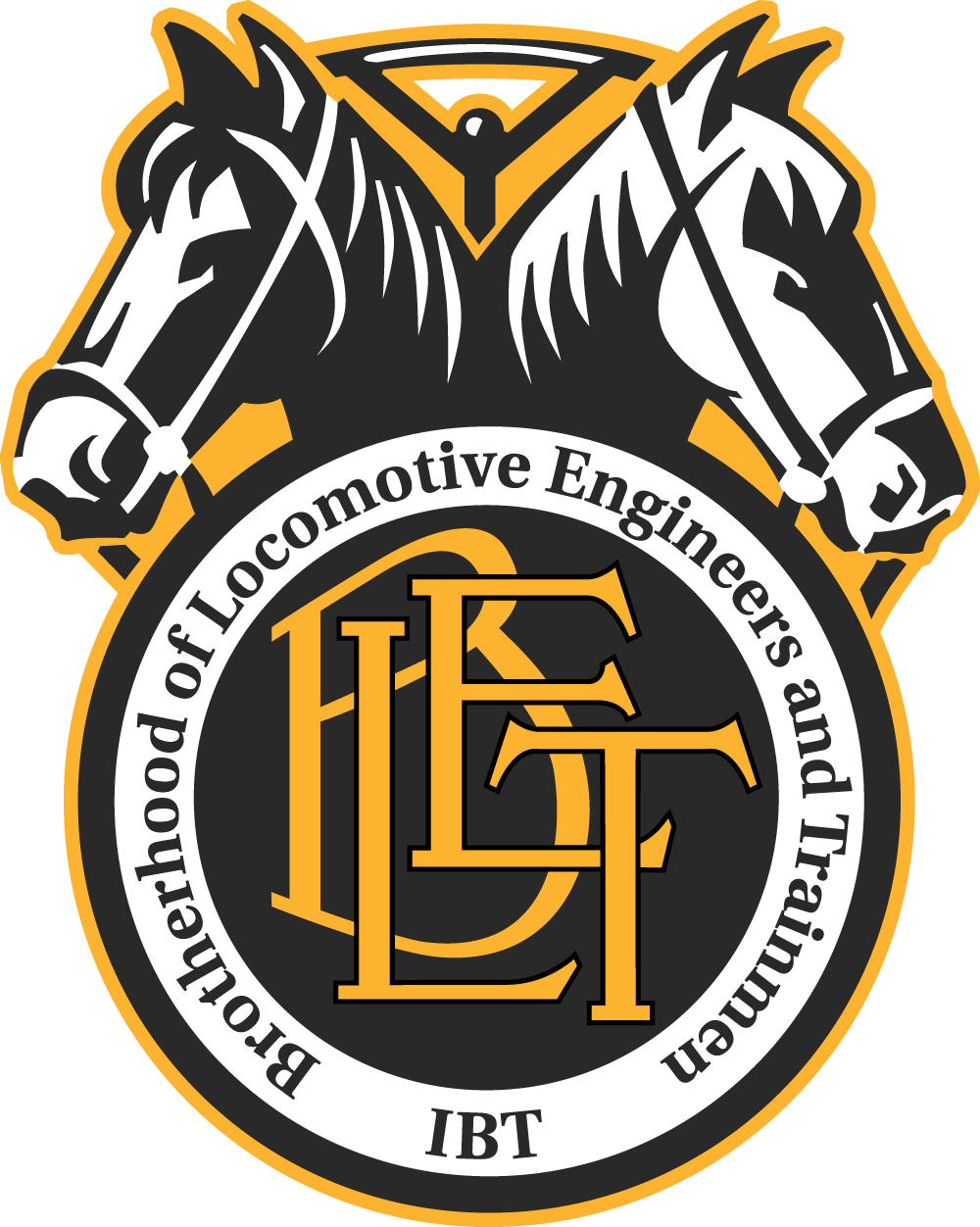 Hearing and Vision TestsArbitration History
First Division Award No 24519 (1995)
 
STATEMENT OF CLAIM:	This is a violation of Article IV paragraph 2 of the 8/6/92 agreement and entitles M. F. Jewell to a day’s pay.  
1982 MOA (Terminal RR of St Louis) 
When Locomotive Engineers are required by the Carrier to attend periodical reexaminations on Operating, Safety and/or Mechanical rules or instruction classes, they will be compensated at the pro rata rate applicable to the last service performed for actual time consumed in excess of two hours computed from time required to report until released.
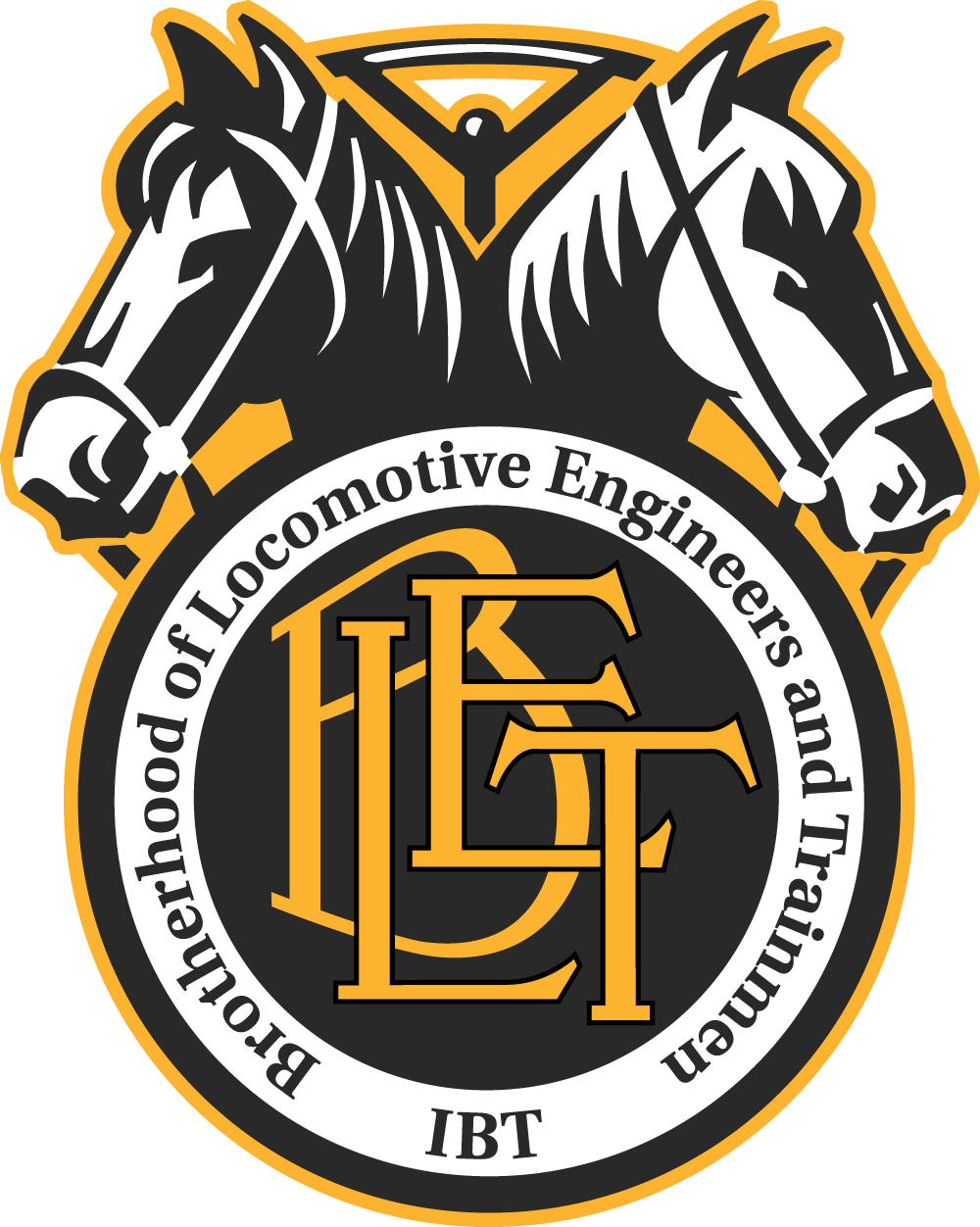 Hearing and Vision TestsArbitration History
First Division Award No 24519 (1995)
 
Arbitrator’s decision
While there is some doubt that the hearing test, albeit mandatory, could be construed as a periodic safety rule reexamination, Paragraph A of the Memorandum of Agreement does not entitle Claimant to any compensation since the time he spent undergoing the test was not in excess of two hours. The Organization has not cited any alternative rule to support this
Moreover, the record reflects that, had Claimant notified the Superintendent that none of the times during which the hearing test van was present were within his assigned hours, the Carrier would have arranged an alternative time for Claimant to undergo the hearing test during his tour of duty.
Claim denied
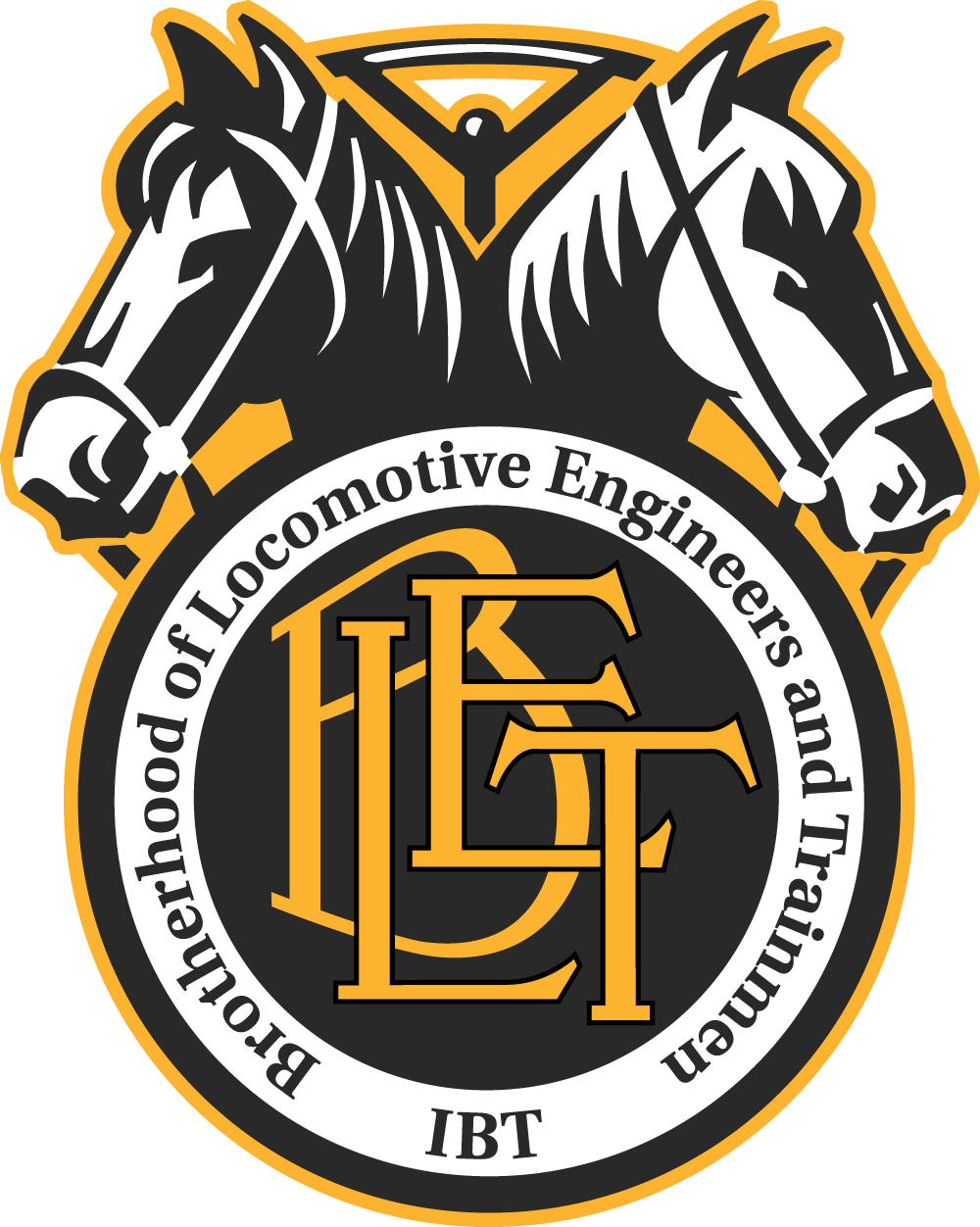 Hearing and Vision TestsArbitration History
First Division Award Nos. 27186, 27190, 27192 (2010)
 
STAEMENT OF CLAIM:	Claim of MidSouth Engineer D. B. Hope for payment of one (1) day at Freight Rate of Pay on July 16, 2004 while working as a Engineer account required to take a FRA hearing and eye test…
	Note: All three cases are identical 
Rule 38 of the parties' Agreement states the following: 
"(c) Employees who are required to attend rule, rule recertification, medical or instruction classes, shall be afforded an opportunity to take same without loss of work.
(d) Employees (regular or extra) who lose time as a result of being required to attend rule, rule recertification, medical or instruction classes, shall be paid for all time lost."
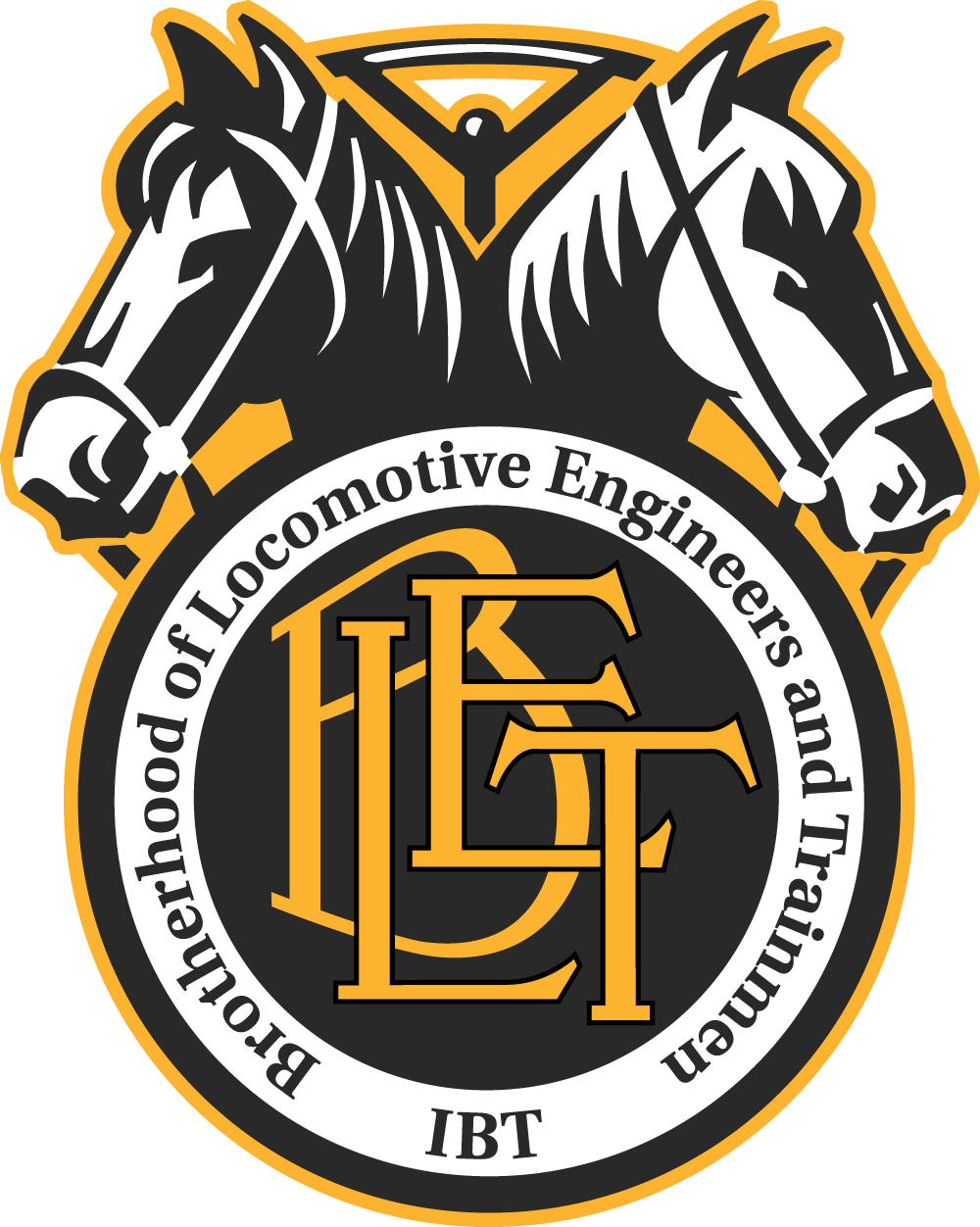 Hearing and Vision TestsArbitration History
First Division Award Nos. 27186, 27190, 27192 (2010)
 
Arbitrators Decision:

The Board reviewed the record in this case, and we find that the Organization met its burden to prove that the Claimant was not properly paid when he went to take his required eye examination. Therefore, this claim shall be sustained, but only in part.
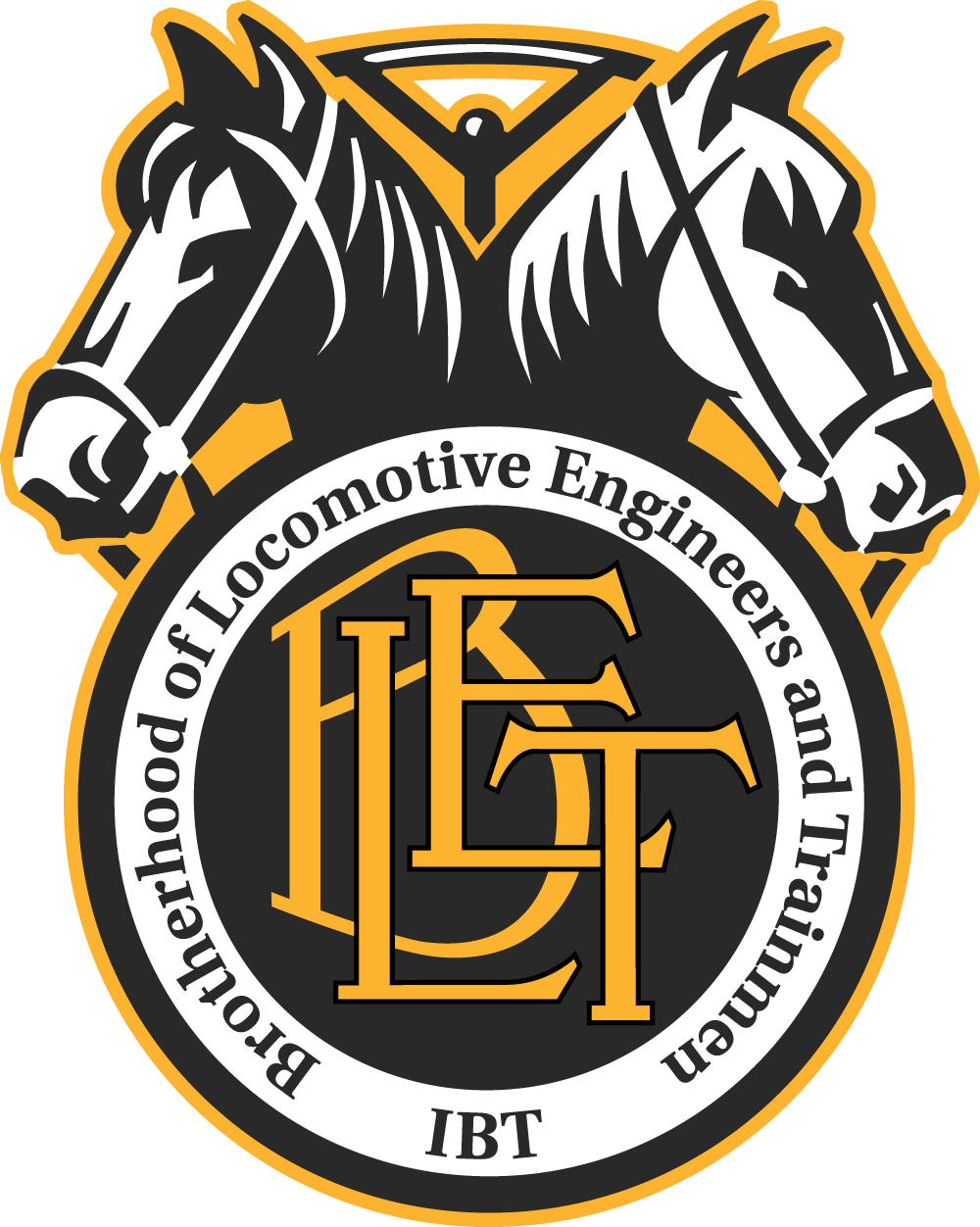 Hearing and Vision TestsArbitration History
First Division Award Nos. 27186, 27190, 27192 (2010)

The record reveals that the Claimant had approximately two months to take care of his recertification issues, including the hearing and eye tests. The Claimant failed to do that, and it should not have been necessary for the Claimant to miss an entire day of work in order to have his hearing and vision tested. Consequently, the Board finds that although the claim is sustained because the Carrier had a responsibility to pay the Claimant for the time, the Claimant shall only be awarded three hours' pay.
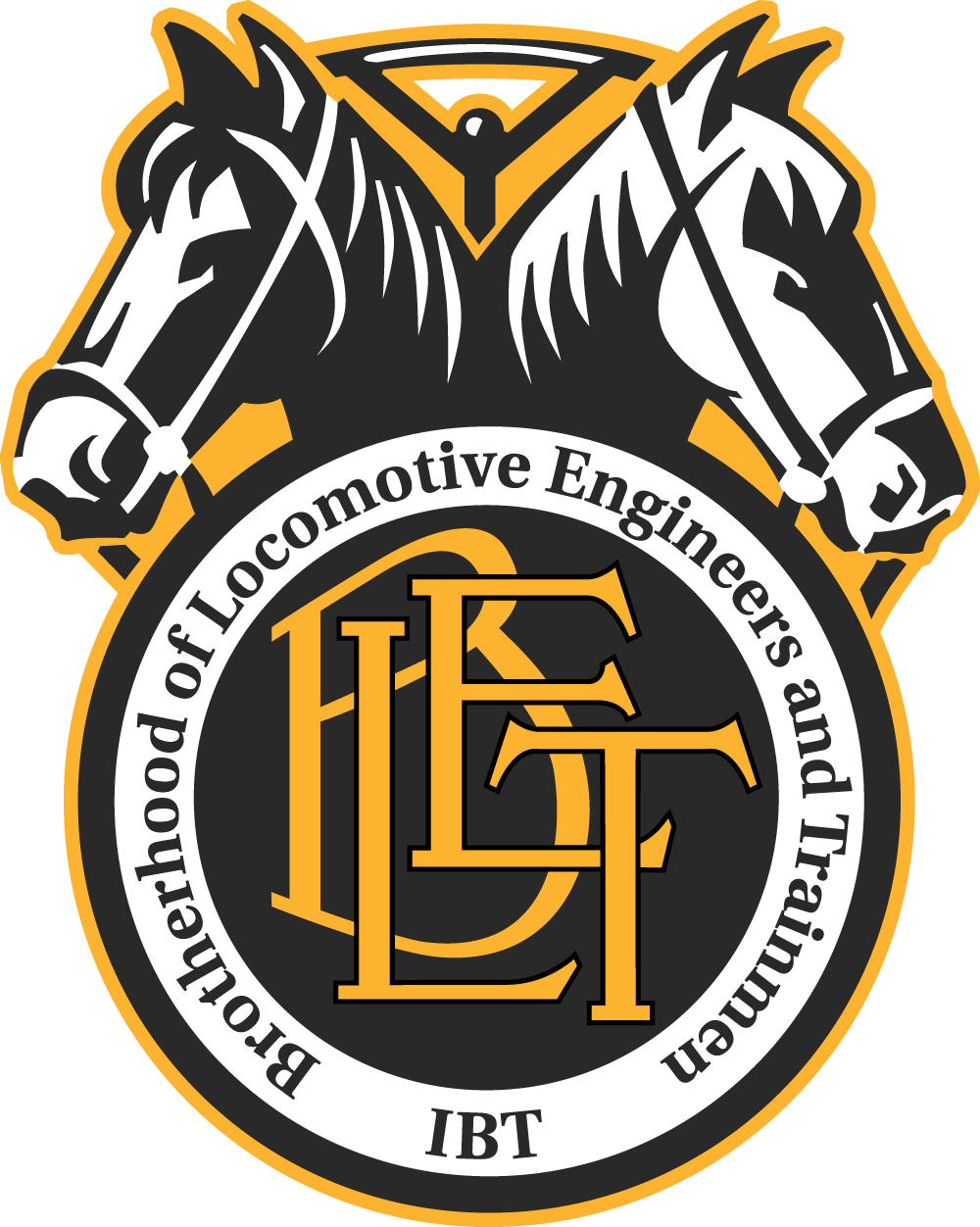 Hearing and Vision Tests“Perfected Claim”
Claimant has the Burden of Proof

Claimant must prove that he:
Was unavailable when the MMV was at the location
Contacted a supervisor (named in claim) and was not directed to reschedule the exam.
If displaced from or bids off assignment, contacted a supervisor (named in claim) at least 24 hours prior to scheduled exam and was not directed to reschedule exam.
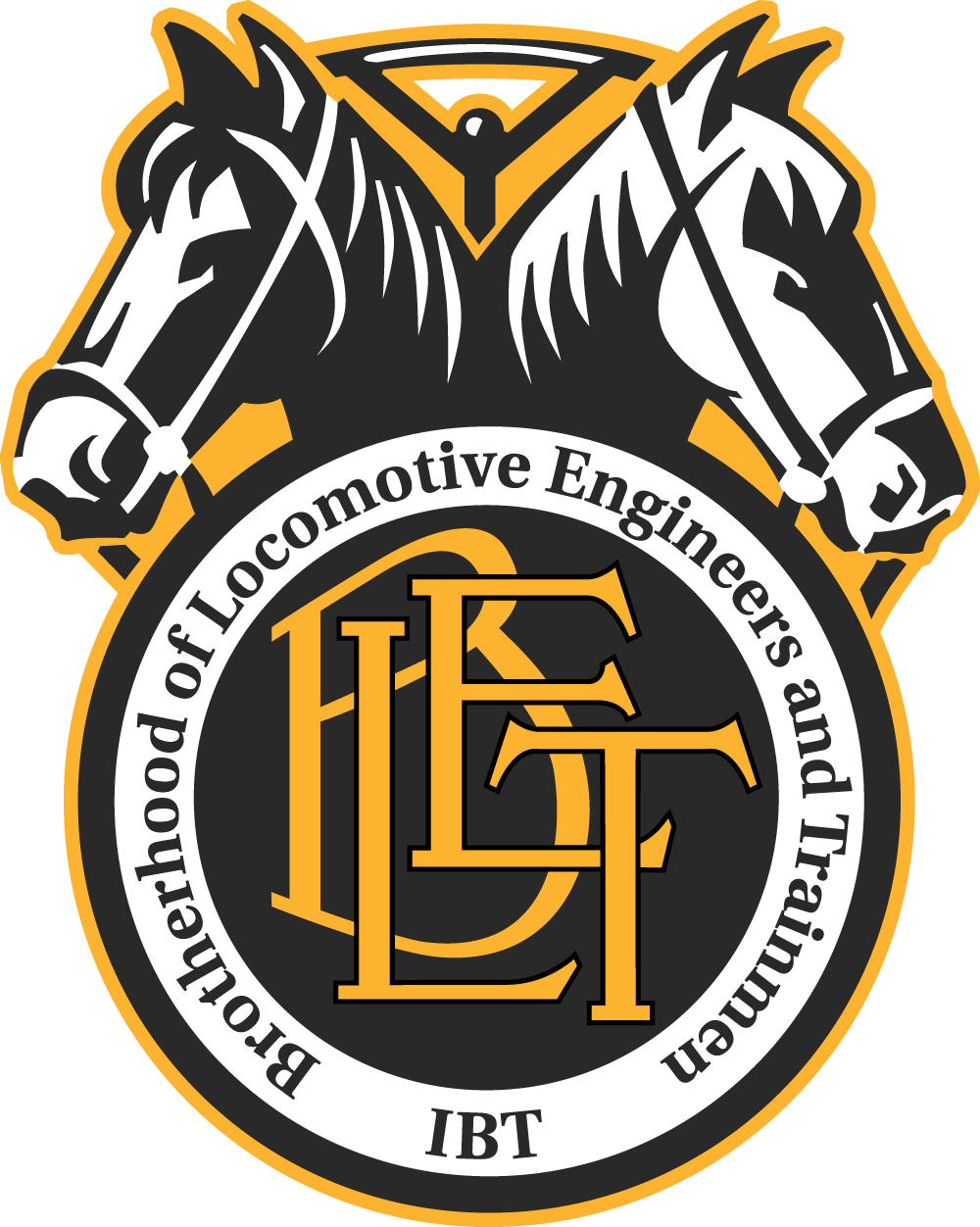 Hearing and Vision Tests“Perfected Claim”
Formal Claim Conference
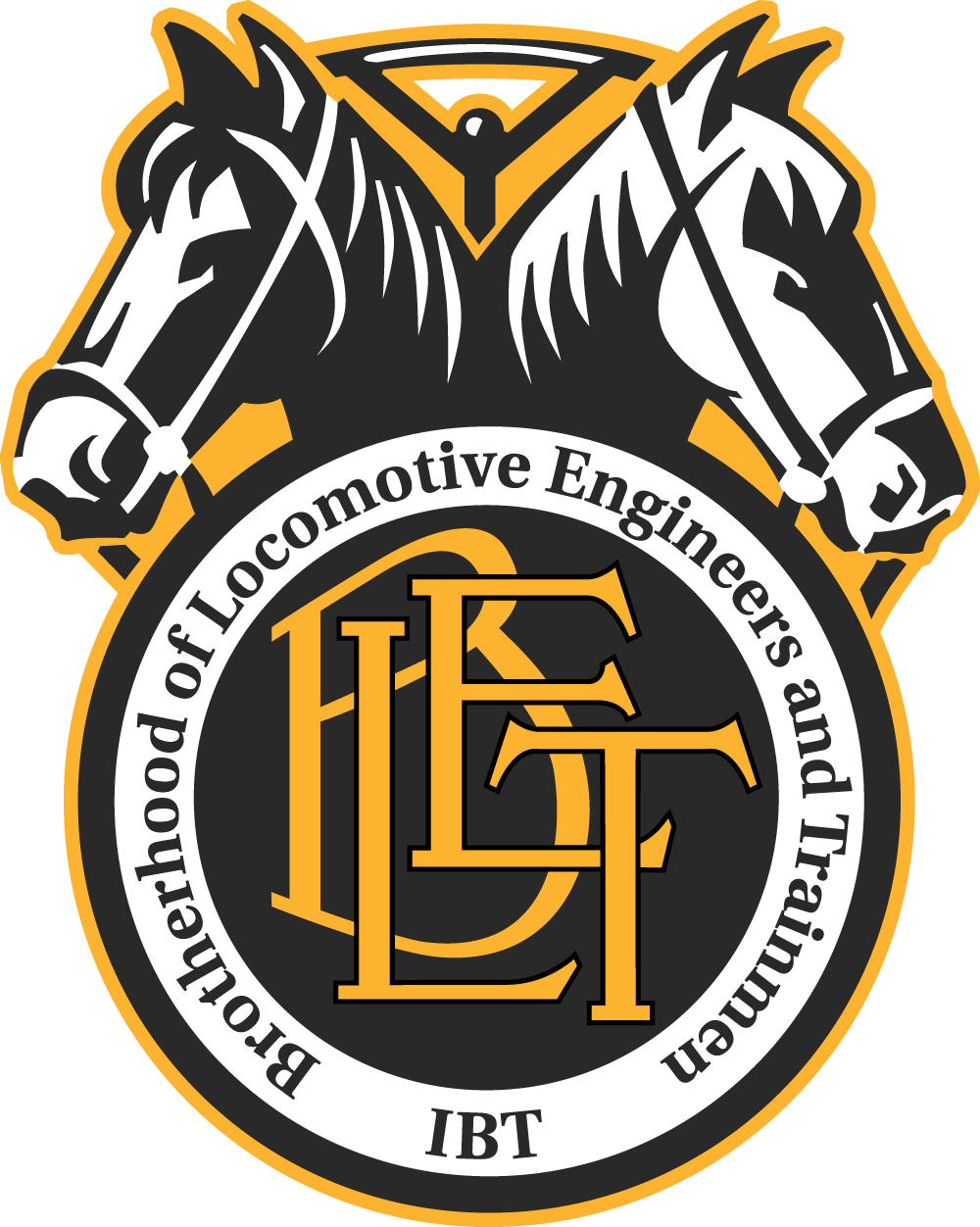 Physical Examination
Return to work after Medical Leave of Absence (MLOA)
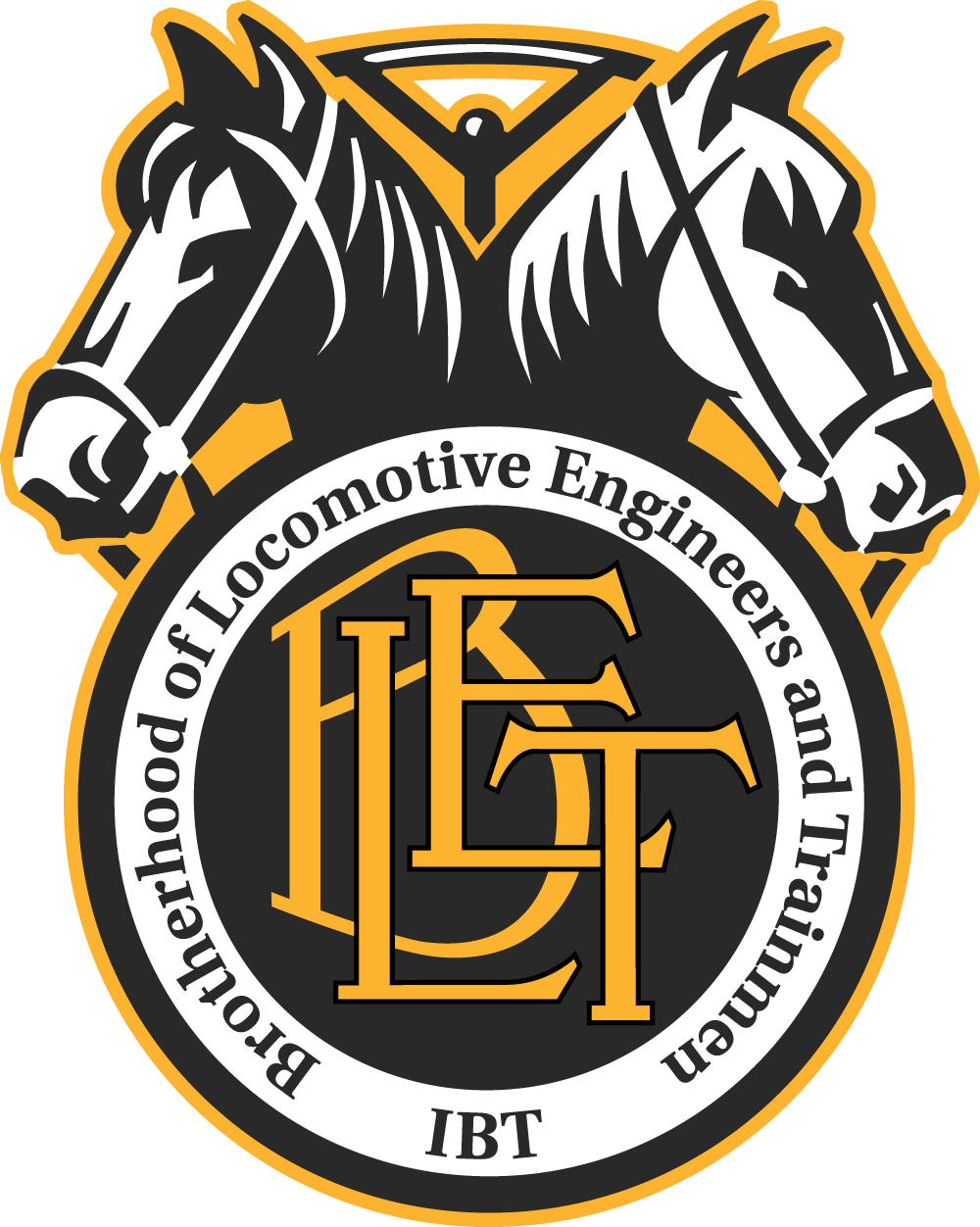 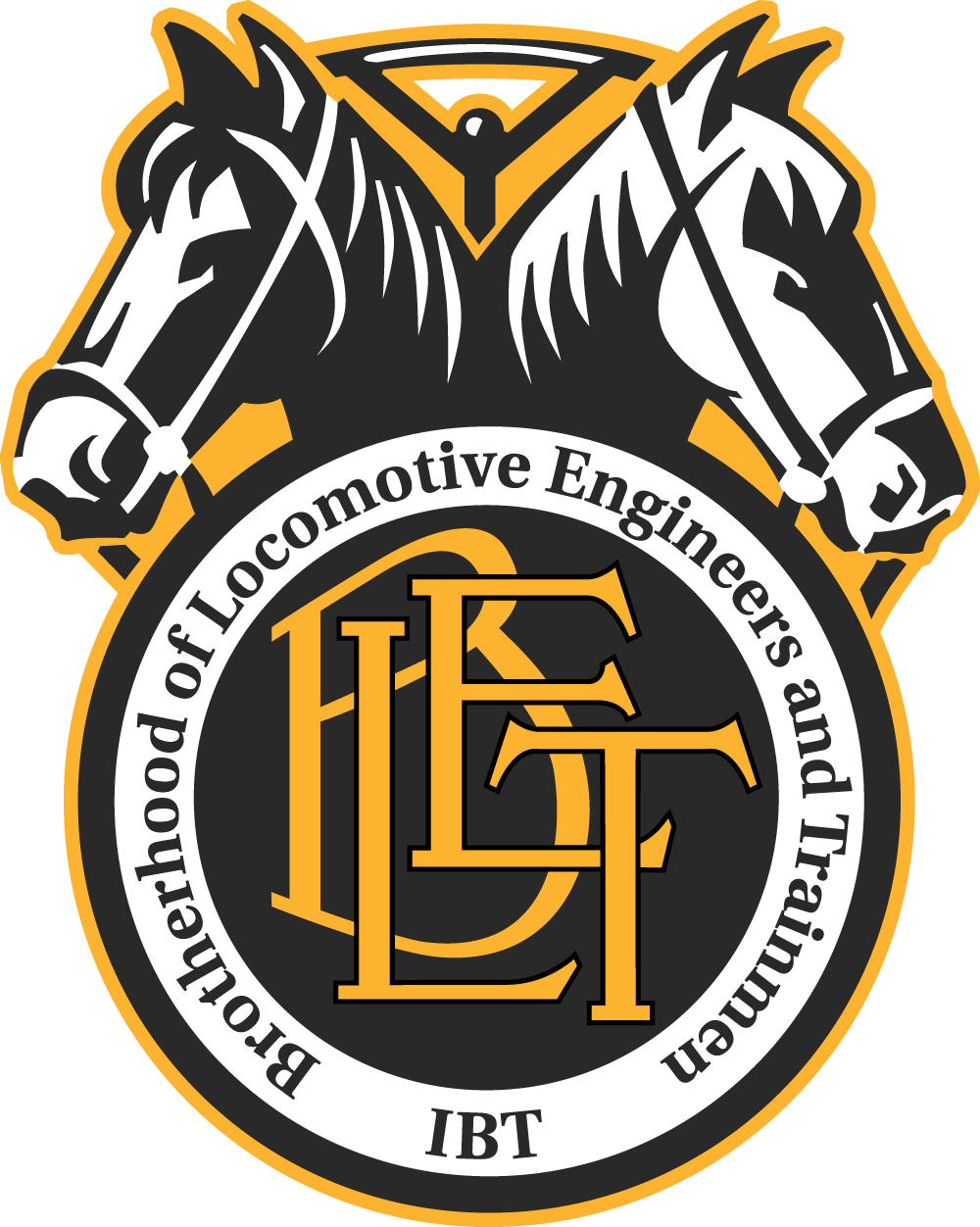 Physical Examination
The employee cited MOA April 12, 1967 as controlling:

Section 2. An employe who is off duty for a period of thirty (30) or more days on account of a serious medical deficiency which could lead to his restriction or disqualification should give Carrier as much advance notice, in writing, as reasonably possible of date of intended return to service. If he attempts to resume service without at least five days such advance notice, the Carrier, at its discretion, will have five days to accomplish a medical evaluation, during which time no payment will be made for time lost, but he will be paid for necessary actual miles of travel and expenses as outlined in Section l(b) hereof.
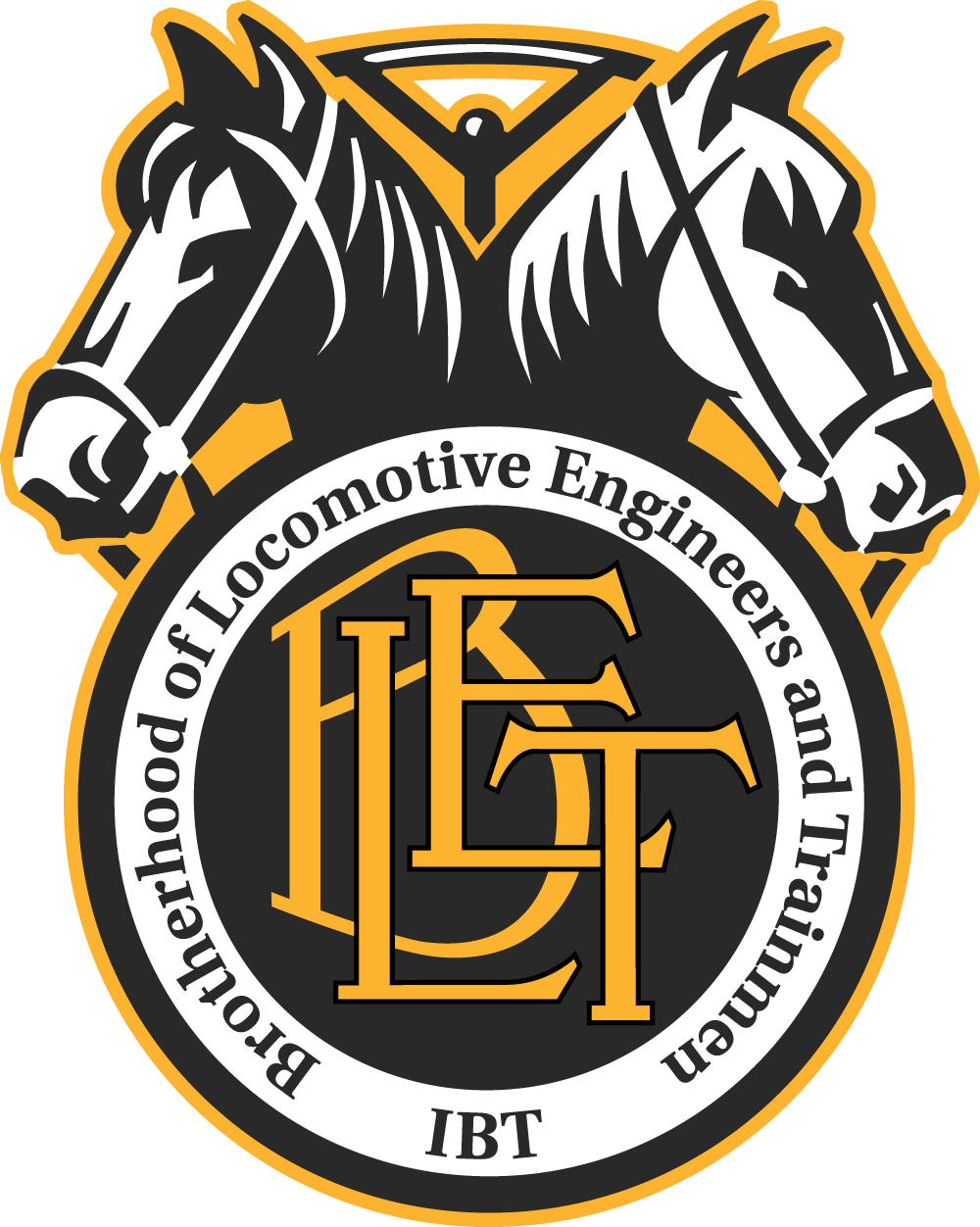 Physical Examination
Employee had been involved in a motorcycle accident one year prior. He had undergone extensive rehabilitation for various injuries. He was treated by two physicians; Dr. Crossnoe treated him for fractures and, Dr. Schaffer treated him for neurological injury (head trauma resulting in brief unconsciousness).

After reviewing the claim, and prior to docketing the claim for informal conference, the Local Chairman contacted the Claimant and requested supporting documentation.
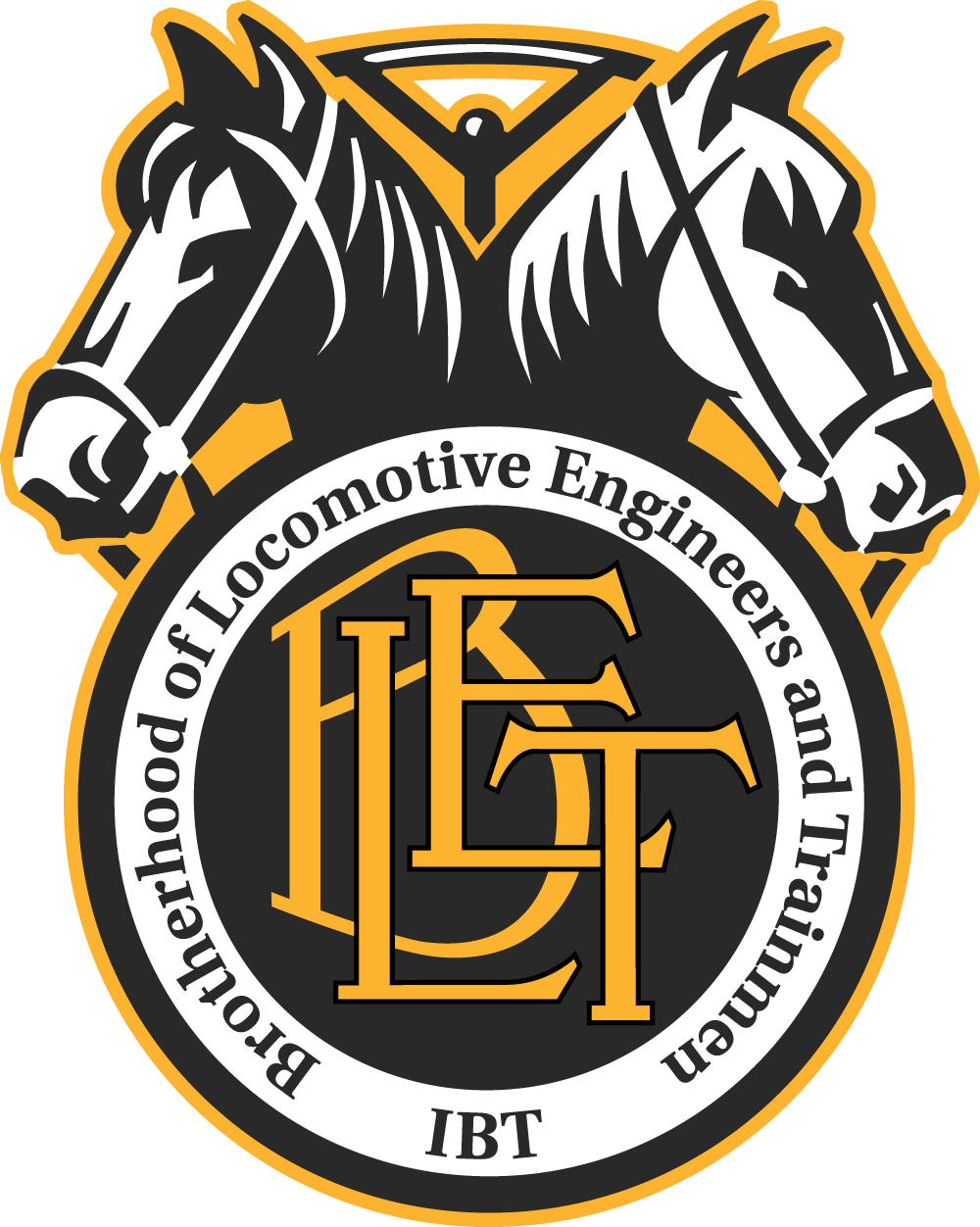 Physical Examination
Claimant provided a copy of the Medical Status Form (MSF) signed by Dr. Crossnoe indicating he was released to “Full Duty” effective May 3, 2011.

Claimant also provided a “Final Assessment” from his Neurologist indicating he was released without restrictions. That document was dated June 1, 2011.
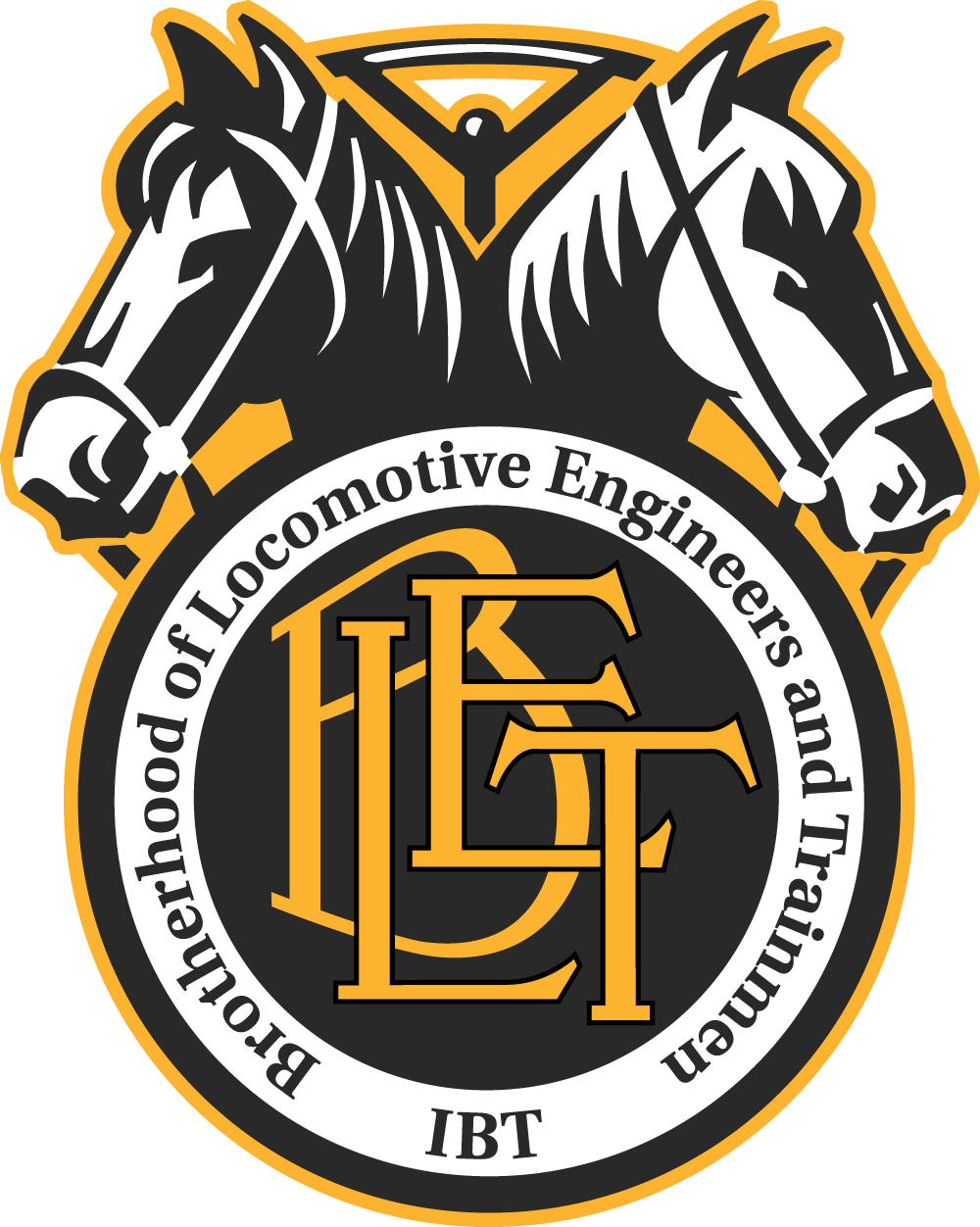 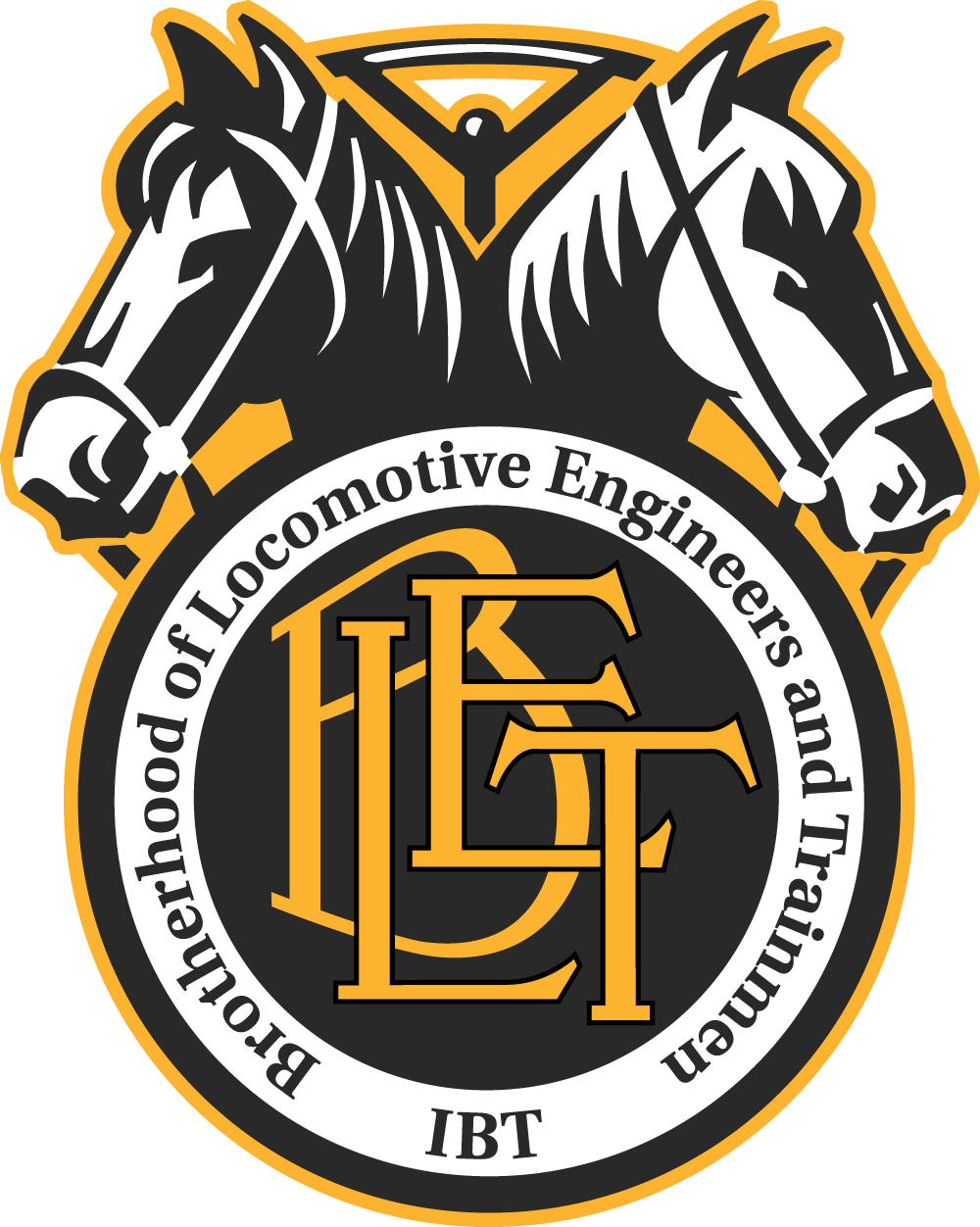 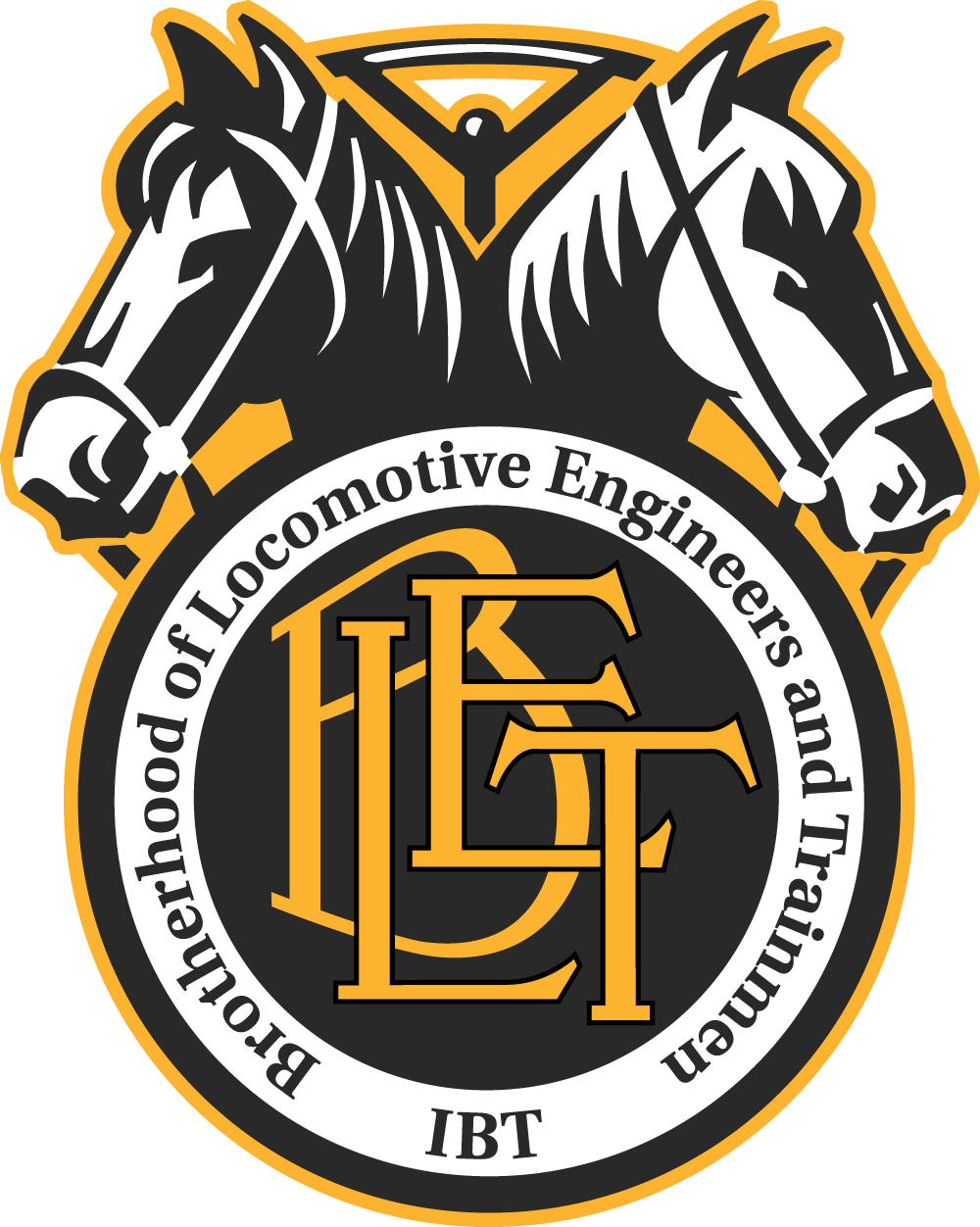 Physical ExaminationLocal Claim Conference
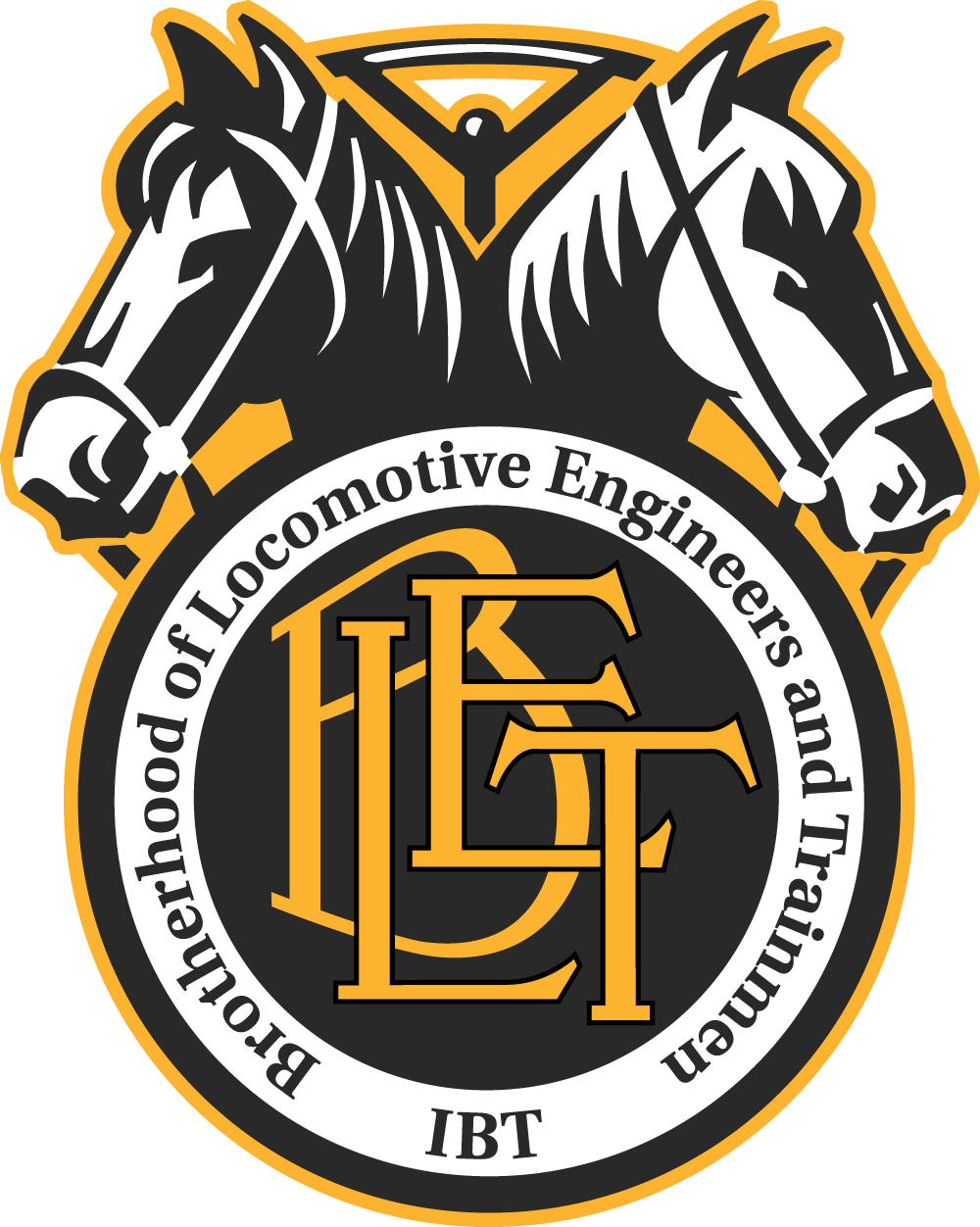 Physical Examination
The Local Chairman forwarded the denied claim to the GCA for further handling. Claim was docketed for conference.
Labor Relations requested information from the Medical Department and they provided the following.
May 12 – 	Received MSF with full duty date of 5/3
May 13 – 	Requested additional information from Claimant’s 			Neurologist
June 1– 	Claimant was seen by his Neurologist for a Final 			Assessment and released to full duty
June 8 – 	Claimant completed a scheduled D&A test and RTW 		Physical Exam
June 9 – 	Released by Medical Department
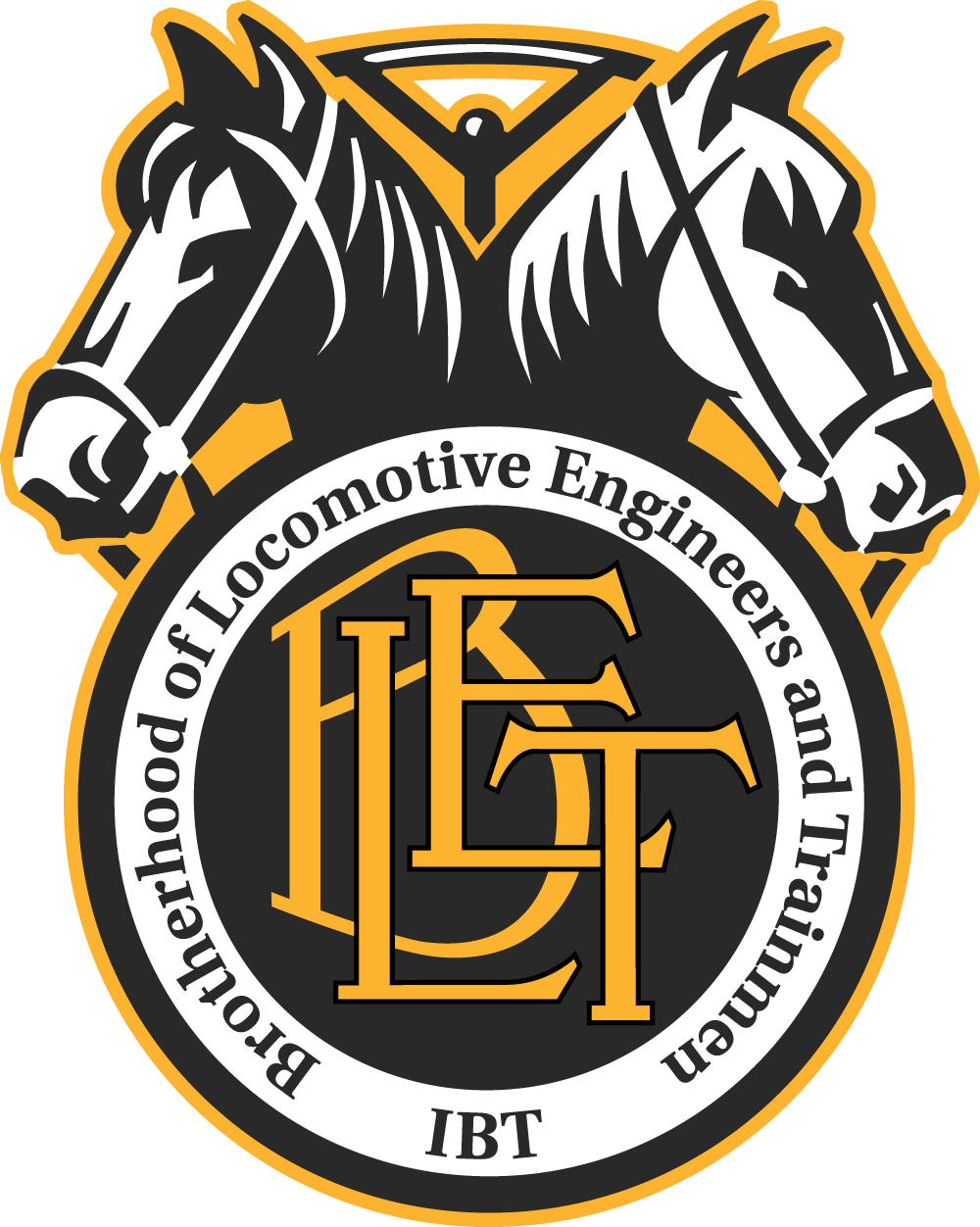 Physical Examination
The GCA agreed that the claim should be amended with the actual date the MSF was received (May 12), and payment would begin after five days (May 17) and would cease on the day the Medical Department released him (June 9). Therefore, the claim was amended for a total of 23 days.

LR premised their denial on the railroads right to require a release from both doctors. They insist that the original release was “incomplete” because it did not address the neurological concerns.
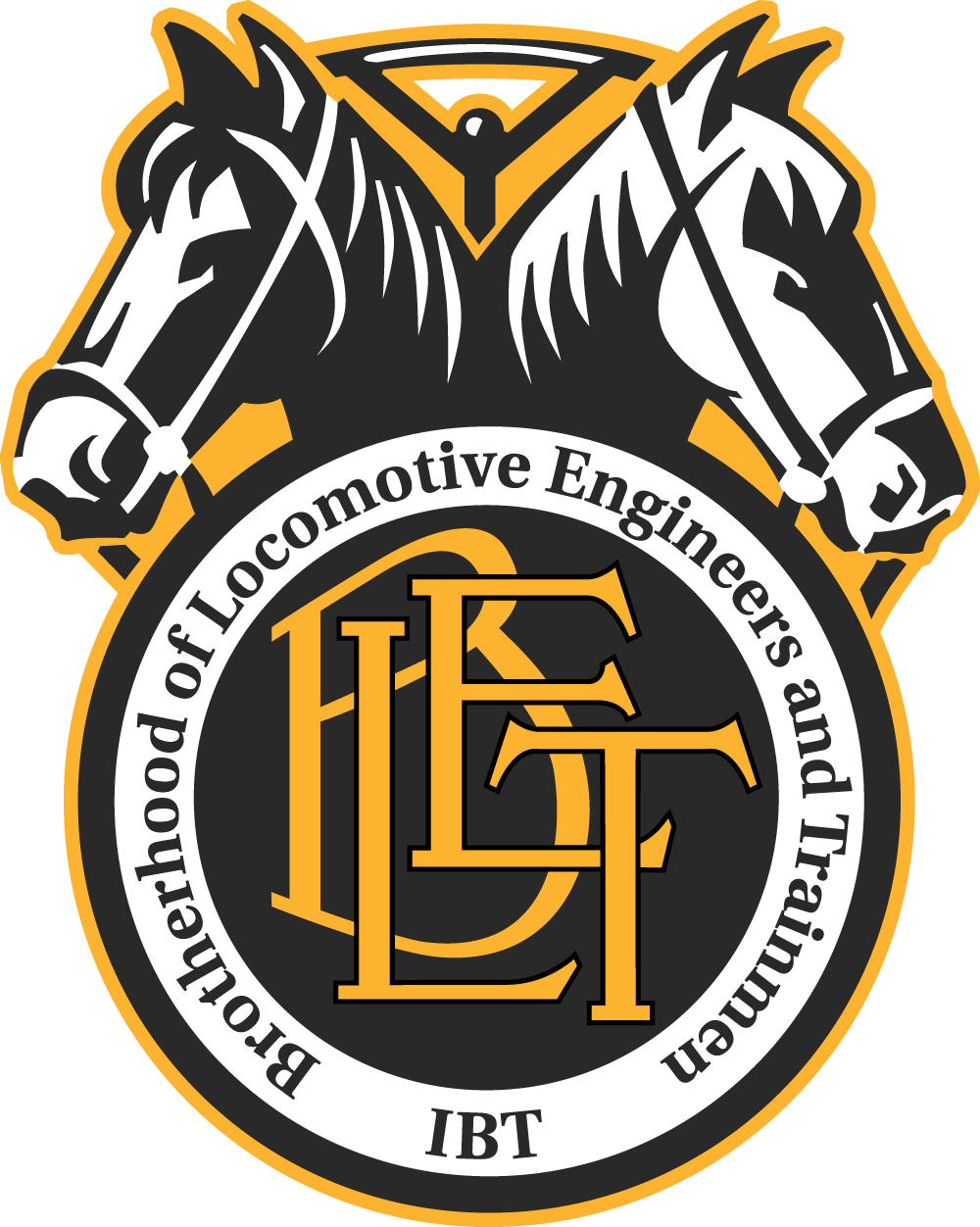 Physical ExaminationArbitration Decisions
PLB 1117 Award No. 16 (1974)
 
MLOA after automobile accident
 
April 1 - Claimant presented a doctor’s release and attempted to return to service.
April 11 – Carrier requested Form 2820 be completed.
April 15 – Claimant returned to service
The Board has studied the Awards cited by the Carrier but finds that Section 2, Appendix 34 is controlling. The parties have agreed that the Carrier will have five days to make a medical evaluation.
Claim sustained.
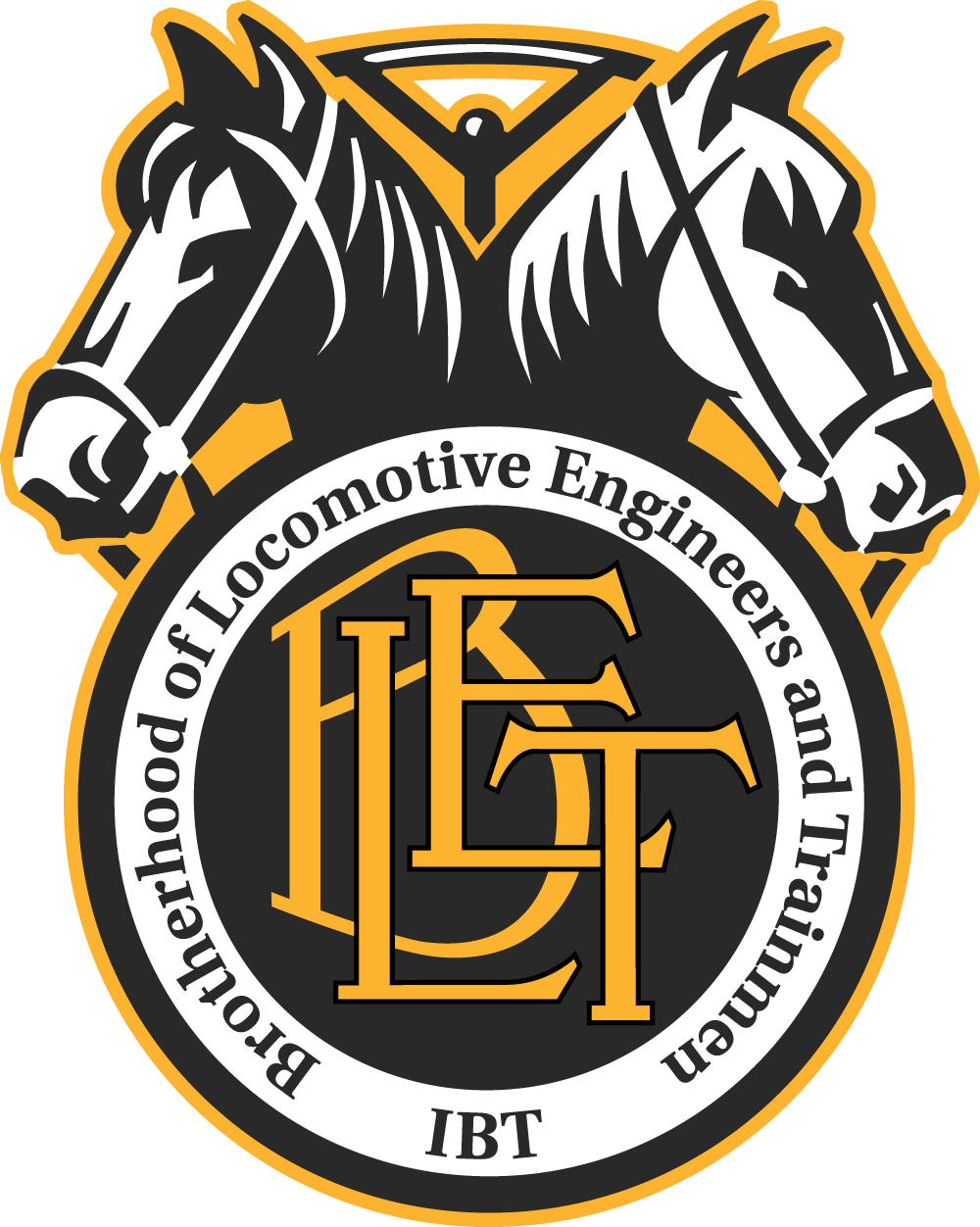 Physical ExaminationArbitration Decisions
PLB 2245 Award No. 70 (1981)
 
MLOA eye ailment.
 
Jan. 7, 1974 – Submitted Medical Release. 
(Carrier requested additional release from ophthalmologist.)
Feb 21, 1974 – Released from ophthalmologist
Feb. 27, 1974 - Carrier released Claimant and he marked up on Feb. 28.

“Based upon a careful review of the evidence before us, we find that the Carrier violated the clear provisions of Appendix "G" of the Yardmen's Agreement when it refused to authorize the Claimant to return to service on January 12, 1974. As a result, the claim shall be sustained. The Carrier is directed to reimburse the Claimant for all time lost from January 12, 1974 until his return to service on February 27, 1974.”
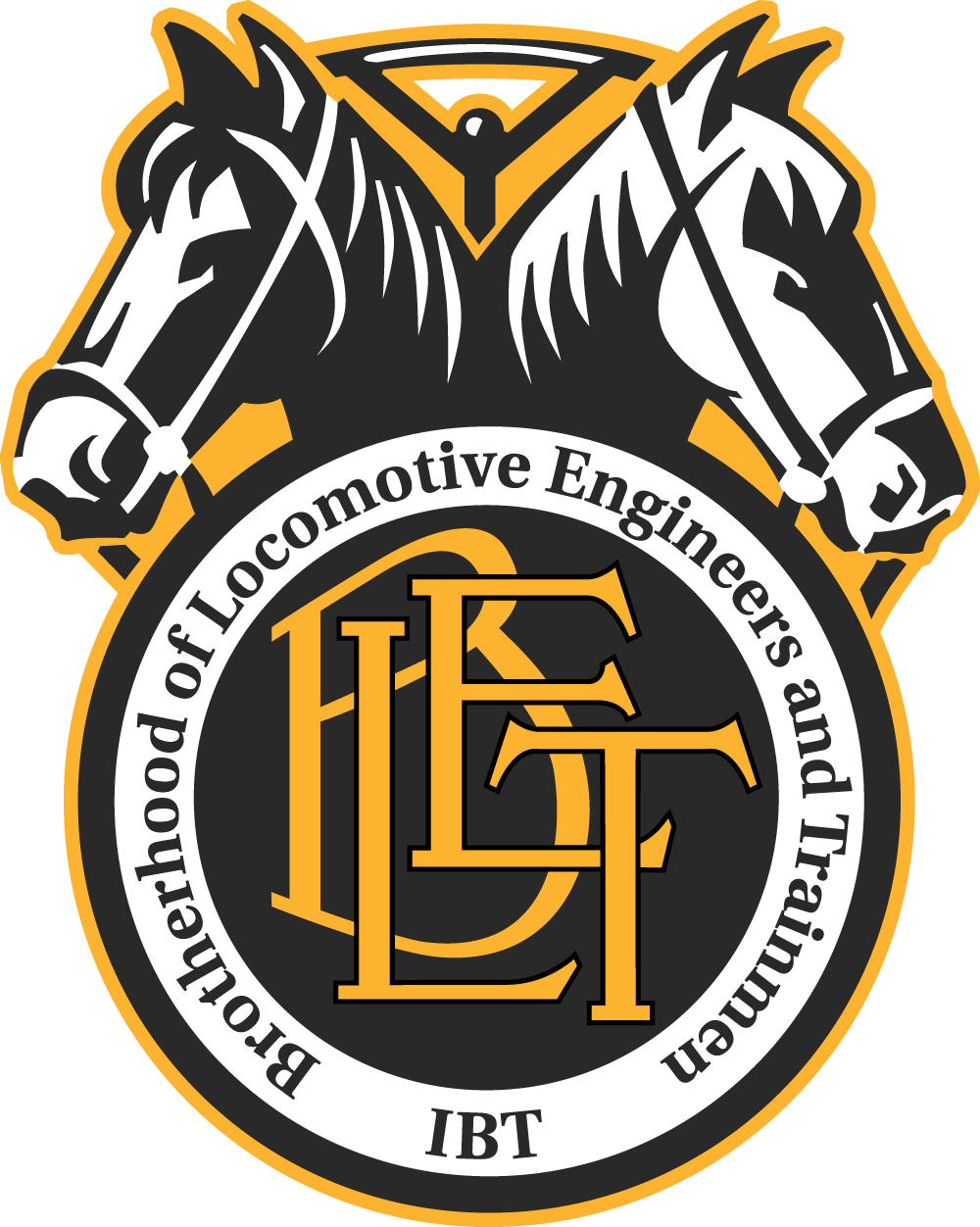 Physical ExaminationArbitration Decisions
PLB 2537 Award No. 7 (1986)
 
Claimant suffered from “possible stroke” and was placed on MLOA.
 
Sep. 12, 1974 - Released by his attending physician.

Oct. 29, 1974 - Reviewed by Carrier’s Medical Director on and additional information was requested from the doctor.

Nov. 21, 1974 - Additional release was sent to Carrier on and Claimant was allowed to mark up on Dec. 2.
 
78 days from initial release to mark up.
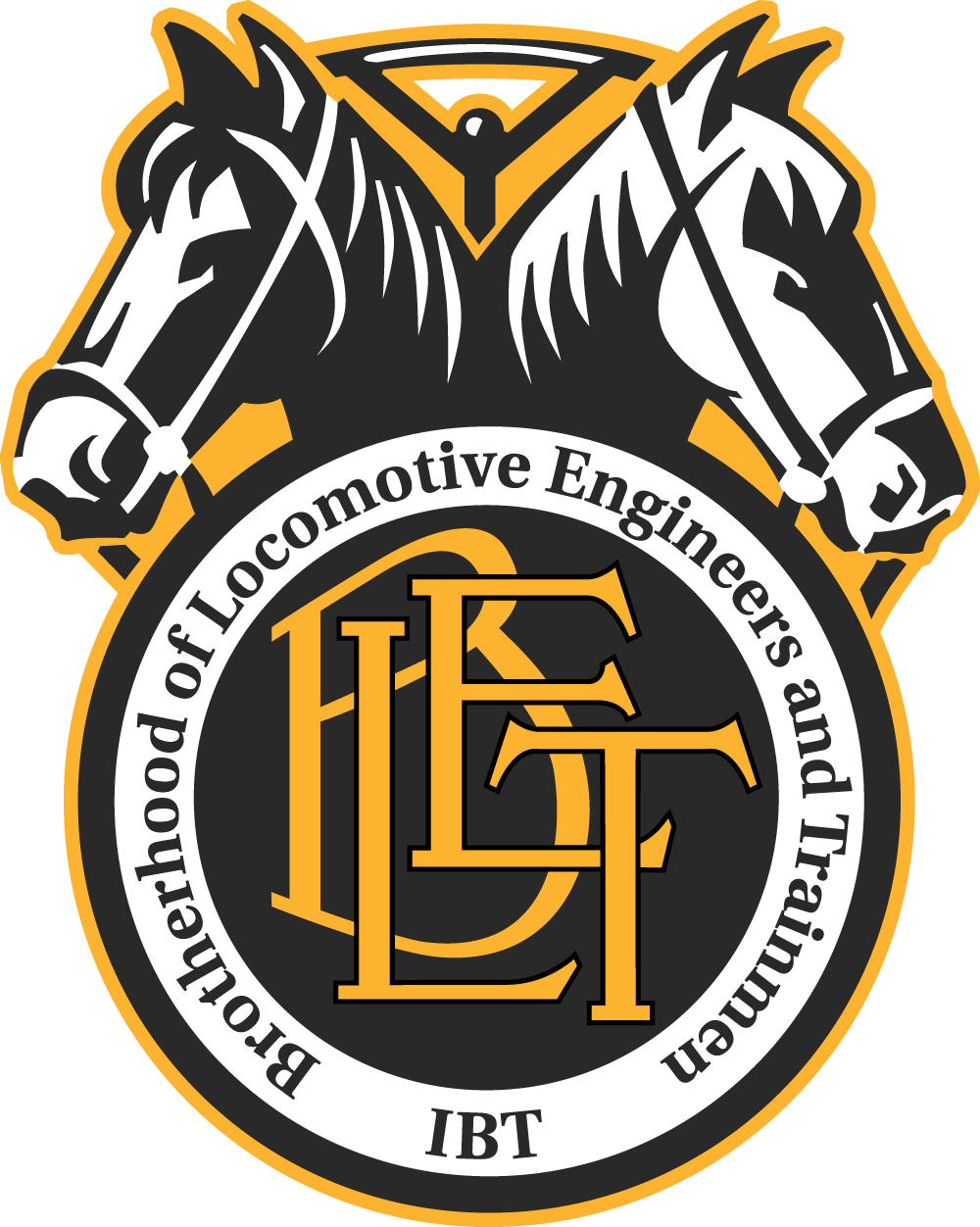 Physical ExaminationArbitration Decisions
PLB 2537 Award No. 7 (1986)
 
“It is true that the original medical release signed by claimant's physicians was, at least in part, equivocal. Thus, there was justification for careful review… Also in evidence is a letter from claimant's physician in response to an inquiry by the Superintendent, dated October 21, 1974, in which the physician indicated that claimant could resume full normal duty… The claim must be sustained at least in part since the equivocal physician's report had been amended by his subsequent letter.
Claim sustained in part; claimant will receive forty (40) days’ pay as a result of the inordinate delay in returning him to work in 1974.”
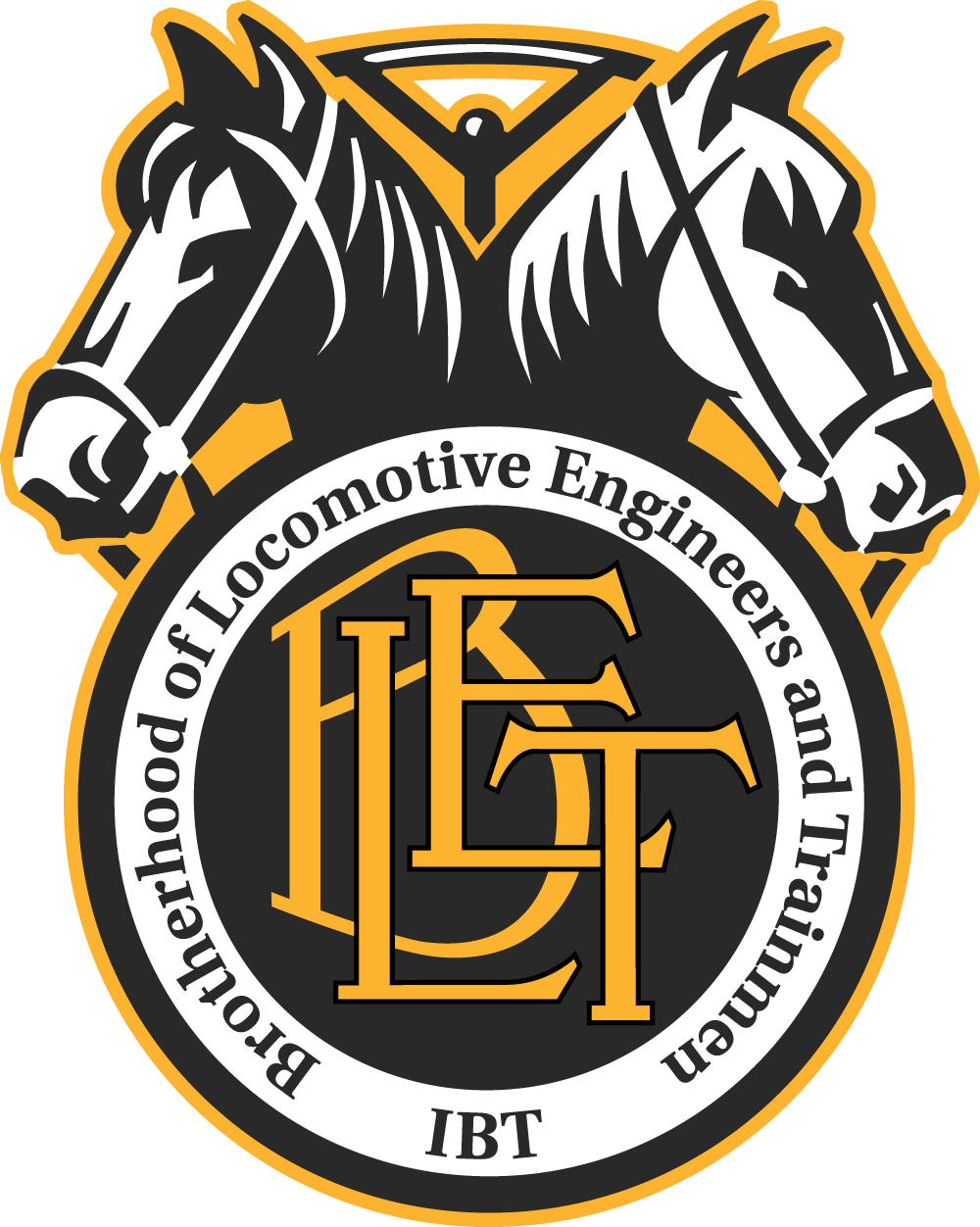 Physical ExaminationArbitration Decisions
First Division Award No. 26373 (2006)
 
MLOA – Brain Aneurism
 
Oct. 14, 2002 – Presented unrestricted release.

Oct. 24, 2002 – Med. Dept. contacts doctor for confirmation.
	          (By this time, doctor had left country on vacation.) 

Nov. 7, 2002 – Two doctors spoke by telephone and Claimant returned to service.
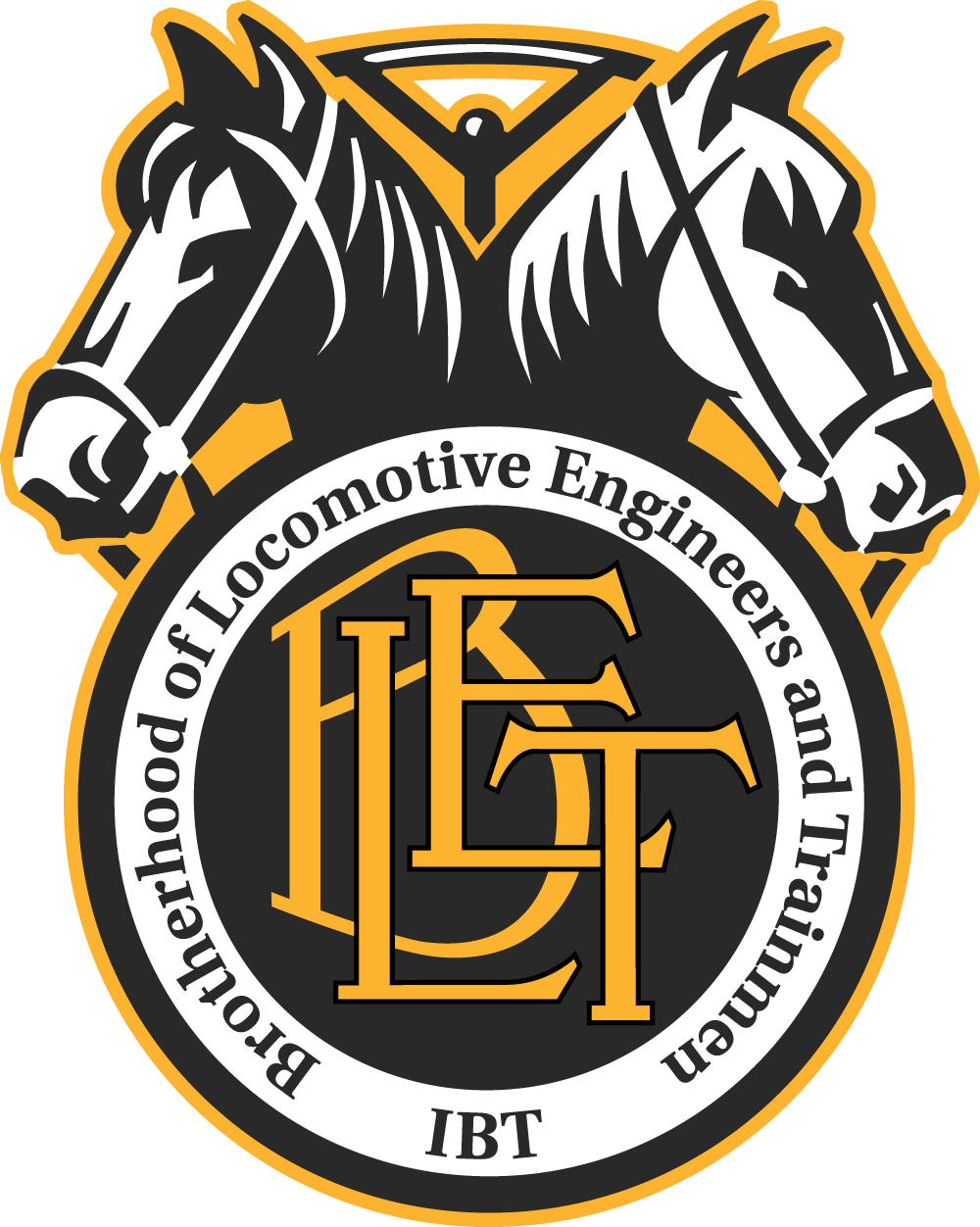 Physical ExaminationArbitration Decisions
First Division Award No. 26373 (2006)
 
“Nor, given the nature of the Claimant’s surgery do we deem it unreasonable that the Carrier’s Medical Officer was cautious in requiring both written and verbal confirmation from the Claimant’s surgeon… However, we are persuaded that the claim has merit in asserting that it was unreasonable for the Medical Officer to sit on the written release for ten (10) days, from October 15 to October 25, 2002, before even seeking such “belt and braces” reassurances from the surgeon. As noted, supra, the better reasoned cases establish a rebuttable presumption that a five (5) day period would have been a reasonable time for the Carrier to take such action on the prima facie bona fide release for an October 15, 2002 return to work. [The additional delay attributable to the surgeon’s absence on vacation cannot reasonably be attributed to the Carrier].
On the basis of all the foregoing, the claim is sustained for the period October 20-25, 2002, but denied in all other respects.”
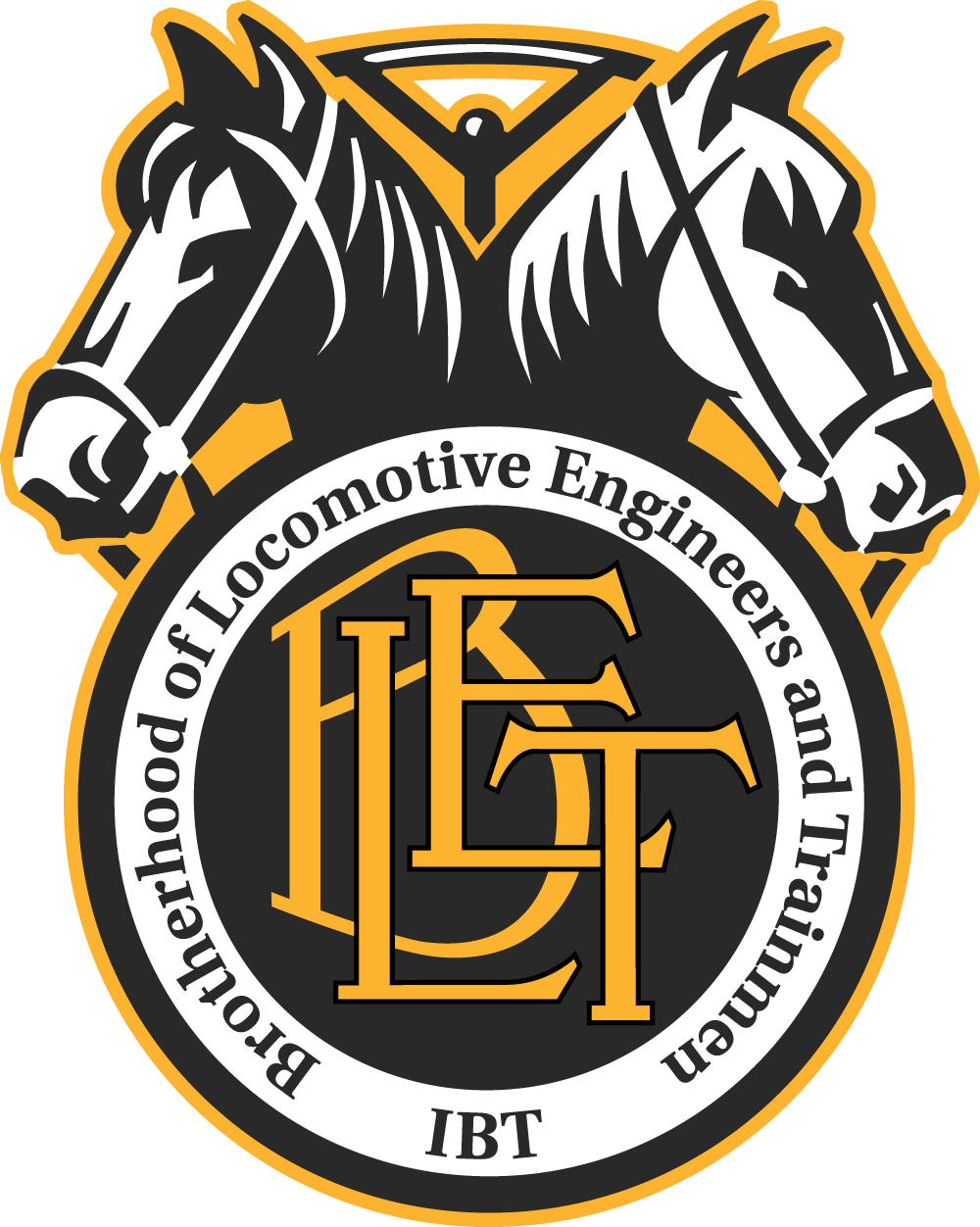 Physical ExaminationArbitration Decisions
First Division Award No. 26404 (2007)
 
MLOA – Brief period of unconsciousness while working.
 
Sep. 24, 2003 – Presented unrestricted release.

After reviewing Claimant’s release, Carrier required he get a release from a Neurologist.

Oct. 13, 2003 – Unrestricted release from Neurologist with the following entry:

He drinks socially anywhere between 3 to 6 drinks a week, depending on his work schedule since he never drinks when having to work or being on call.

Oct. 30, 2002 – Carrier reviewed neurological data and required Claimant to be reviewed by EAP.

Dec. 4, 2003 – Released by EAP to full-duty
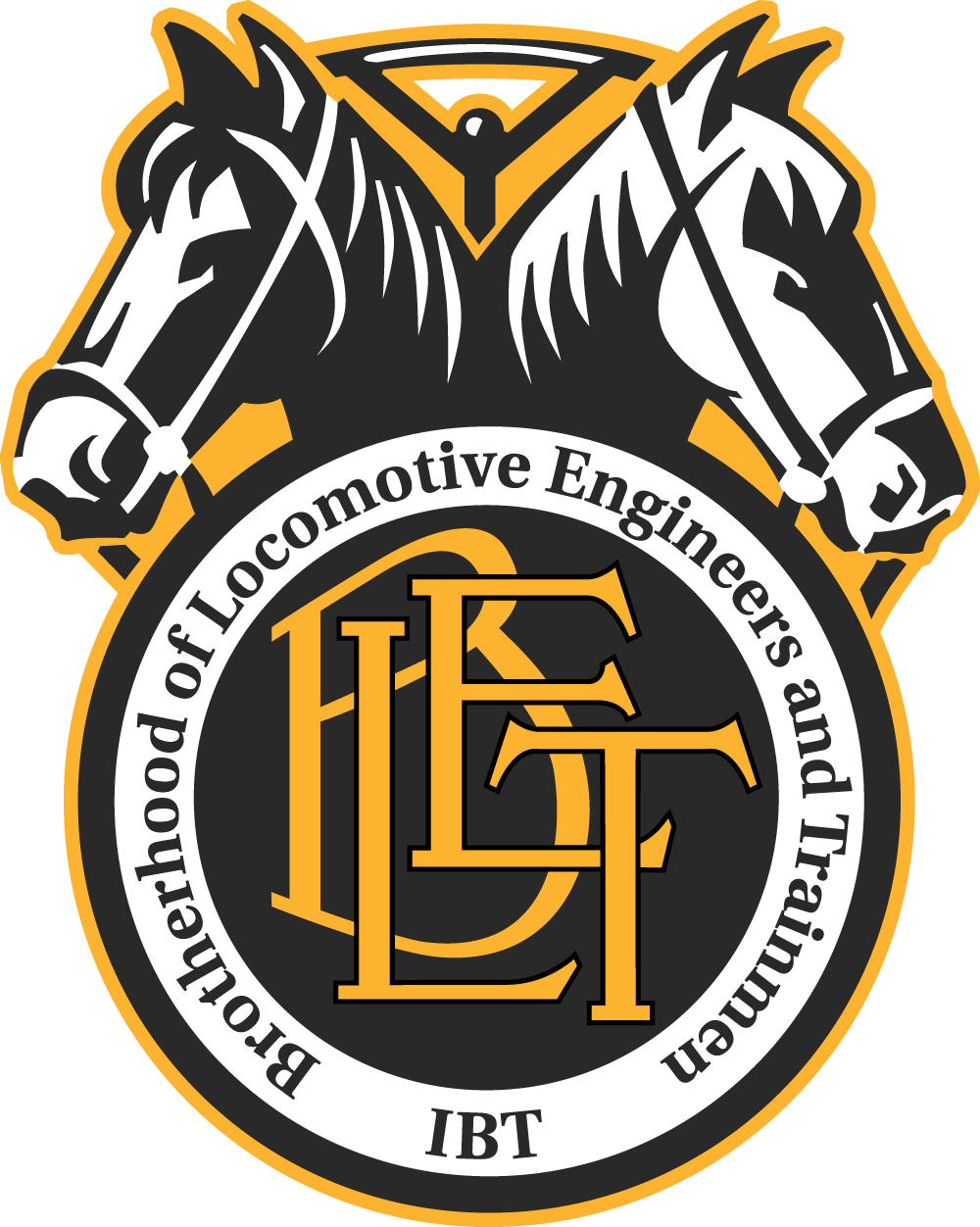 Physical ExaminationArbitration Decisions
First Division Award No. 26404 (2007)
 
In our considered judgement, the Carrier had reasonable, fact-based medical grounds for holding the Claimant out of service from September 24-October 30, 2003 for neurological evaluation and from October 31-November 6, 2003 to process the neurologist’s unrestricted return to service recommendation. However, nothing in that October 30, 2003 medical report and recommendation supports Carrier’s imposition of the additional requirement that the Claimant complete EAP alcohol and stress programs and continued holding him out of service for that purpose between November 7-December 4, 2003.

On the basis of all of the foregoing, the claim is denied for the period September 24-November 6, 2003 but sustained for the period November 7- December 4, 2003.
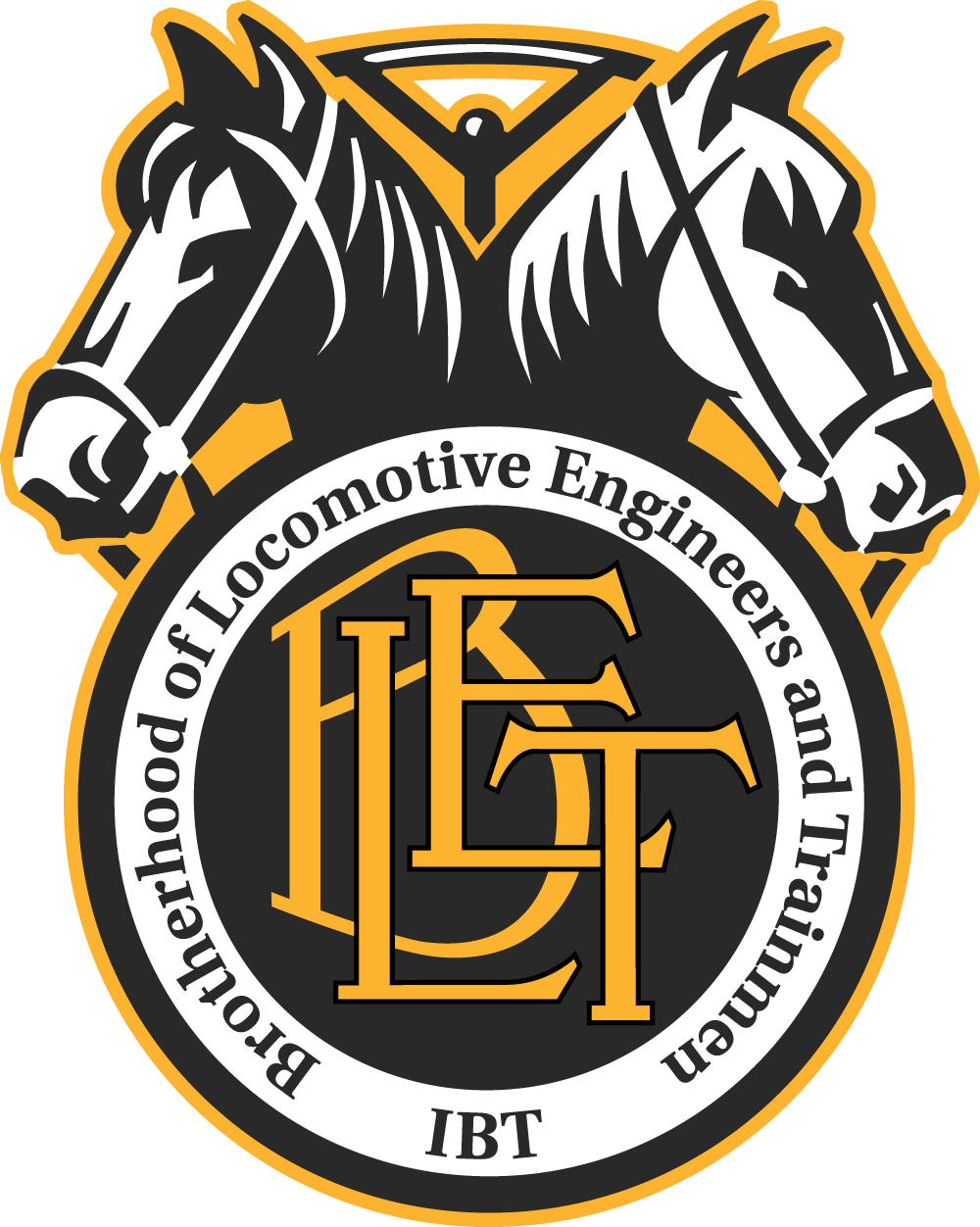 Physical ExaminationArbitration Decisions
First Division Award No. 26403 (2007)
 
MLOA – Anemia and dizziness.
 
Aug. 13, 2002 – Presented unrestricted release.

Carrier noted it was “incomplete” because Claimant had failed to sign the Authorization to Release Medical Information. Claimant refused to sign the release because of “privacy” concerns.

Sep. 18, 2002 – Carrier determined they had adequate information to return Claimant to service.

“Carrier cited Claimant’s failure/refusal as the primary cause of the delay in denying this claim at all levels of handling.”
 
Sep. 23, 2002 – Claimant filed claim for lost time (all time exceeding 5 days)
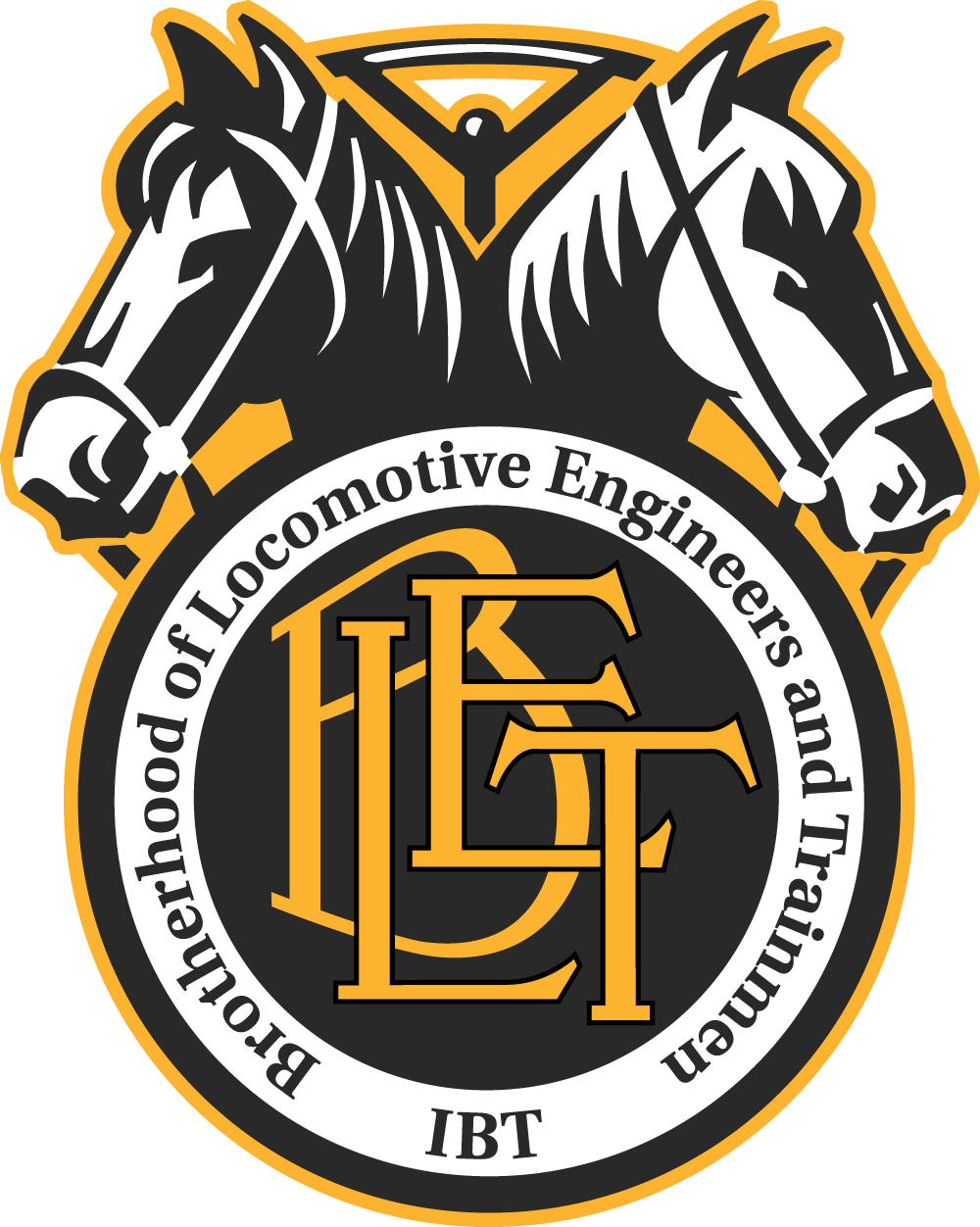 Physical ExaminationArbitration Decisions
First Division Award No. 26403 (2007)
 
Arbitral precedent establishes that Carriers have an “...inherent managerial right to withhold employees from employment until the question of their physical qualifications has been clarified” However, such precedent also holds that Carriers are liable for “...undue and unwarranted delay(s) in ascertaining a returning worker's physical fitness”
Applying these principals to the facts of record, we find no violation in the Carrier’s requirement for clarification of the initially presented August 12, 2002 release from the Claimant’s physician…
…it is evident that any delay in returning the Claimant to service was attributable to his own recalcitrance rather than to any dereliction by the Carrier. Indeed, his failure/refusal to sign legally mandated medical information releases delayed his return to service …

Claim denied
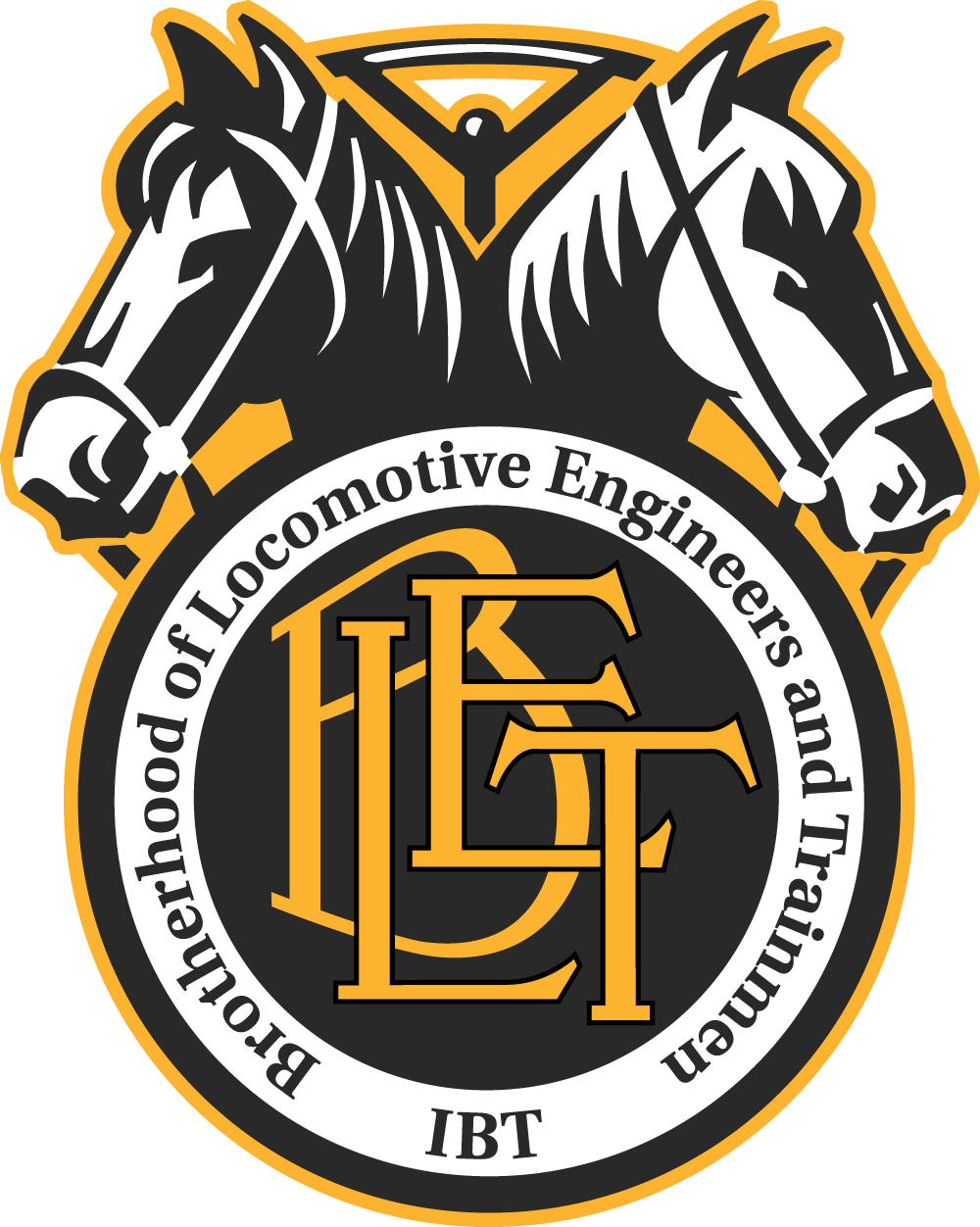 Physical ExaminationDiscussion
Formal Claim Conference
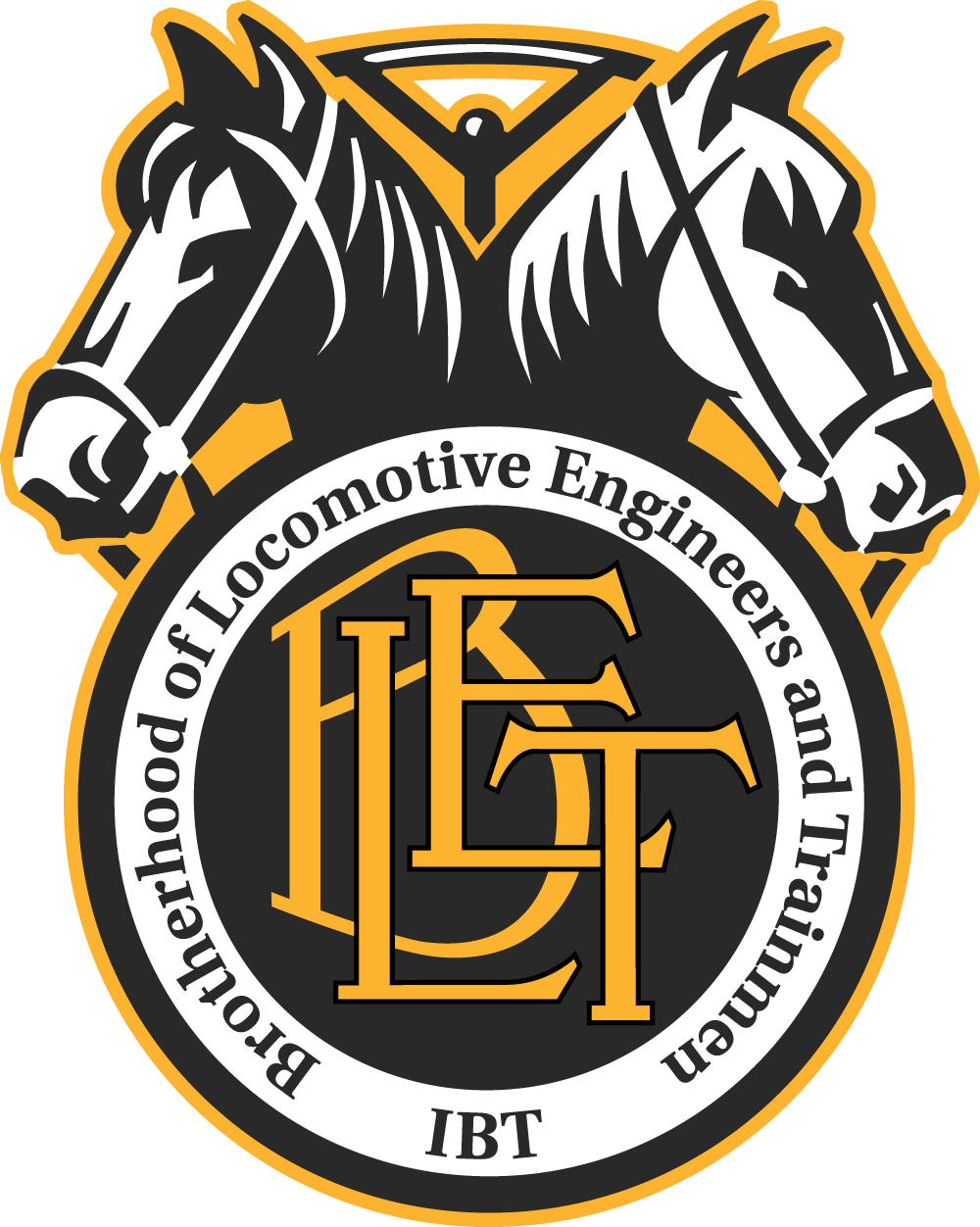 ID ServiceTurned Short of AFHT
Claimant was called for a train in his ID Pool and departed the yard in which the train originated.

Claimant operated approximately 10 miles and did not depart the switching limits.

Claimant was relieved and returned to the foot of the board at his home terminal.
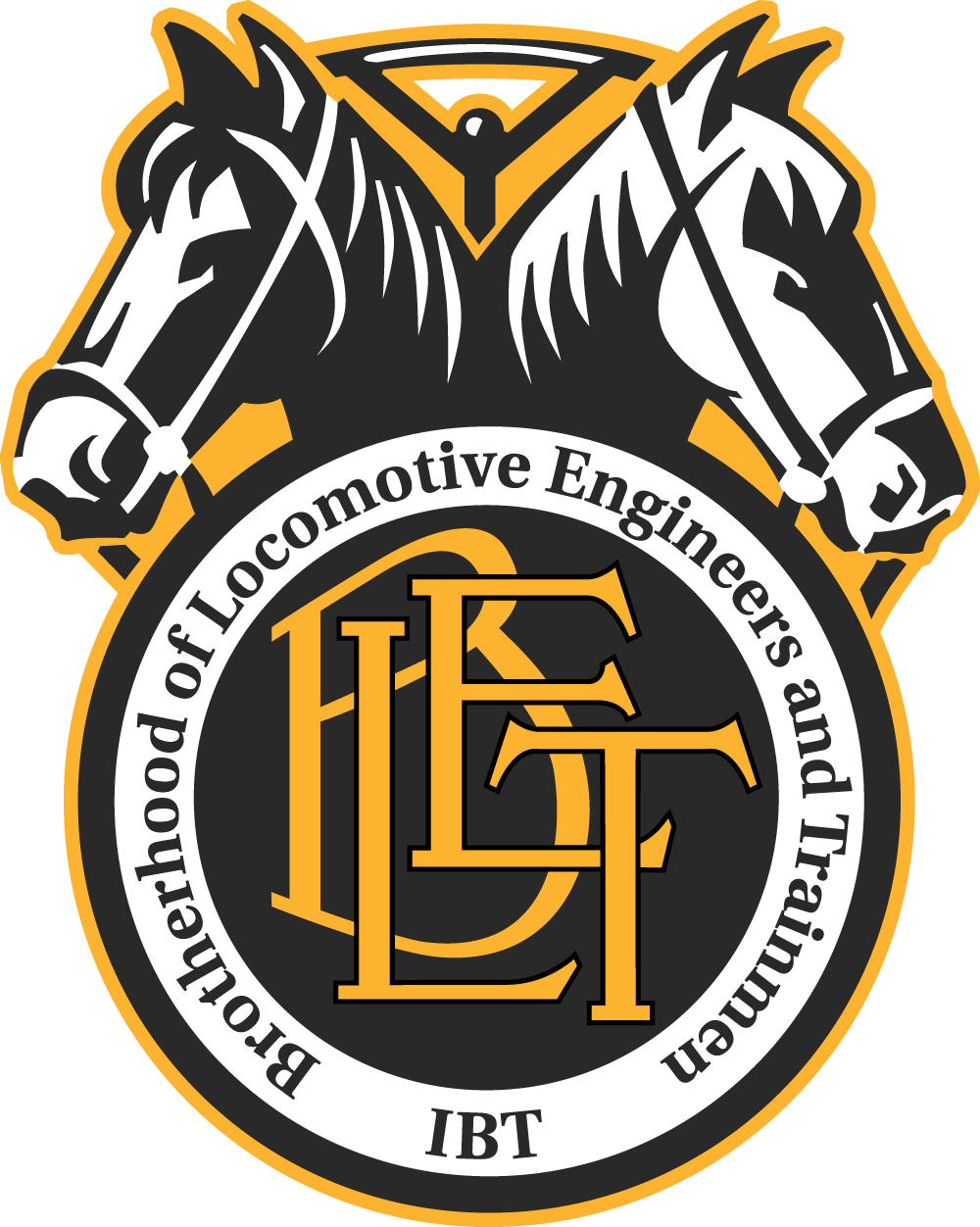 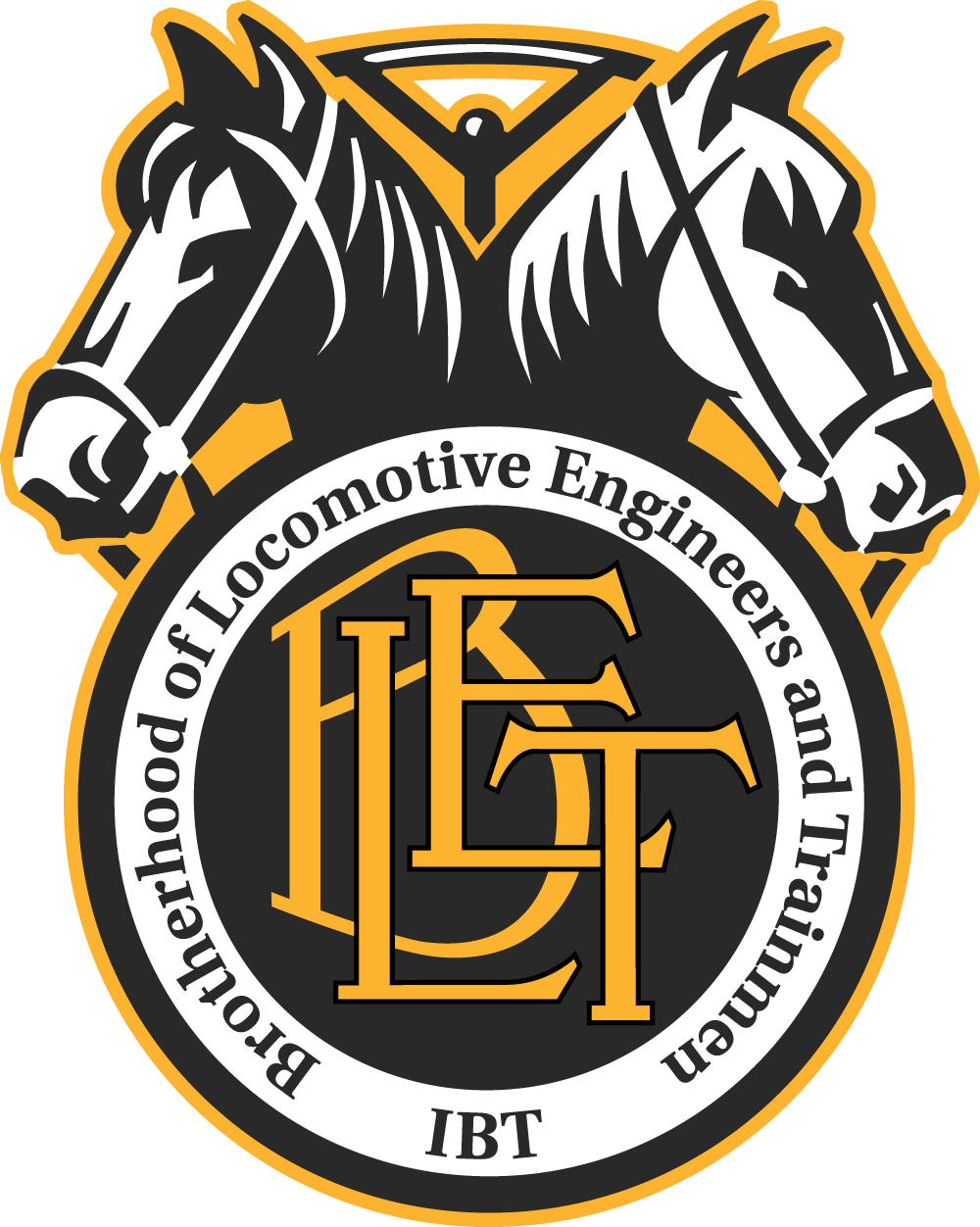 ID ServiceTurned Short of AFHT
ID Agreement 

When an engineer in this service is called and released after the on-duty time but before the road trip begins, the engineer will be paid a minimum day at the rate of service for which called and stand first out.

Pool freight engineers in this interdivisional service will protect only interdivisional service runs and except as expressly provided under the terms of this agreement shall not be used in any other service.
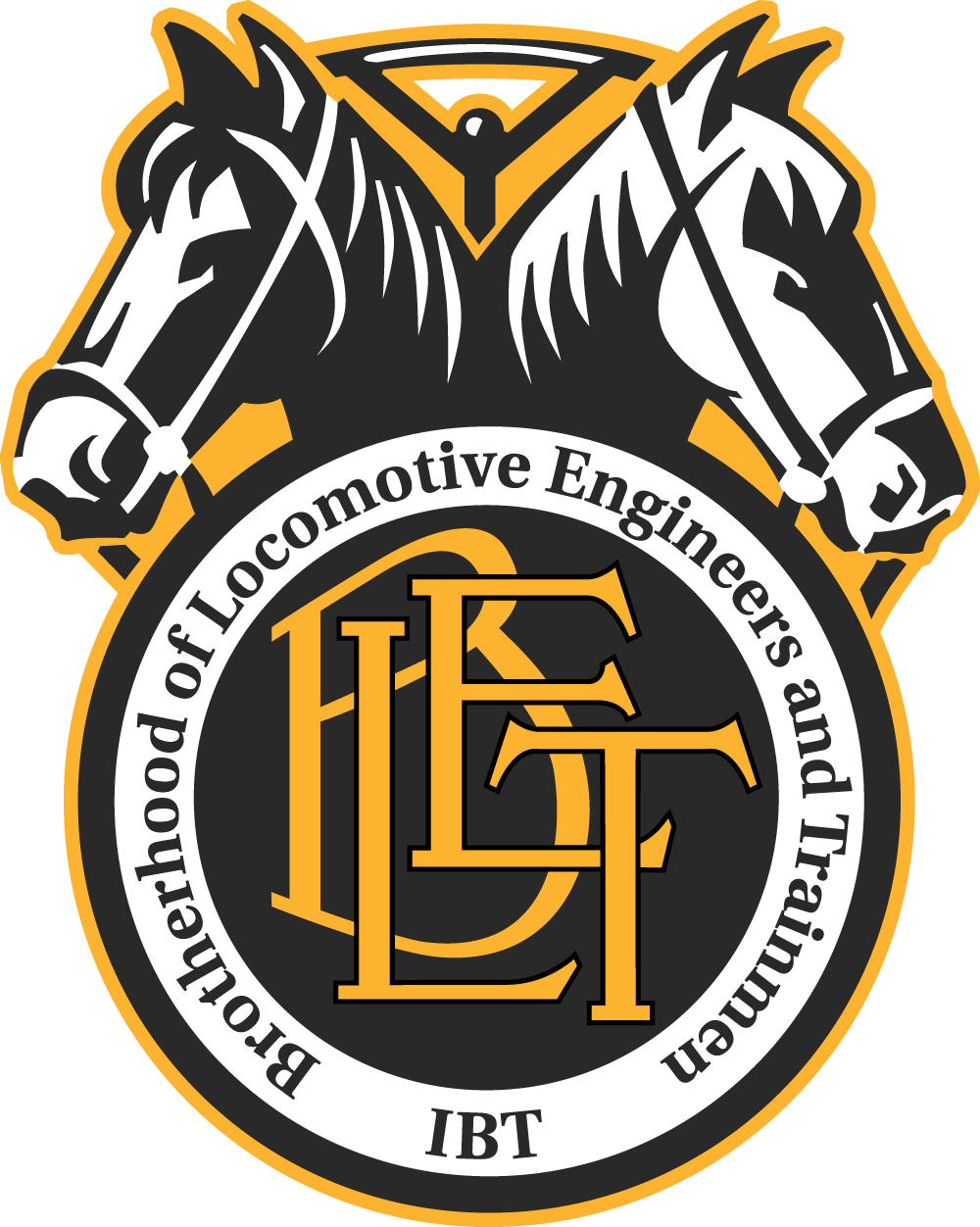 ID ServiceTurned Short of AFHT
2003 National Agreement  - Article V- Pay System Simplification

(3) the Trip Rate for each Start on such run/pool for all employees (including extra employees) shall be the dollar amount derived by the calculation set forth in (2);
(b) For purposes solely of this Article, the term “Start” shall mean a fully compensated trip performed by the pool/run (including extra employees), including other trips such as deadhead, hours of service relief, and turnaround service directly related to and performed by the pool/run.
(d) Each Trip Rate established pursuant to this Article shall be used solely to compensate employees for a Start in the involved run/pool. The Trip Rate shall not modify existing rules governing payment for personal leave, vacation, etc.
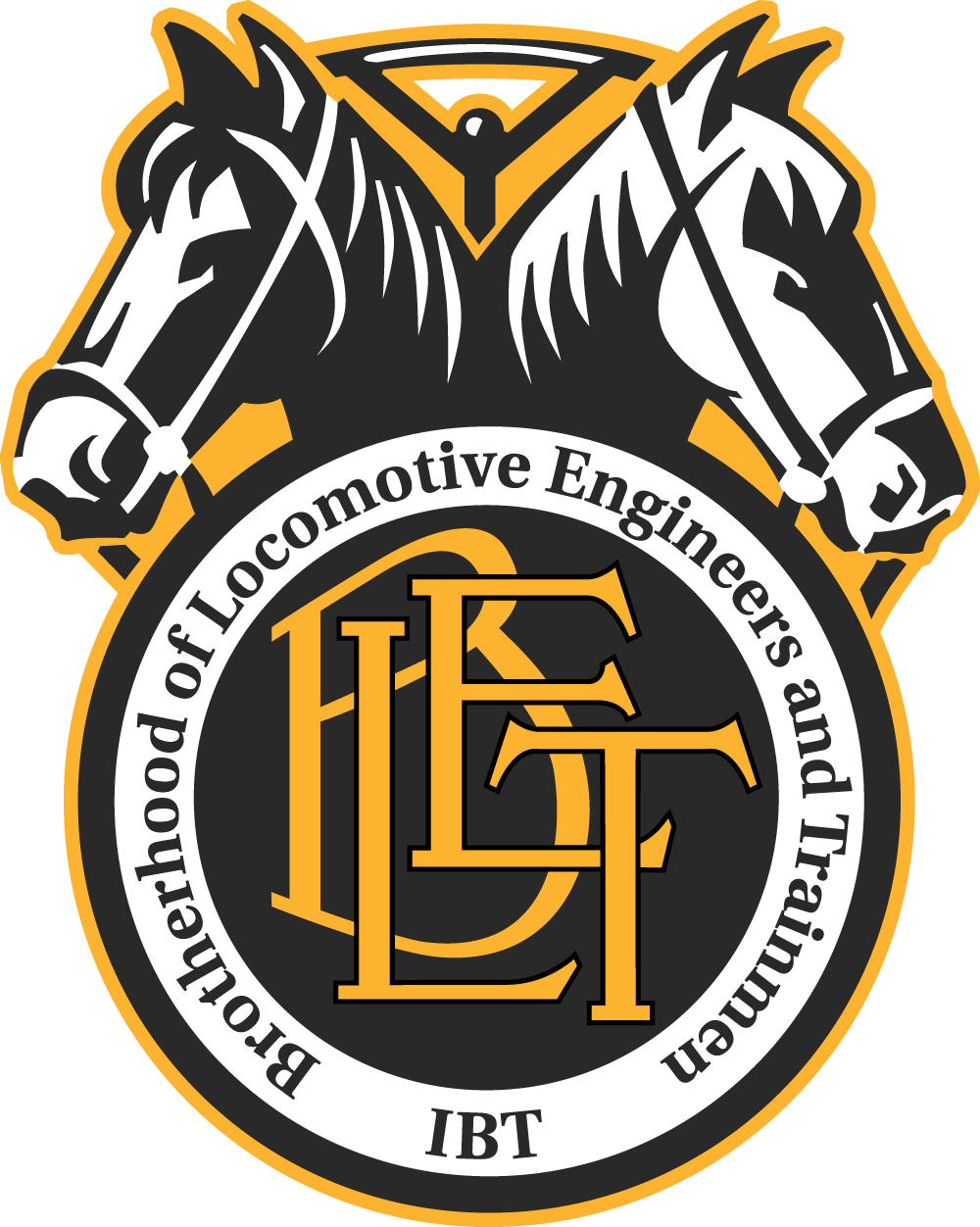 ID ServiceTurned Short of AFHT
Arbitration Decisions

First Division Award No. 10626 (1945) Unassigned Service
 
Claimant was called in unassigned pool freight service to operate from Hermitage to Raleigh (160 miles). Claimant experienced engine failure and left train at DeWitt and operated light to Alberta. Alberta is located 65 miles from Hermitage. He then operated back to Hermitage.
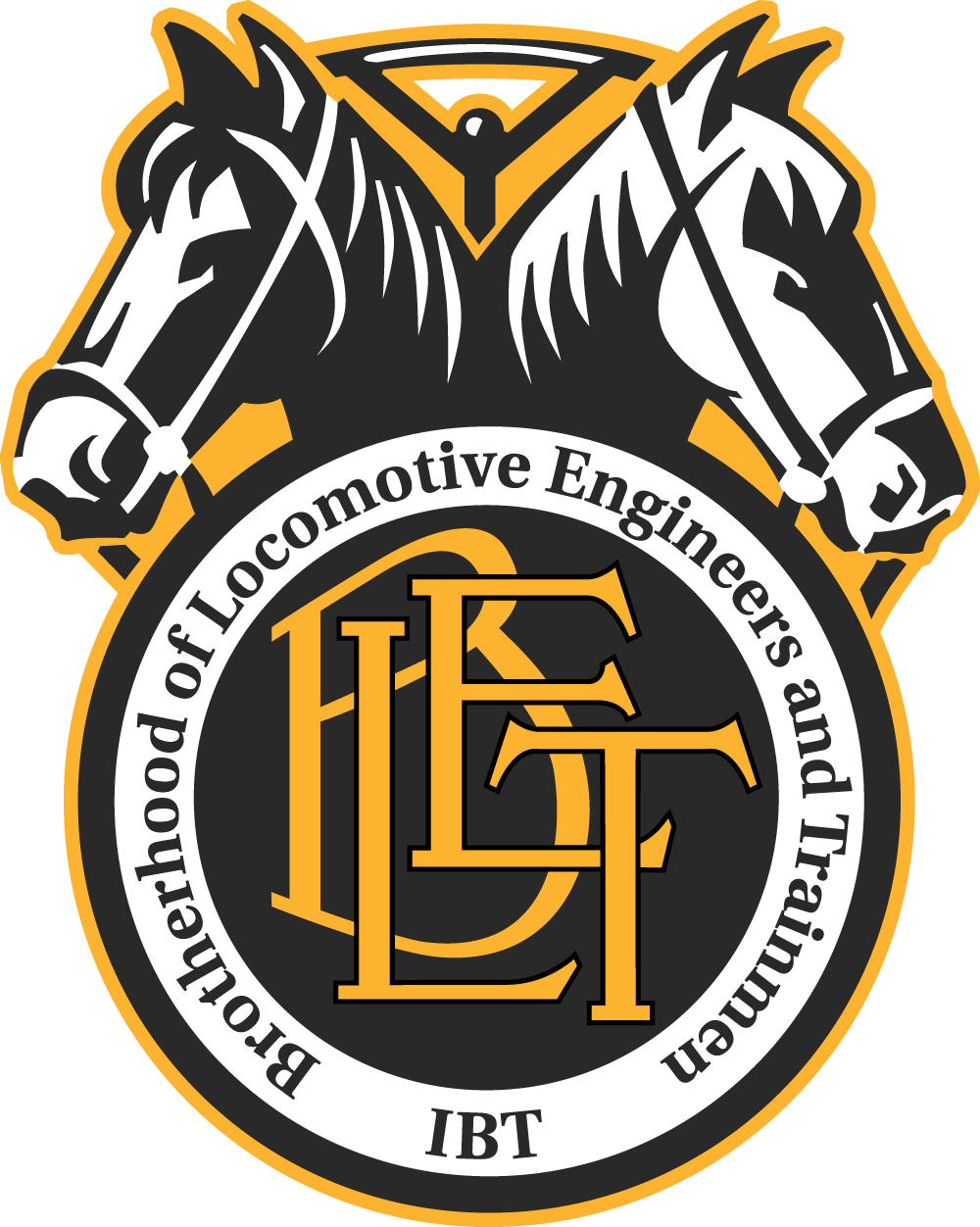 ID ServiceTurned Short of AFHT
Arbitration Decisions
Claimant was paid 100 miles Hermitage to Alberta and an additional 100 miles Alberta to Hermitage.
 
Claimant is stating that he should have been paid 160 miles for the trip to Alberta because the job is assigned to operate to Raleigh.
 
Carrier is arguing that he was already paid more than 160 (i.e. 200) and was actually only entitled to only the miles for which called (160). They state that he was actually overpaid and urge the Board to deny the claim.
 
The Board agreed with the Carrier and the claim was denied.
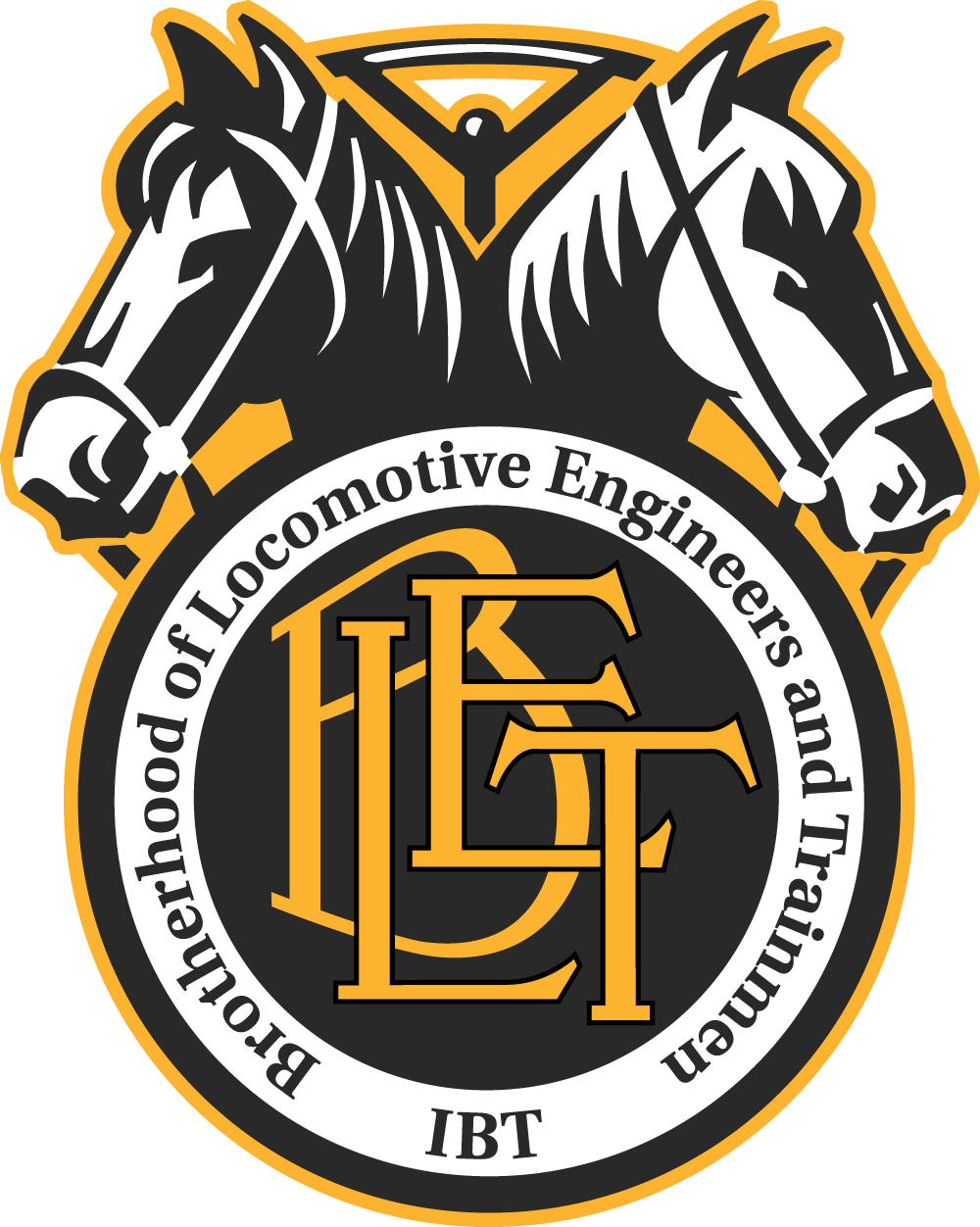 ID ServiceTurned Short of AFHT
Arbitration Decisions
PLB 6013 Award No. 4 (1998) (On Property)
 
''May the Carrier use Fort Madison East Interdivisional Road service crews in yard service at Corwith Yard in Chicago?''

RULE:
 
Pool freight crews in interdivisional service will only protect ID runs between Fort Madison and Chicago and will not be used in turnaround service or any other service except as provided herein.
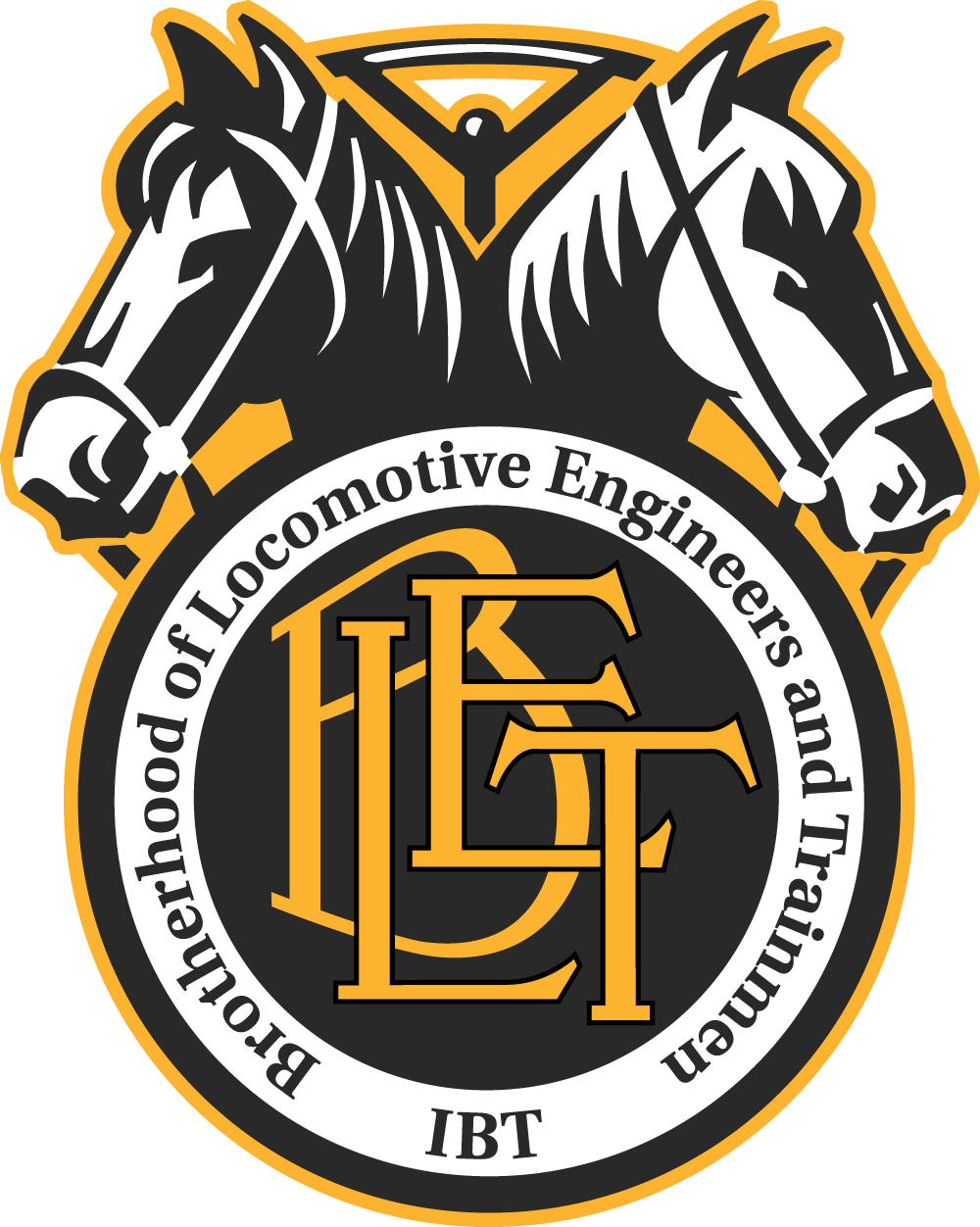 ID ServiceTurned Short of AFHT
Arbitration Decisions
PLB 6013 Award No. 4 (1998) (On Property)
 
BOARD’S DECISION:
 
The case at bar is the use of a pool freight crew in ID service for yard service in Chicago which was their away from home terminal. The Agreement language supra, states that the parties agree that these crews ''will not be used in ... any other service except provided herein.''
 
Accordingly, the Carrier has violated the Agreement in using Fort Madison East Interdivisional Road Service Crews in yard service at Corwith yard.
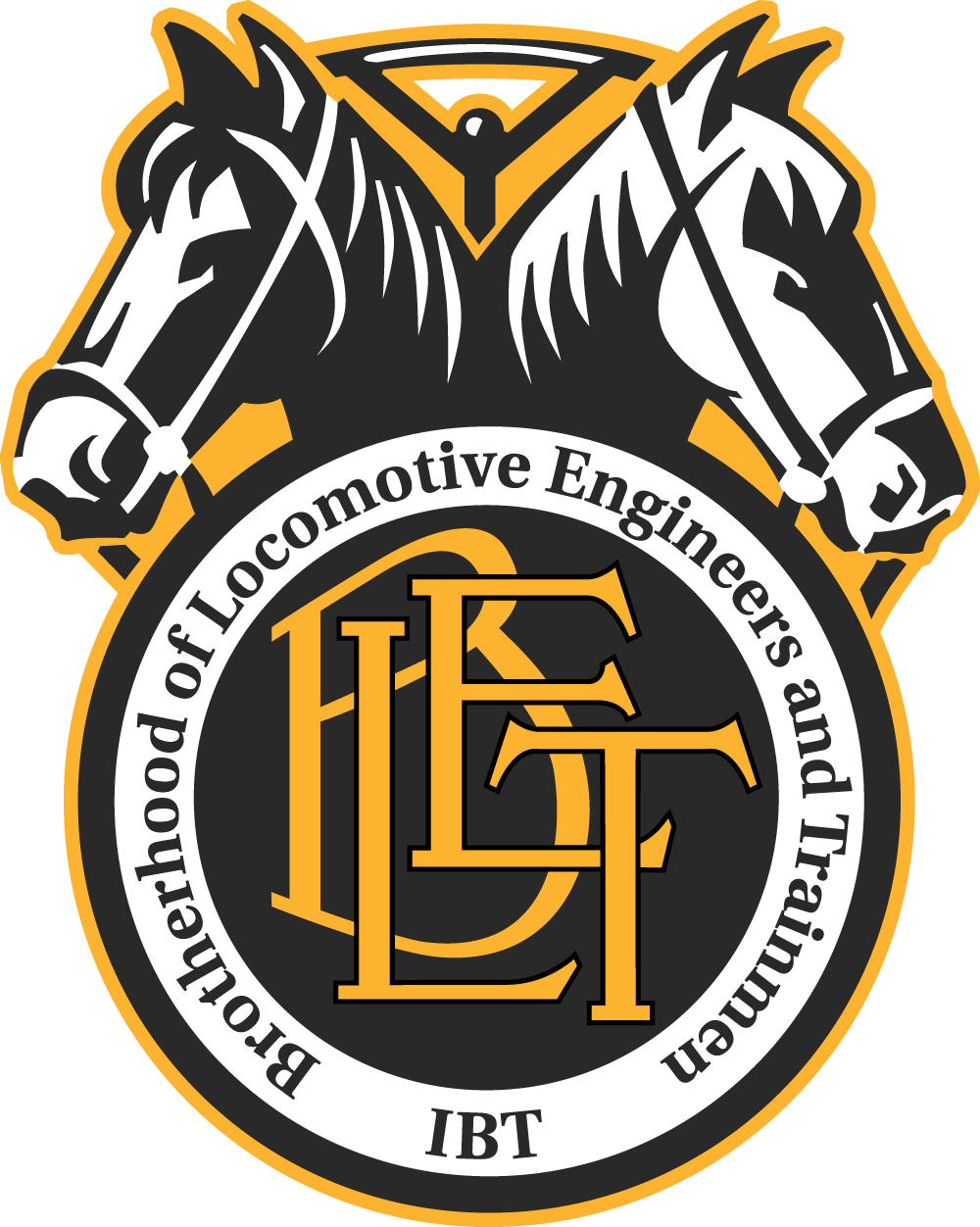 ID ServiceTurned Short of AFHT
Arbitration Decisions
1-25175 (2001) 
Claimant was called for a turnaround assignment at St. Louis, Missouri, off his regularly assigned St. Louis to Chicago ID Pool assignment. The St. Louis Engineers' Guaranteed Extra Board had rested and available engineers to staff this short turnaround assignment at 8:30 P .M. The Claimant was paid $271.98 for this service.
The rate of pay for the Chicago ID Pool is $338.58, a difference of $66.60.
Claimant filed a claim for the additional money as well as a day’s pay for the agreement violation.
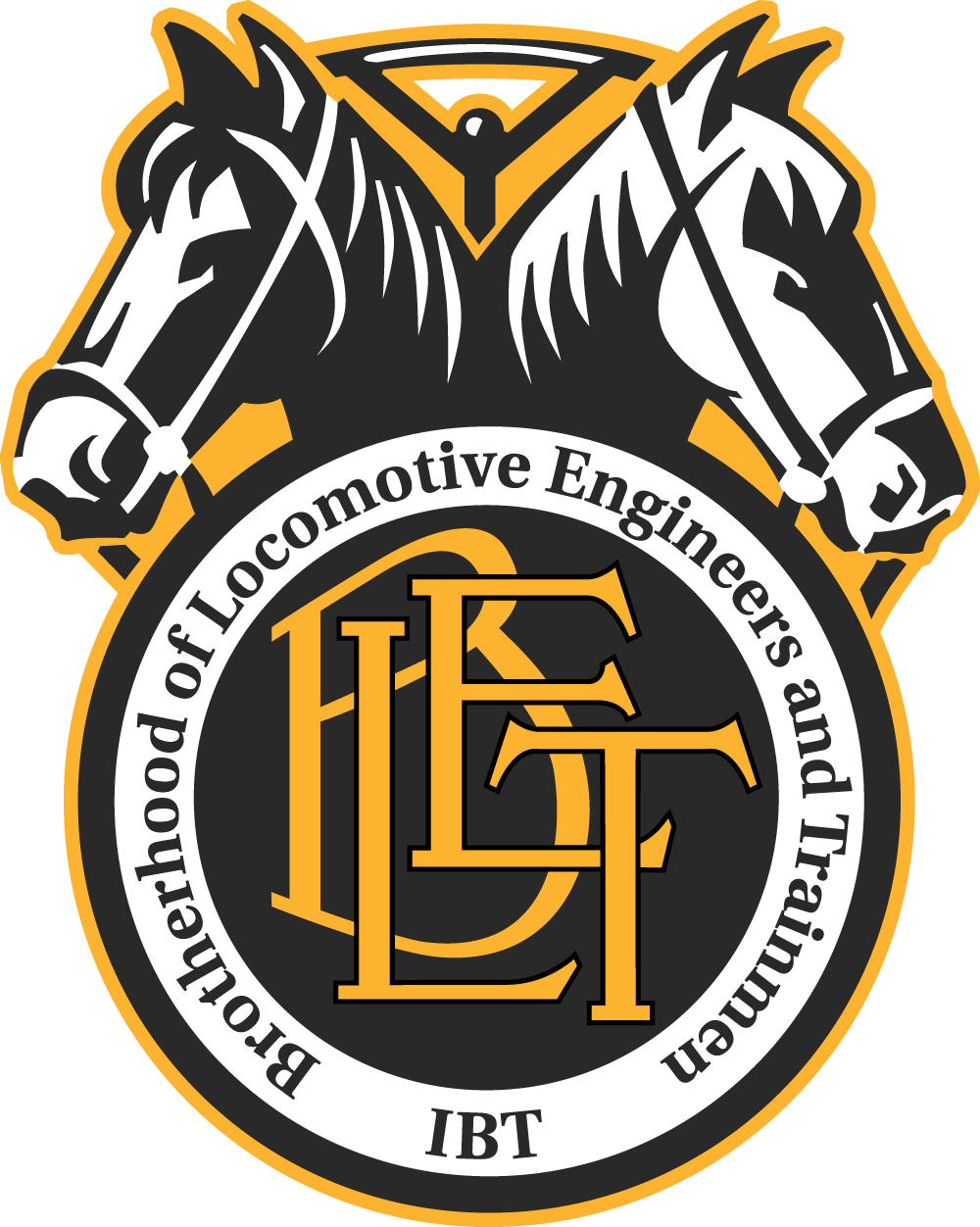 ID ServiceTurned Short of AFHT
Arbitration Decisions
1-25175 (2001) 
Rule: 
''Section 9. Crews assigned in this ID Service will not be used in either Turnaround service or Hours of Service Relief at Chicago (away-from-home terminal) and/or St. Louis/Salem (home terminal), except as provided below. Chicago Yard and/or yard GXB crews may be used in the road/yard zone (to M.P. 55). In addition, Villa Grove extra board (or pool if established) crews may be used for any road service between Villa Grove and Chicago.	
 
Question 1: Should the above sources be exhausted, may ID crews be used in this service? 
Answer 1: Yes; however, they will be deadheaded to the home terminal upon completion of the service.''
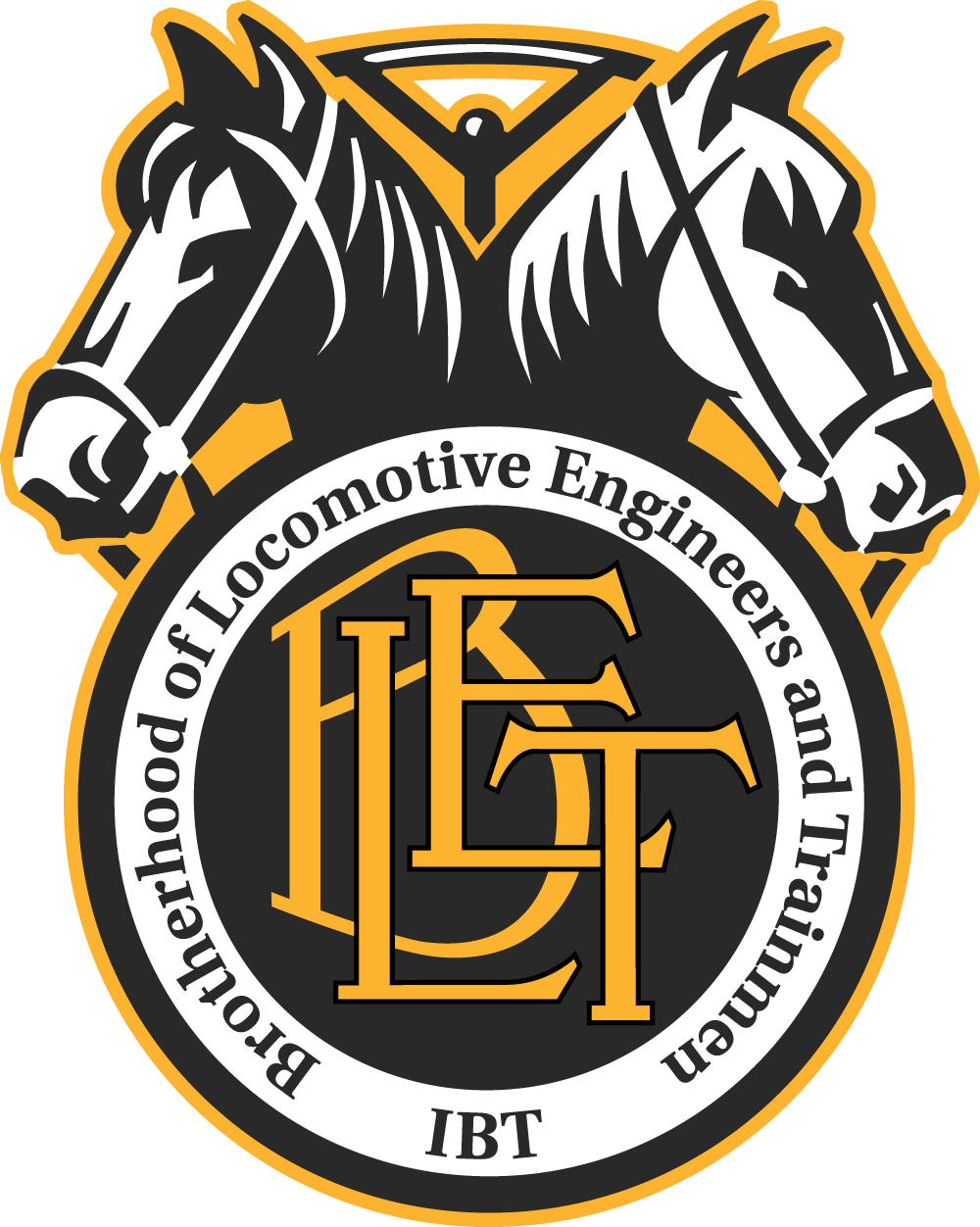 ID ServiceTurned Short of AFHT
Arbitration Decisions
1-25175 (2001)
 
The Board decided the case as follows:
 
''In order to enforce the plain language of the arbitrated Agreement we find that a basic day penalty is appropriate when an ID engineer was improperly used in non-ID service in direct violation of the arbitrated Agreement.''

“Thus…the Claimant is entitled to receive an additional $66.60, plus a basic day penalty payment…”
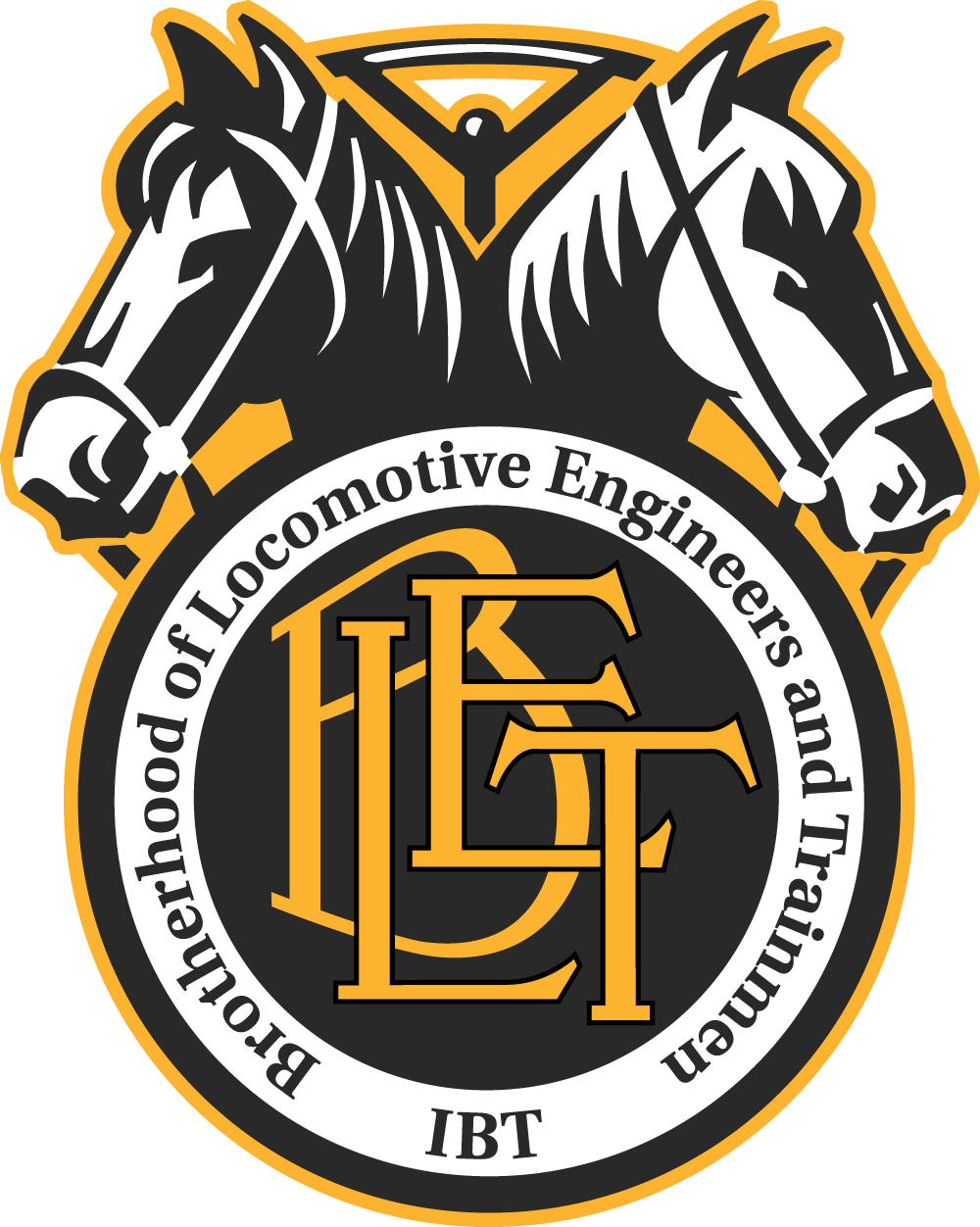 ID ServiceTurned Short of AFHT
Arbitration Decisions
PLB 6849 Award No 3 (2007) (On Property)
 
Claim: 	The claim is that conductor be paid one basic day because an interdivisional crew was used in other than interdivisional service.  
 
The Claimant's initial terminal was Gainesville, Texas. He was to tie up at Temple, Texas on an interdivisional run. According to the claim the Claimant ought not have been allowed to leave his train at the intermediate point of Ft. Worth (Alliance) within the defined interdivisional service territory. According to the Carrier it had excess conductors at Gainesville on the day in question so it only used the Claimant to handle train Z WSPALT2 02B from Gainesville to Alliance and then deadheaded the Claimant in combined service to Temple.
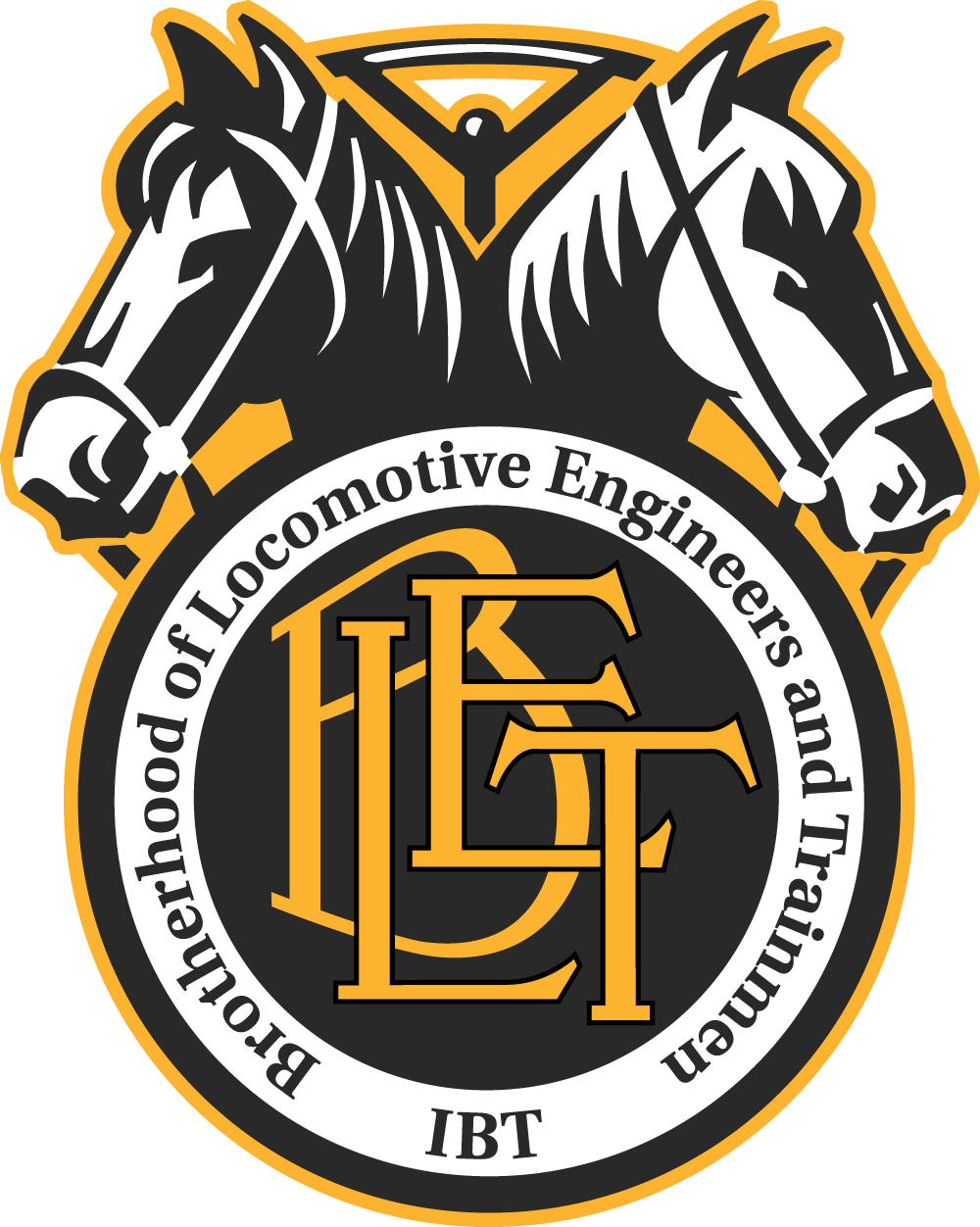 ID ServiceTurned Short of AFHT
Arbitration Decisions
PLB 6849 Award No 3 (2007) (On Property)
BOARD’S DECISION 
As a factual matter the function of the Board here is the same as it is in any contract interpretation case irrespective of real or imagined extraneous factors. And that is to interpret the contract language before it "as written". 
Claimant was not used in turnaround service on September 2, 2000, nor was he asked to do other than protect the ID run to which he was assigned. He did not protect it the full length from Gainesville to Temple…The Claimant did protect his ID run. He protected it as much as management asked him to. Then he was taken off the train and transported by service car to Temple which was the end of the run. 
The claim is denied
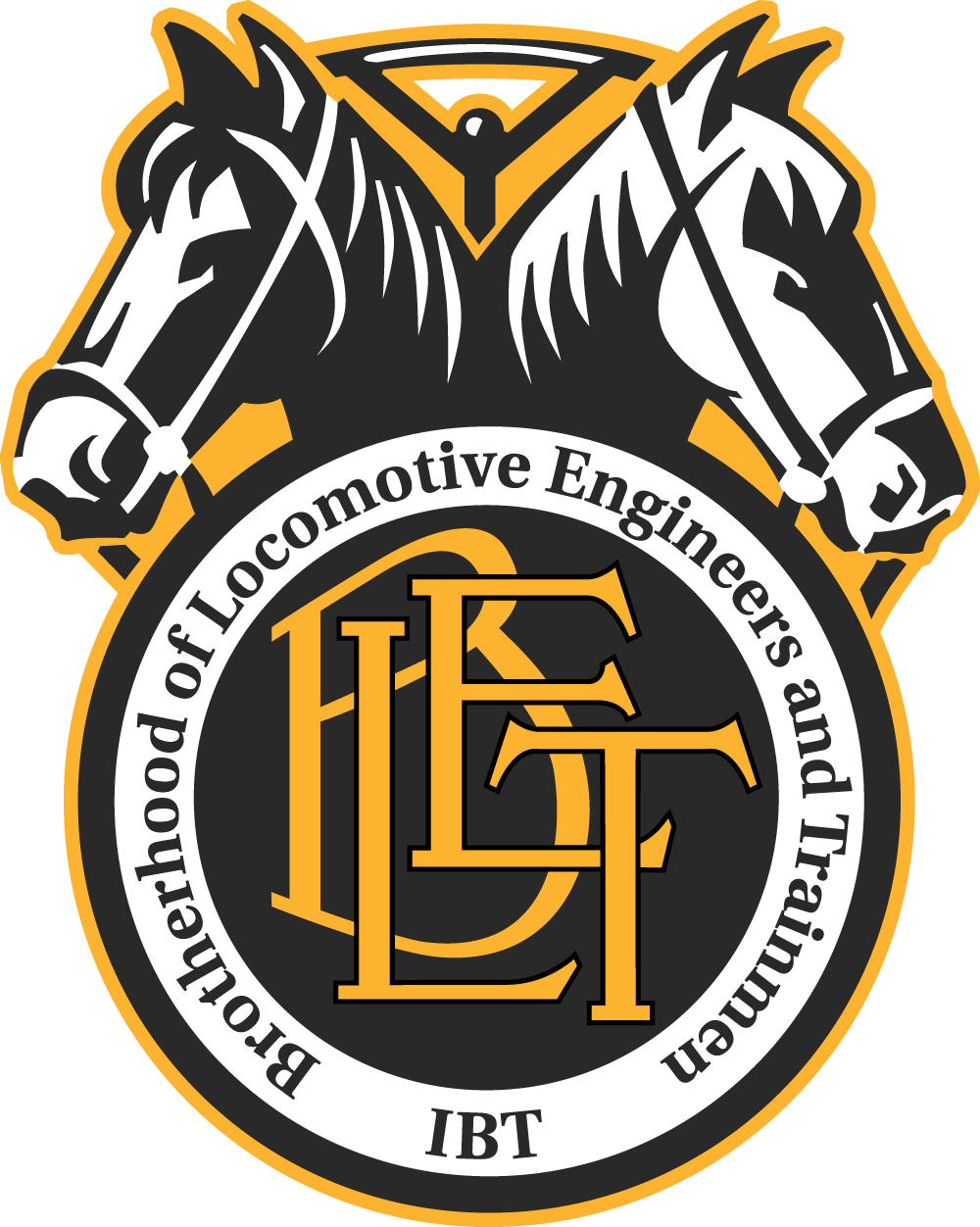 ID ServiceTurned Short of AFHT
Arbitration Decisions
SBA (BLET-BNSF) Award No. 3 (2006)
 
Issue: 
What is the appropriate payment to engineers assigned to interdivisional service who are used in other than interdivisional service due to the extra board being exhausted?
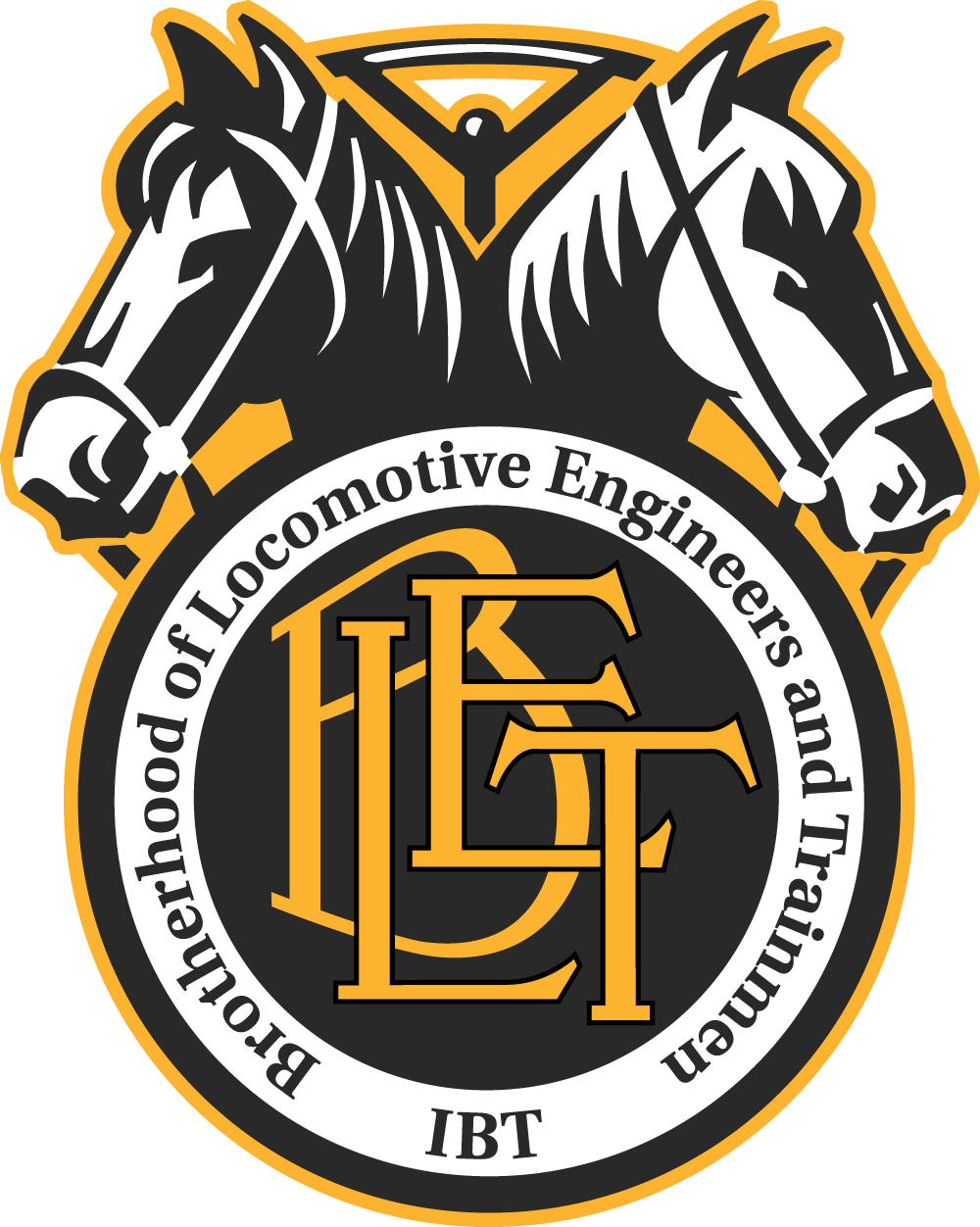 ID ServiceTurned Short of AFHT
Arbitration Decisions
SBA (BLET-BNSF) Award No. 3 (2006) 
Decision: 
Engineers in interdivisional service who are used in other than interdivisional service at their home terminal are entitled to be made whole for the missed round trip.
Engineers in interdivisional service who are used in other than interdivisional service at the away-from-home-terminal are entitled to be paid, in addition to the service earnings realized while performing the “other service”, compensation for a one-way trip to the home terminal.
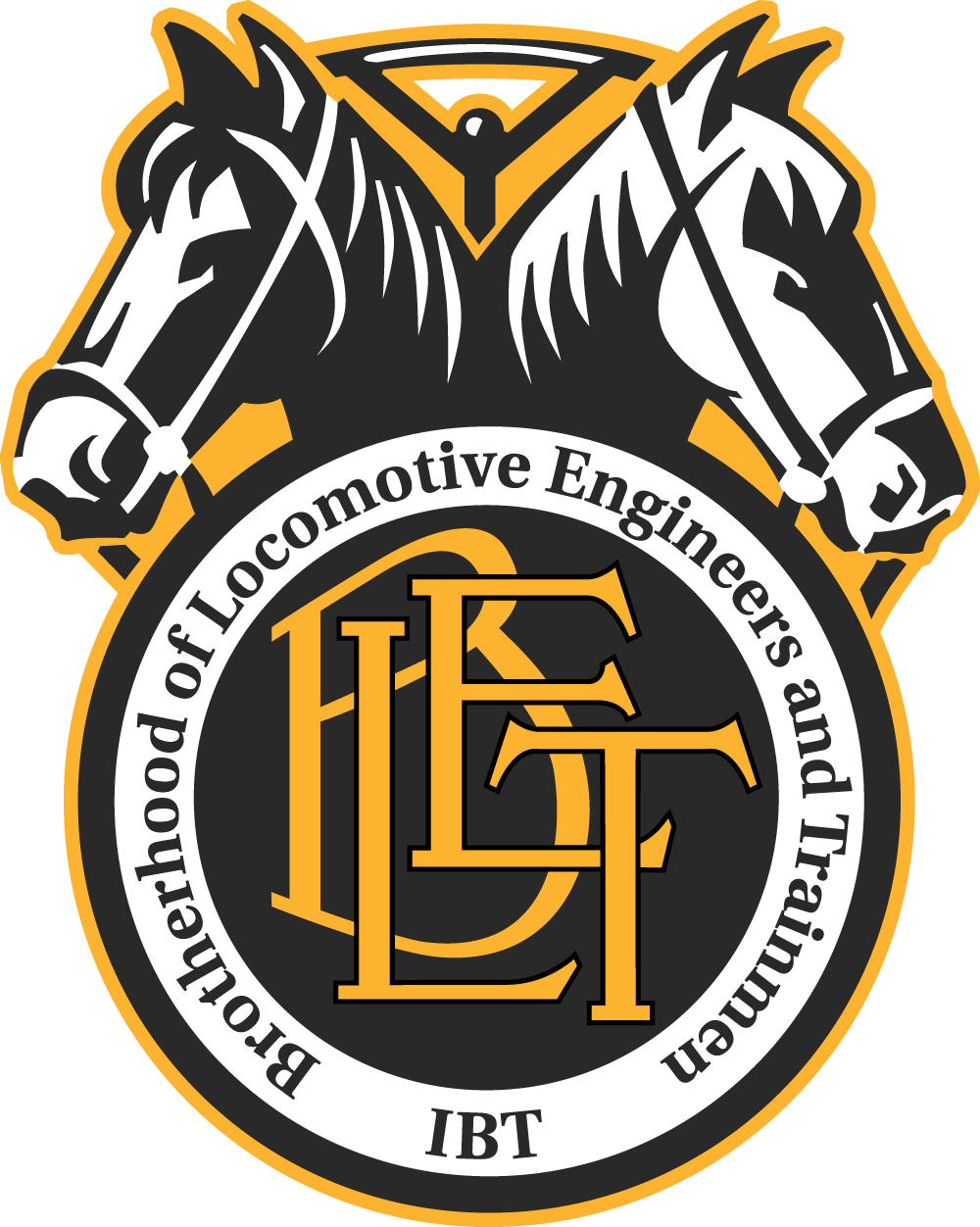 ID ServiceTurned Short of AFHT
Formal Claim Conference